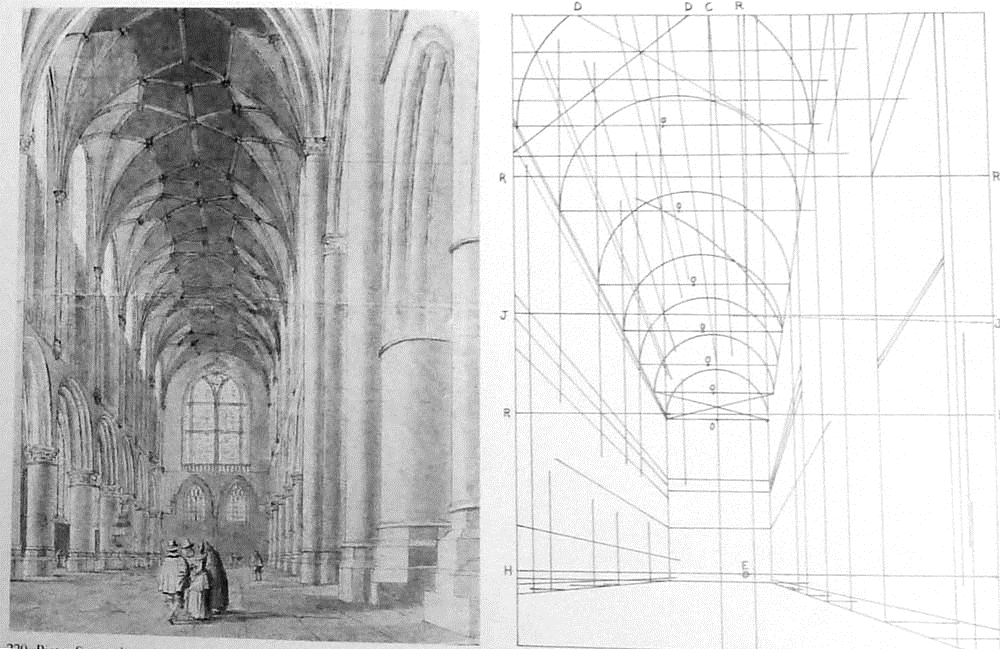 Martin Kemp
THE SCIENCE OF ART
Optical themes in western art from
Brunelleschi to Seurat
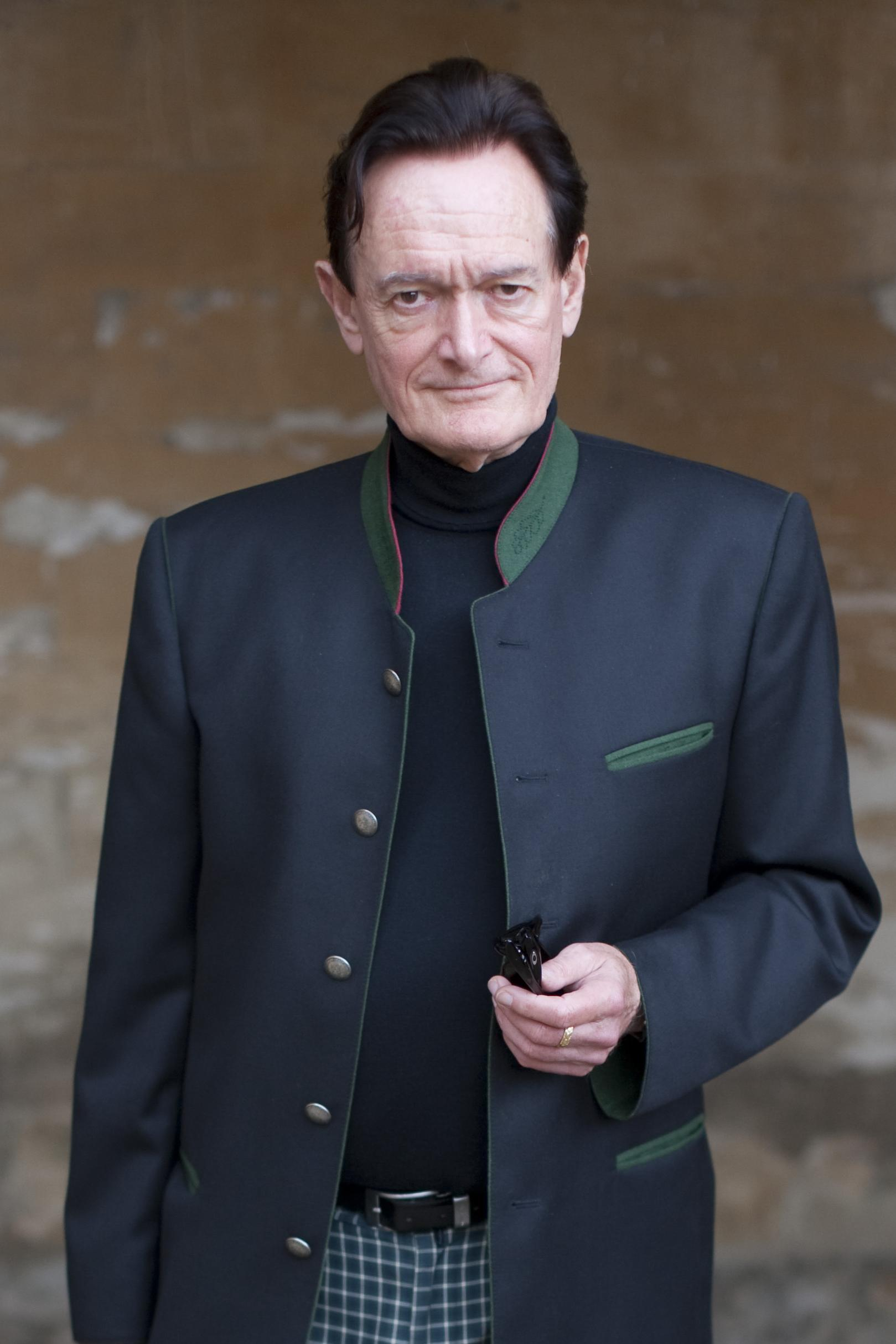 Martin Kemp
Nasceu em 1942
Formado em Ciências Naturais e História da Arte pela Downing College, Cambridge University
Publicou “The Science of art” em 1990, e novamente em 1992 com revisões
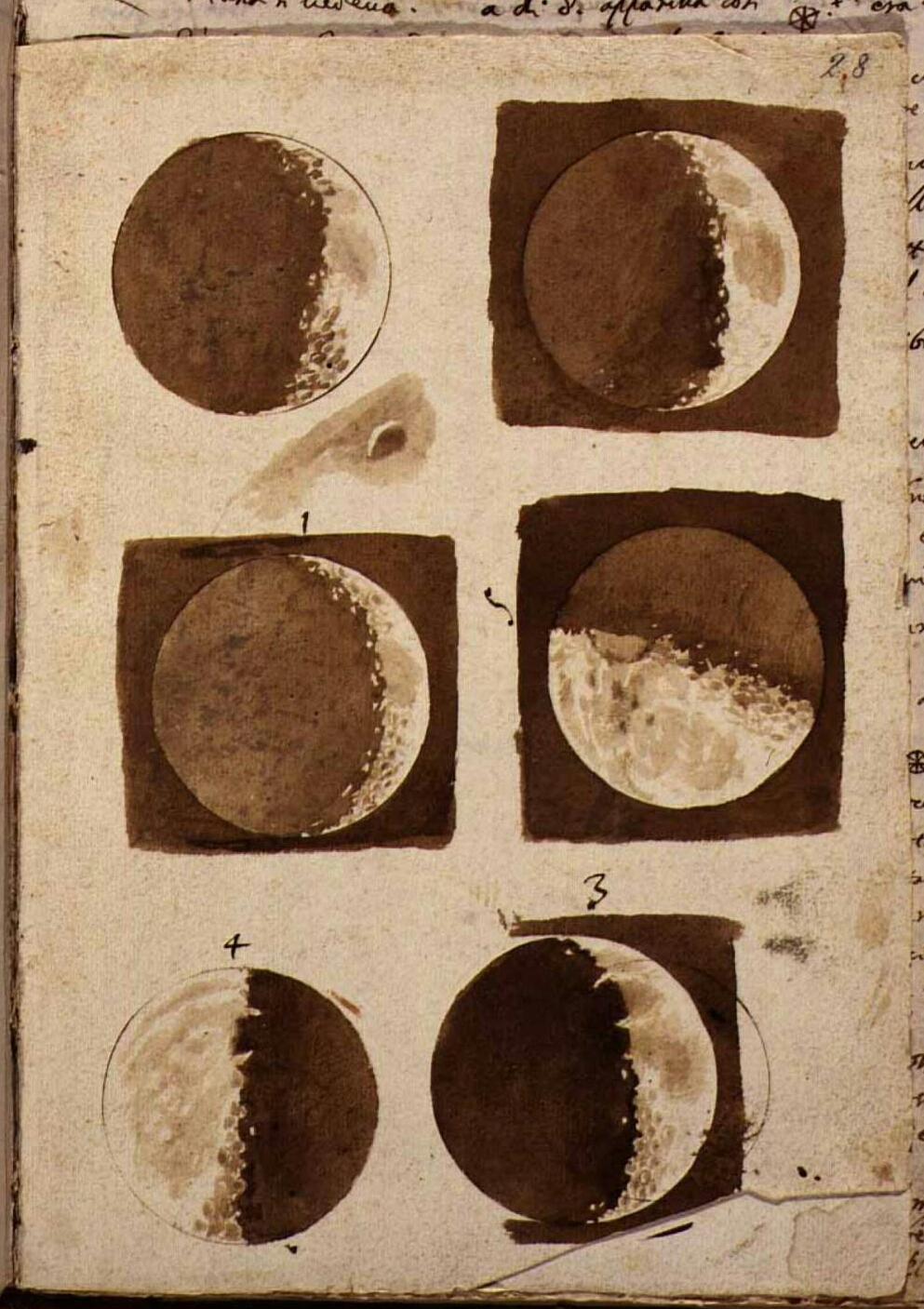 The Science of Art
Ciência (  ) arte
Alegoria da mesa de bilhar
Galileo Galilei,
Desenhos da Lua,
1609, aquarela,
Florença, Biblioteca
Nazionale Centrale,
Ms. Gal. 48, f. 28r
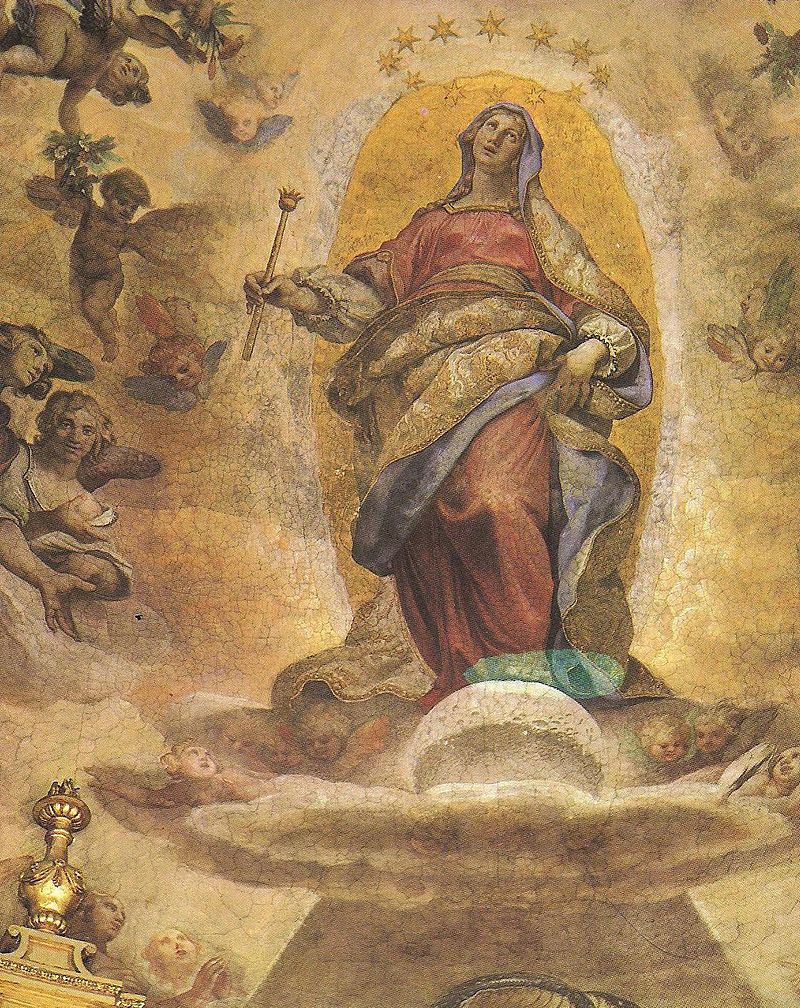 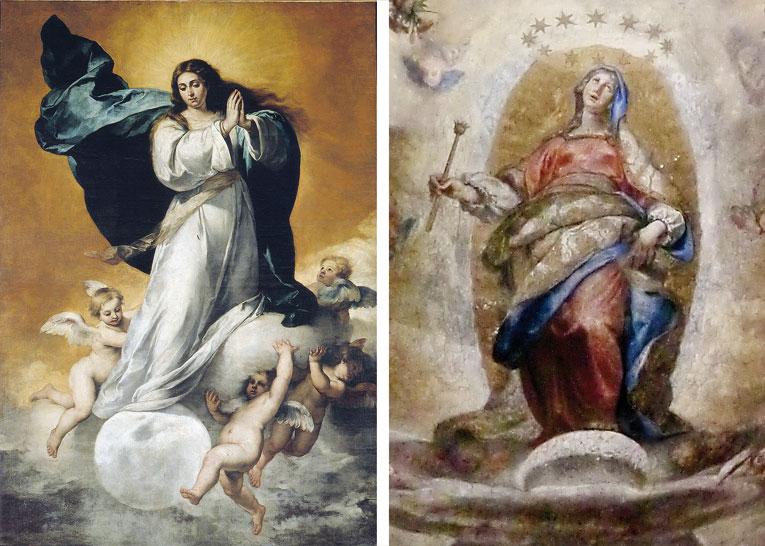 Ludovico Cardi, el Cigoli,
A Assunção da Virgem, 1610-1612, afresco,
Pauline Chapel,
Santa Maria
Maggiore
Bartolomé Esteban Murillo,
Concepção Imaculada,
1670, óleo sobre tela,
Walters Art Museum,
Baltimore
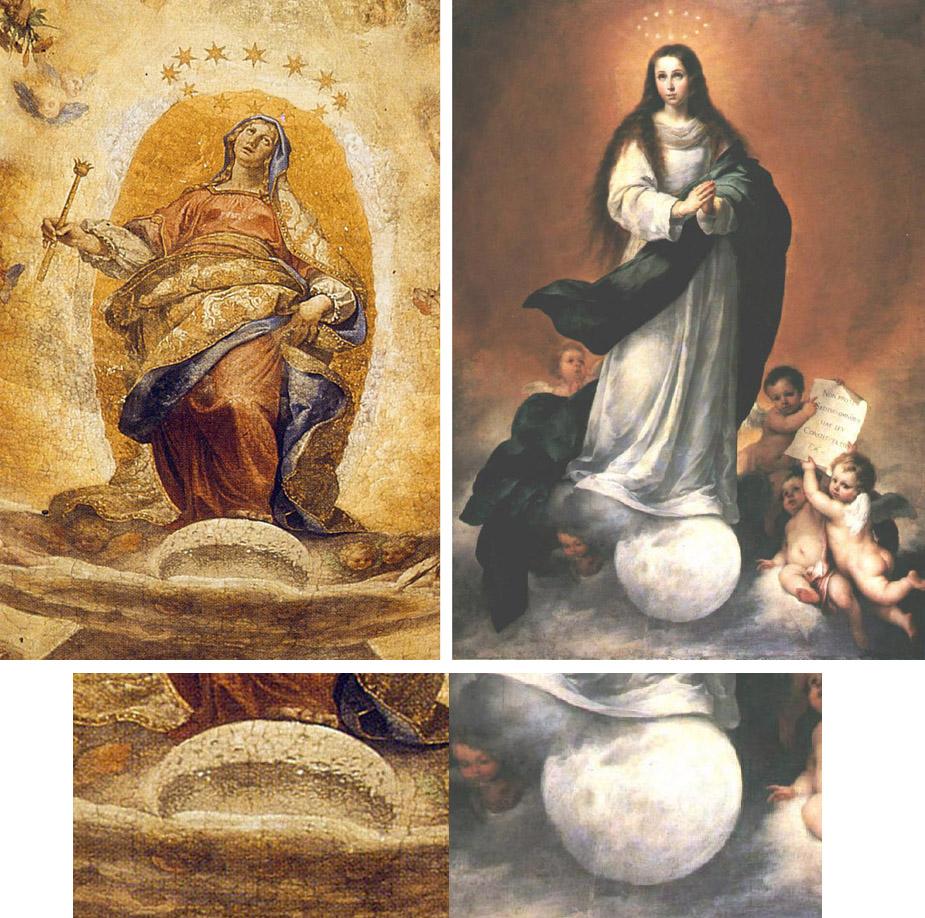 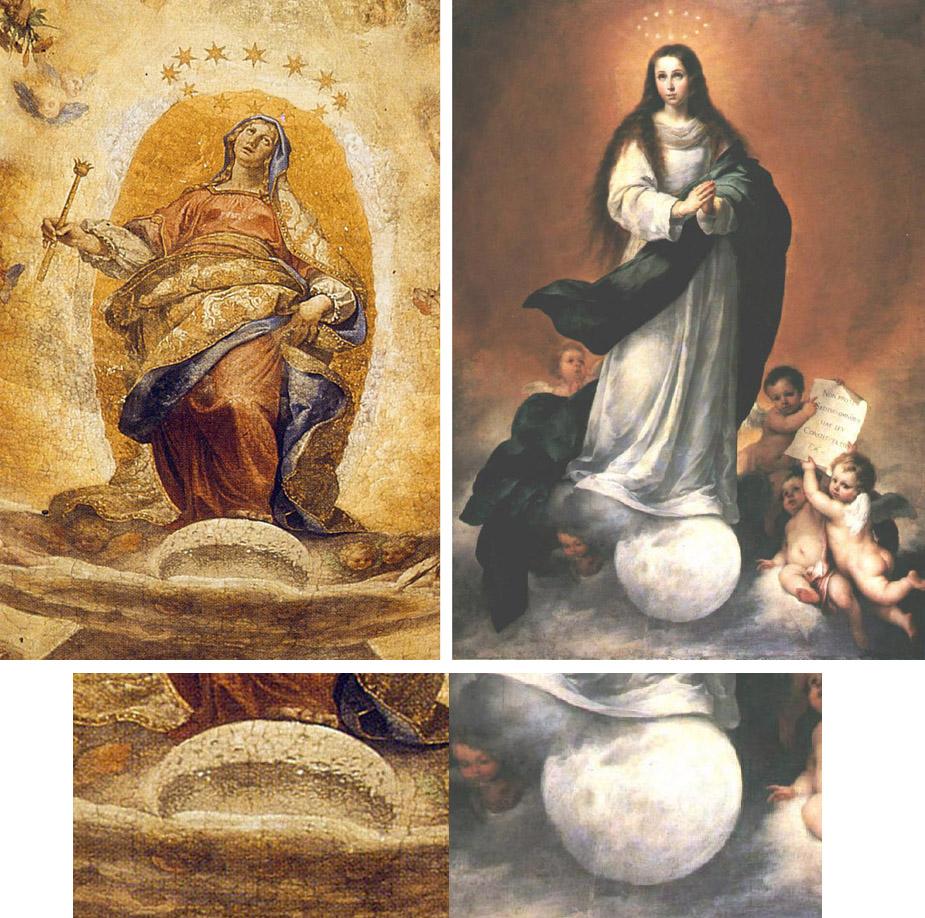 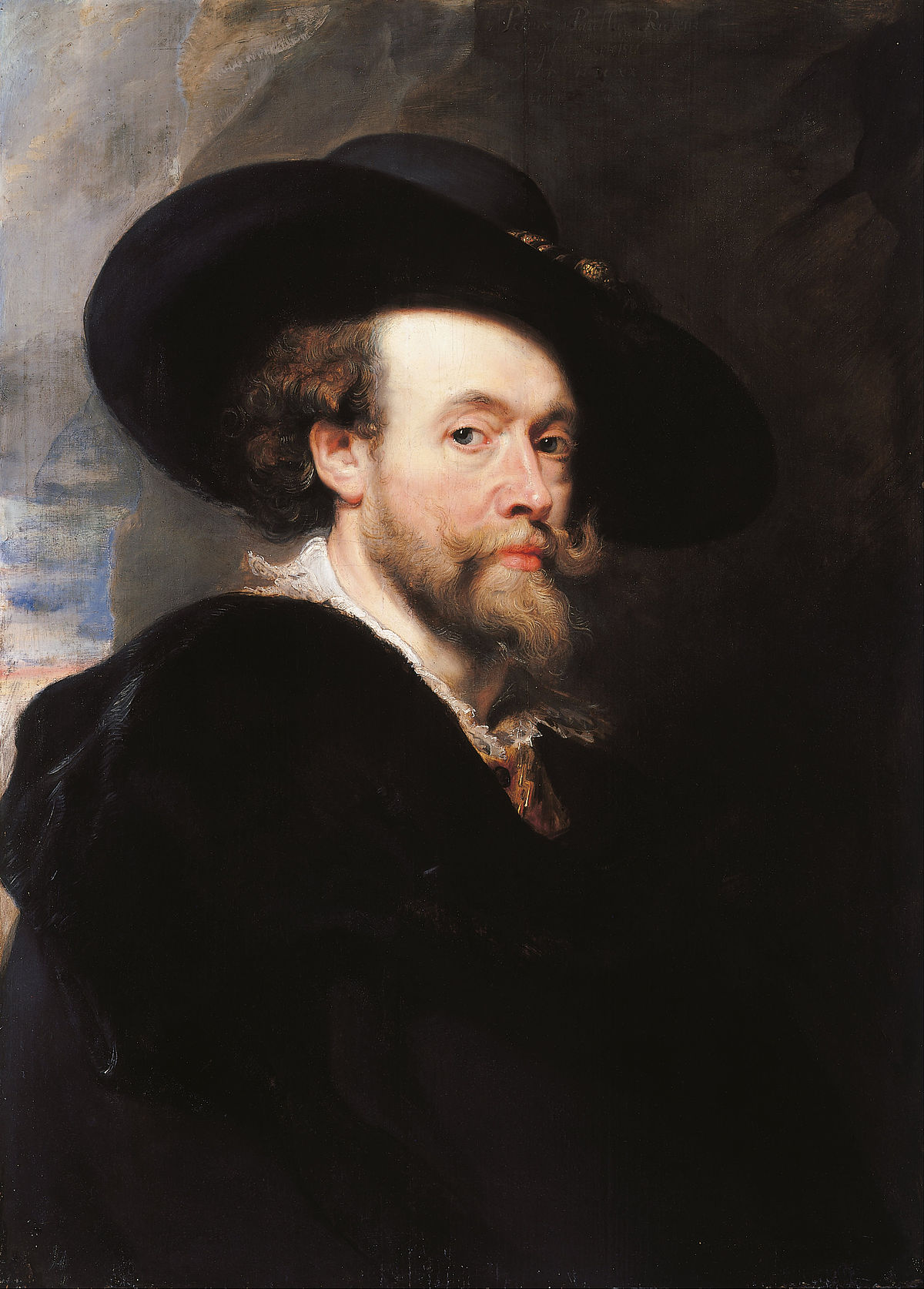 Peter Paul Rubens
Peter Paul Rubens,
   Retrato do Artista,
     1623, óleo sobre
        madeira, Royal
          Collection, Reino
             Unido
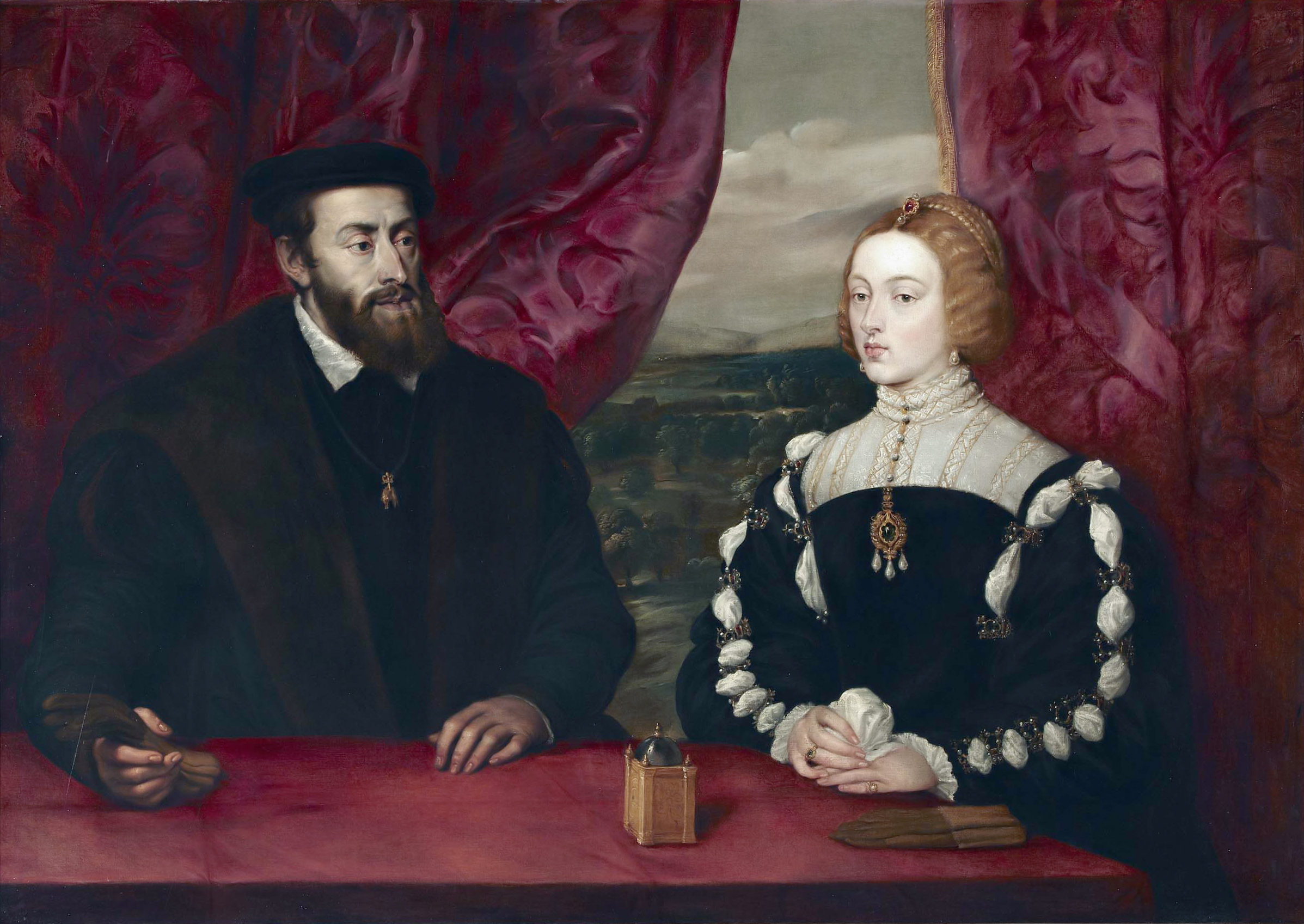 Peter Paul
Rubens,
Charles V and 
Empress Isabel
of Portugal,
século XVII,
óleo sobre tela,
Palacio de Liria,
Madri
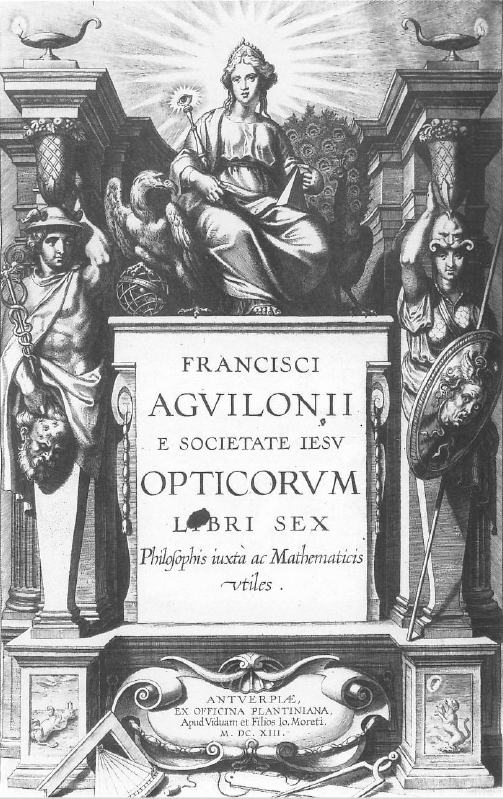 François d’Aguilon (Aguilonius)
‘‘Opticorum libri sex’’ aprovado pela censura em 1611 e publicado em 1613 (conservador)
Kepler, Galileu e Descartes
Peter Paul Rubens,
Capa do tratado de F. Aguilonius, Opticorum libri sex,
1613, Antwerp, gravada por
Theodore Galle
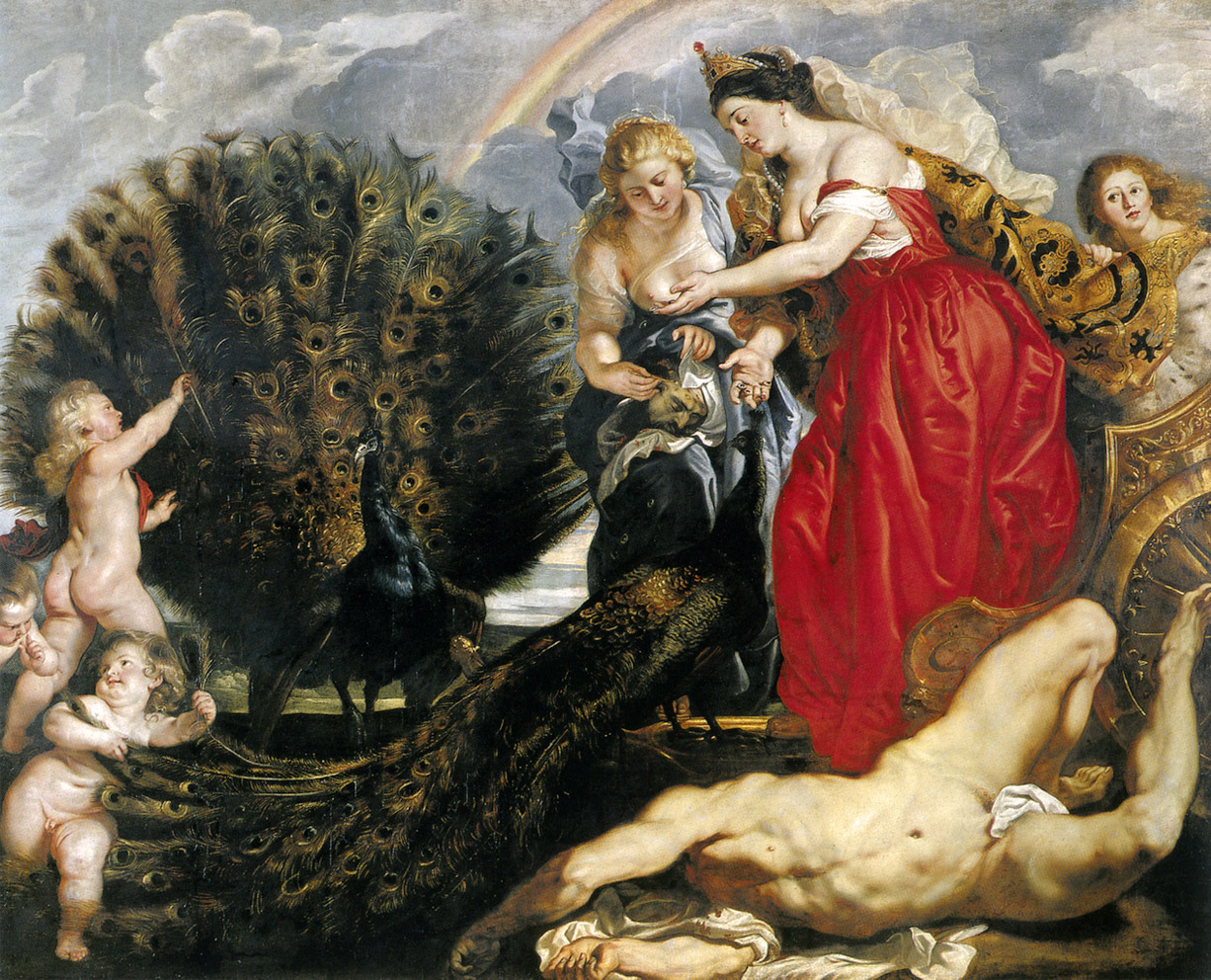 Peter Paul Rubens,
Juno e Argo,
1610, óleo sobre tela,
Wallraf-Richartz Museum,
Colônia, Alemanha
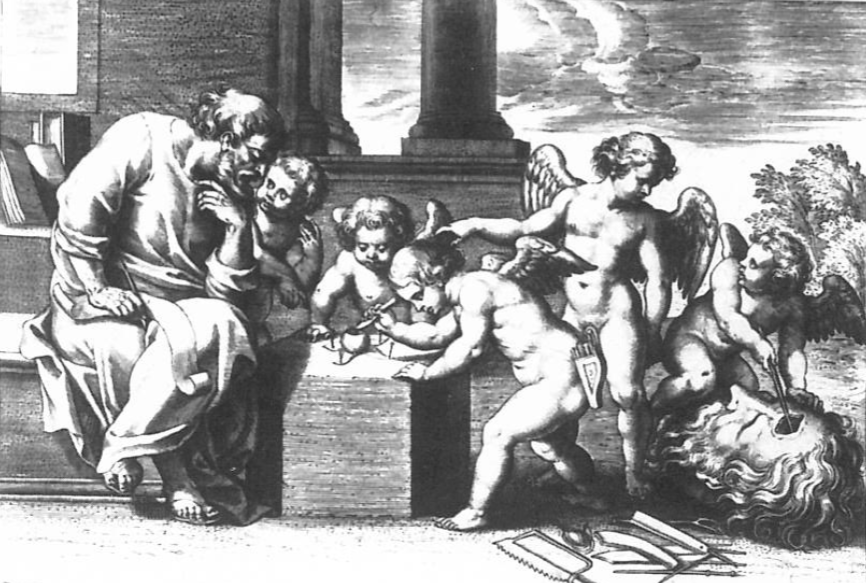 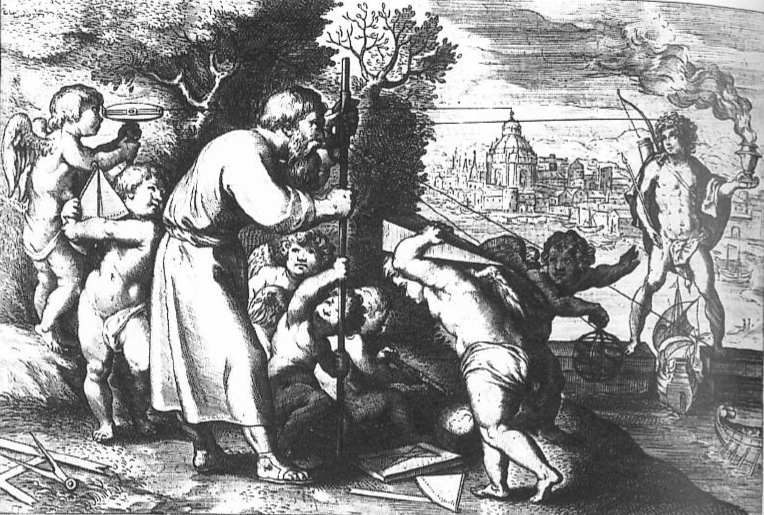 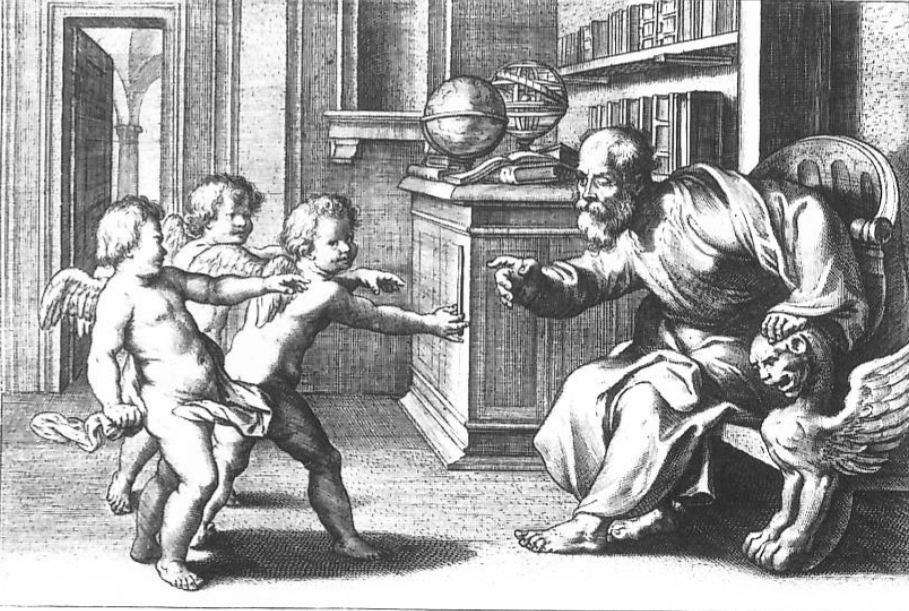 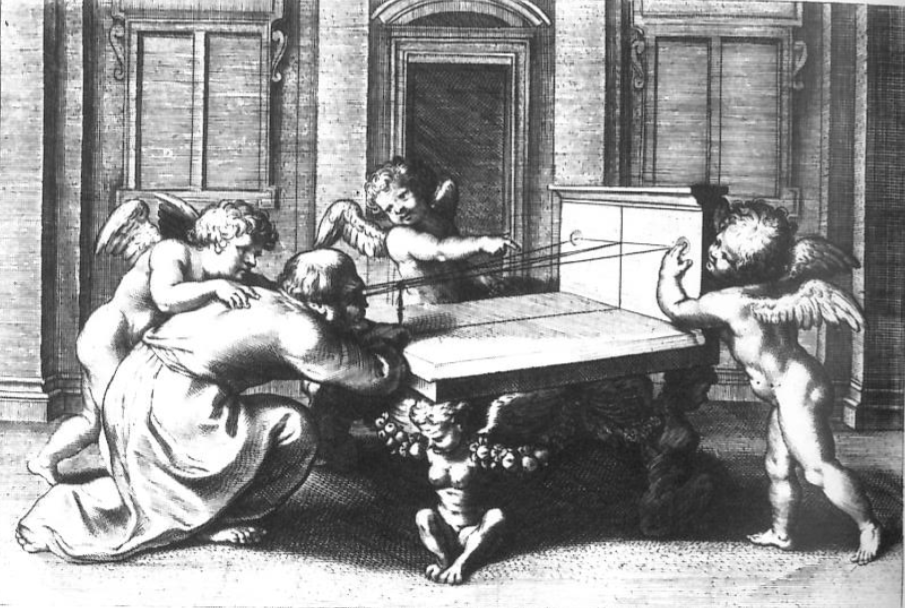 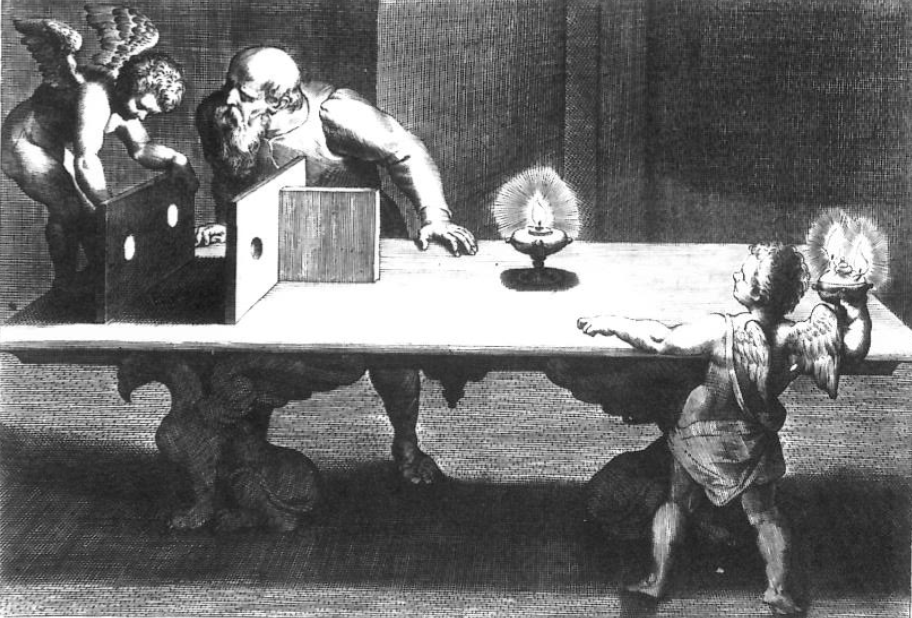 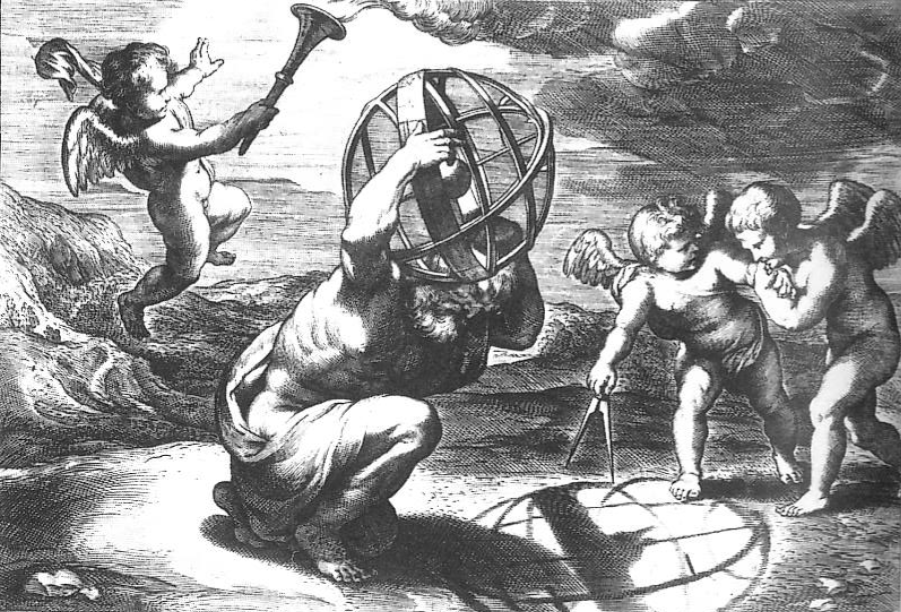 Peter Paul Rubens,
Seis vinhetas do tratado de F. Aguilonius, Opticorum libri sex,
1613, Antwerp, gravada por
Theodore Galle
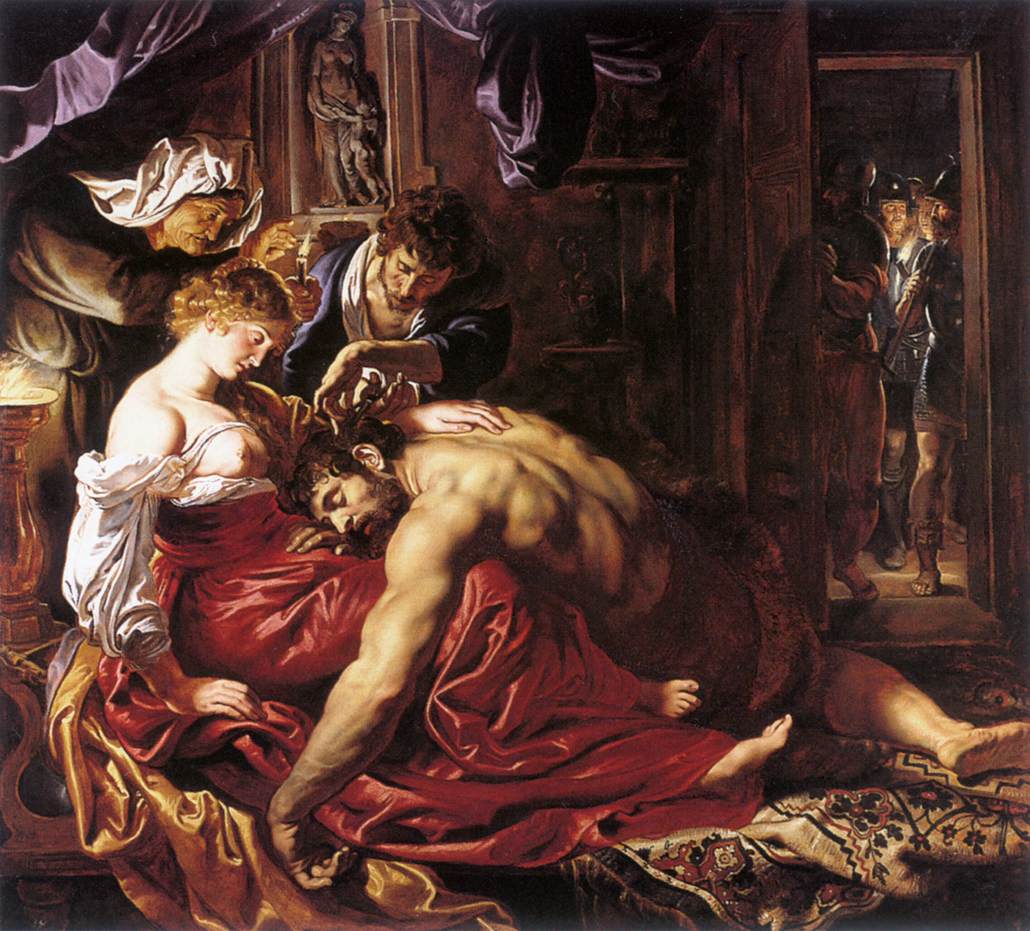 Peter Paul Rubens,
Sansão e Dalila,
1609-1610, óleo sobre tela,
National Gallery,
Londres
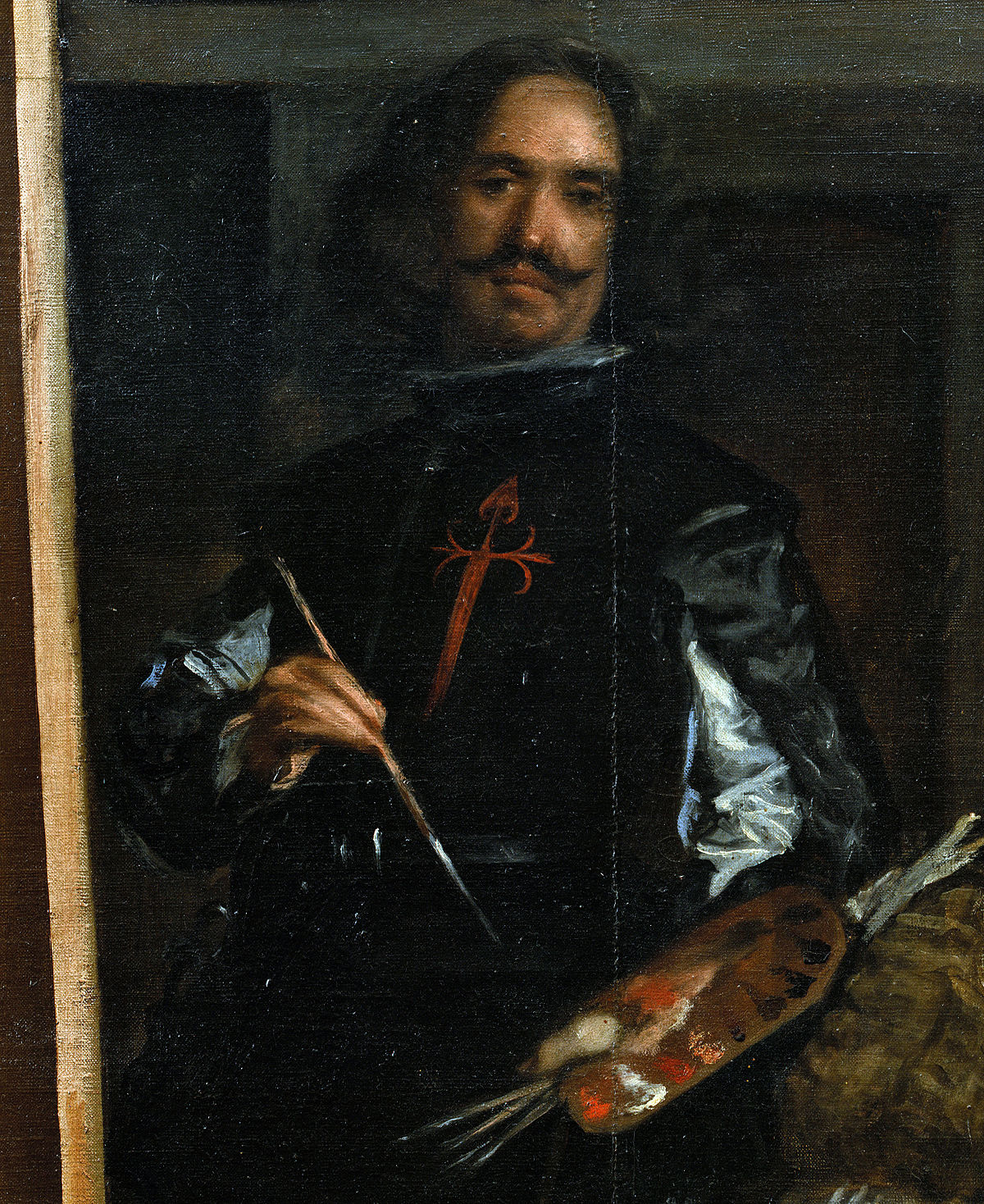 Diego Velázquez
Diego Velázquez,
As Meninas (fragmento), 1656,
           óleo sobre tela, Museu do
                                    Prado, Madri
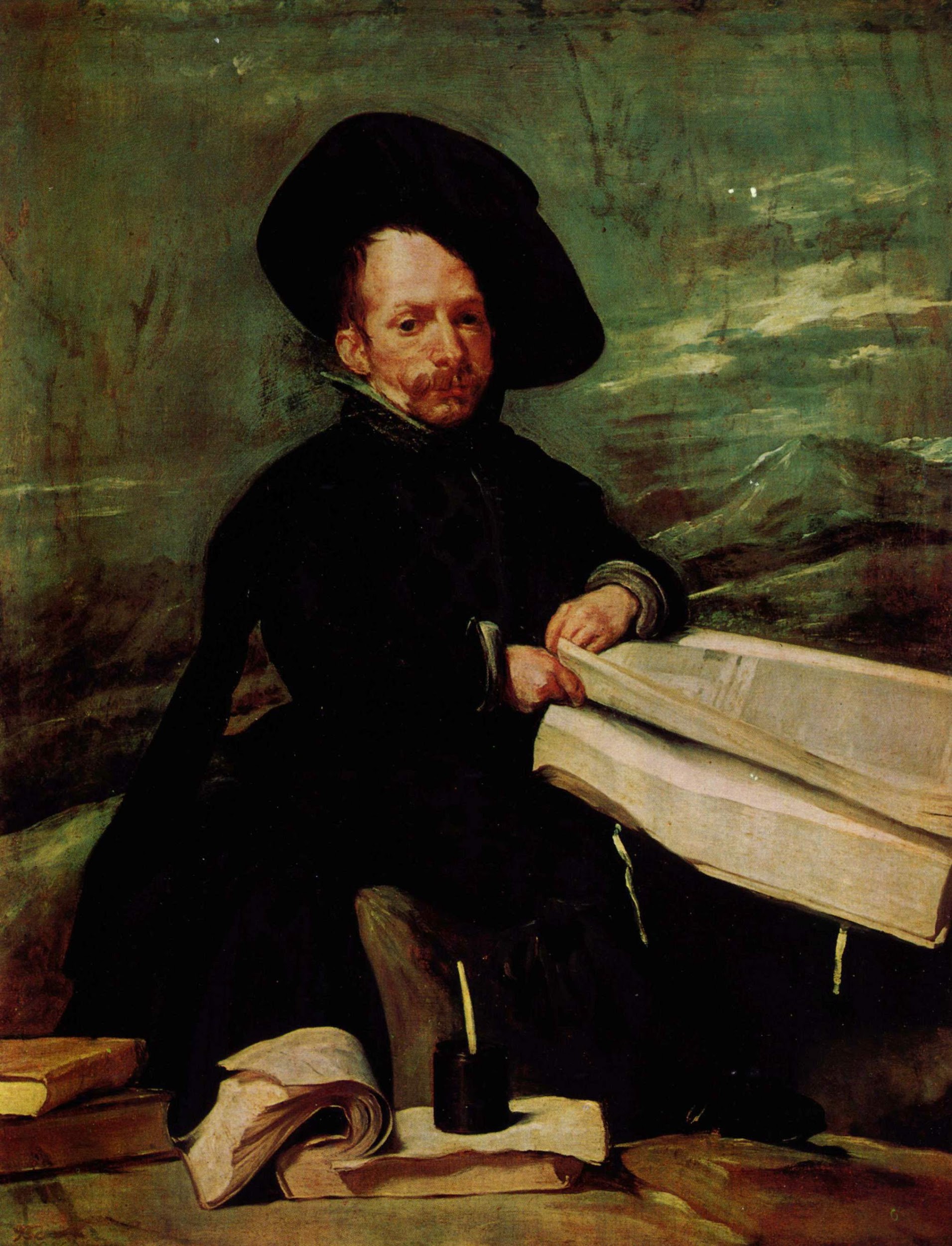 Velázquez e a Ciência
Pintor espanhol do século XVII
Possuía uma biblioteca muito rica
A falta de preocupação com a ilusão de ótica e  o não uso da perspectiva pode significar um conhecimento aprofundado de outros fatores ópticos
Diego Velázquez,
        Retrato de Diego de
Acedo, o Primo (detalhe),
     1644, Museu Nacional
                  do Prado, Madri
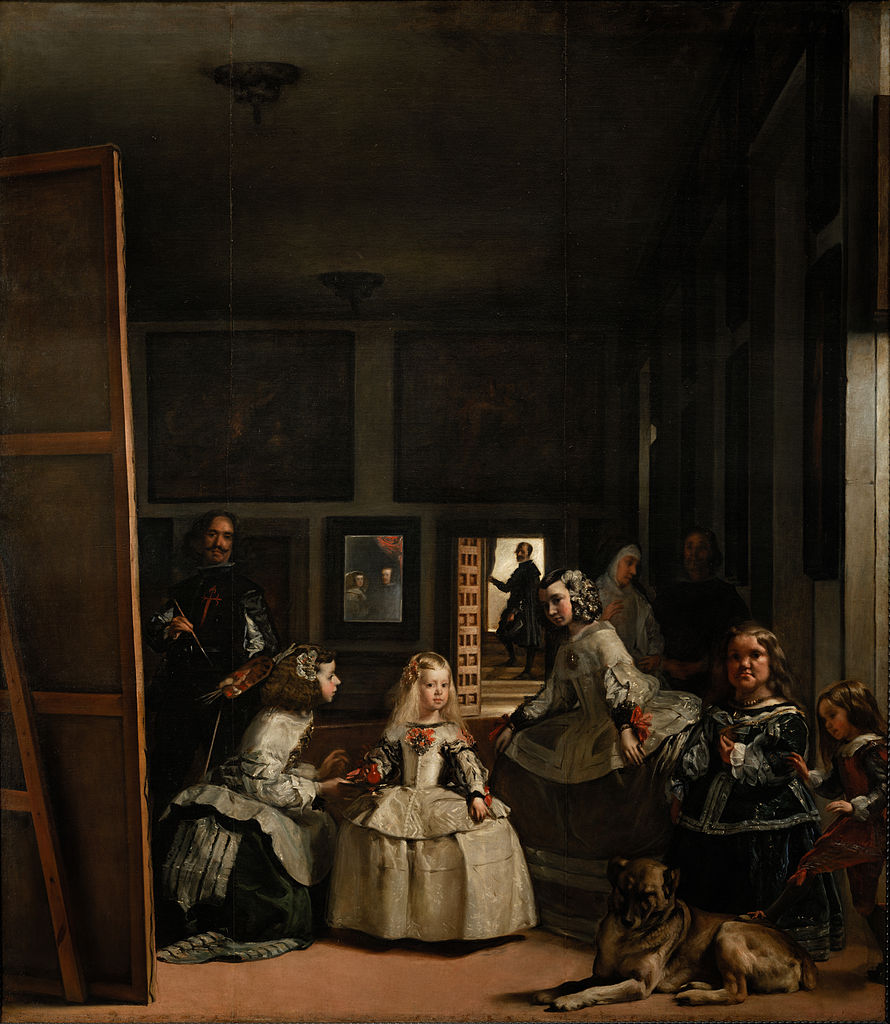 As Meninas
Obra pública transformada em obra privada
Declaração dos talentos do artista como mestre na ilusão da pintura
Tema do quadro dentro do próprio quadro
Diego Velázquez,
As Meninas,1656,
Museu Nacional
do Prado, Madri
Perspectiva
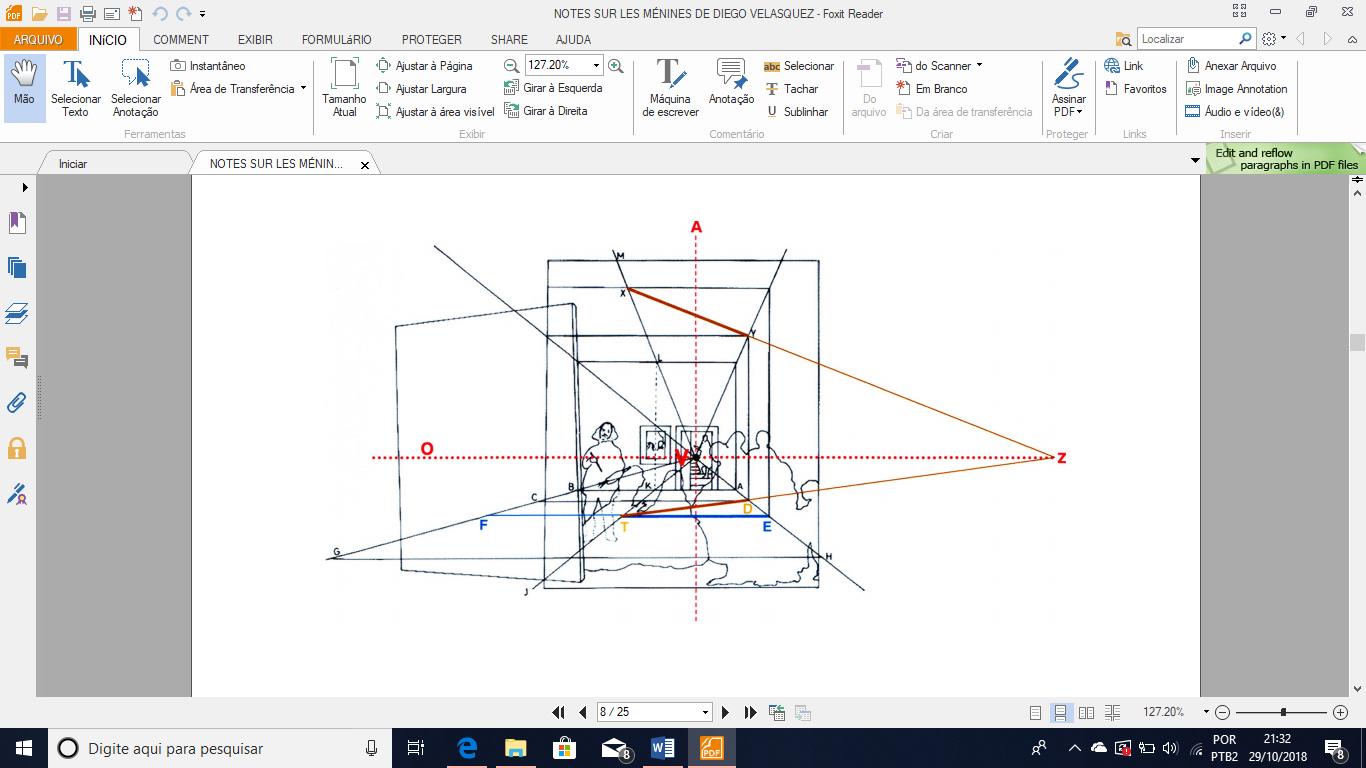 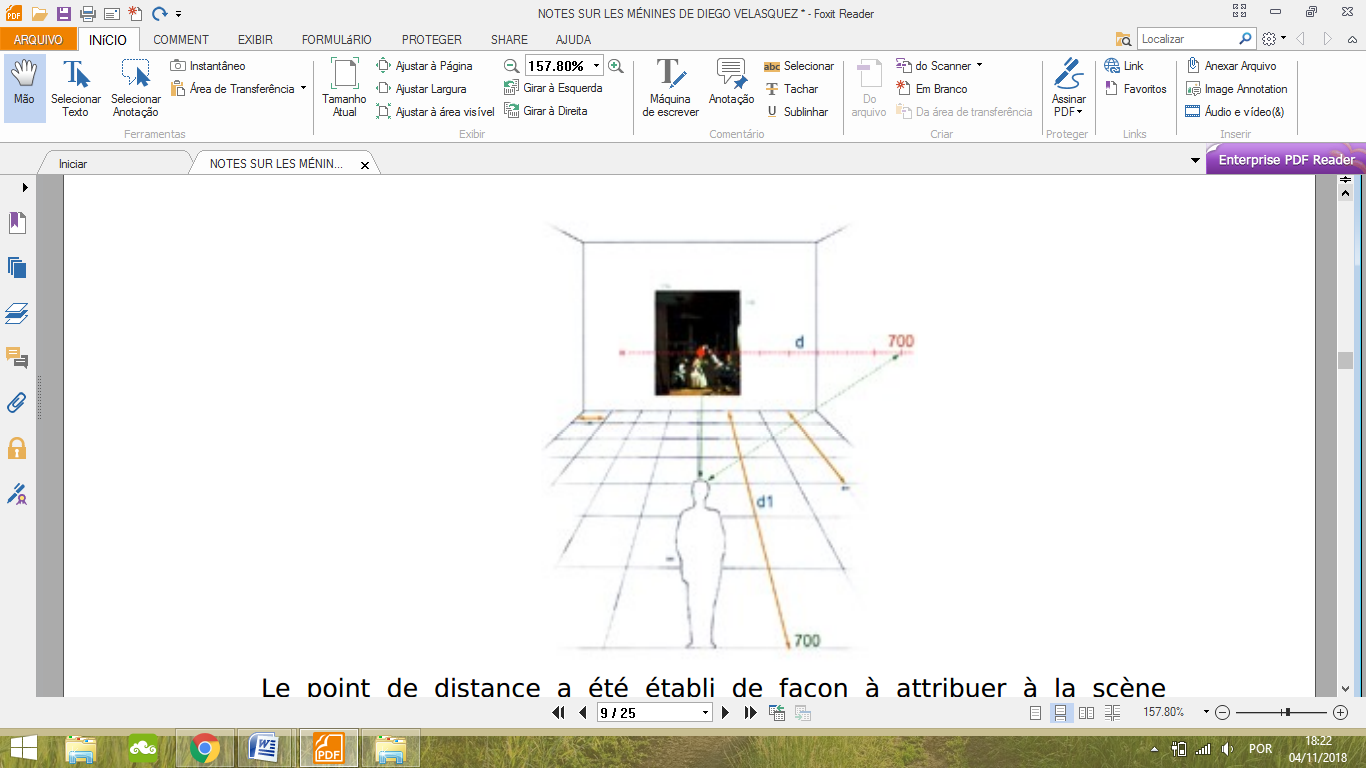 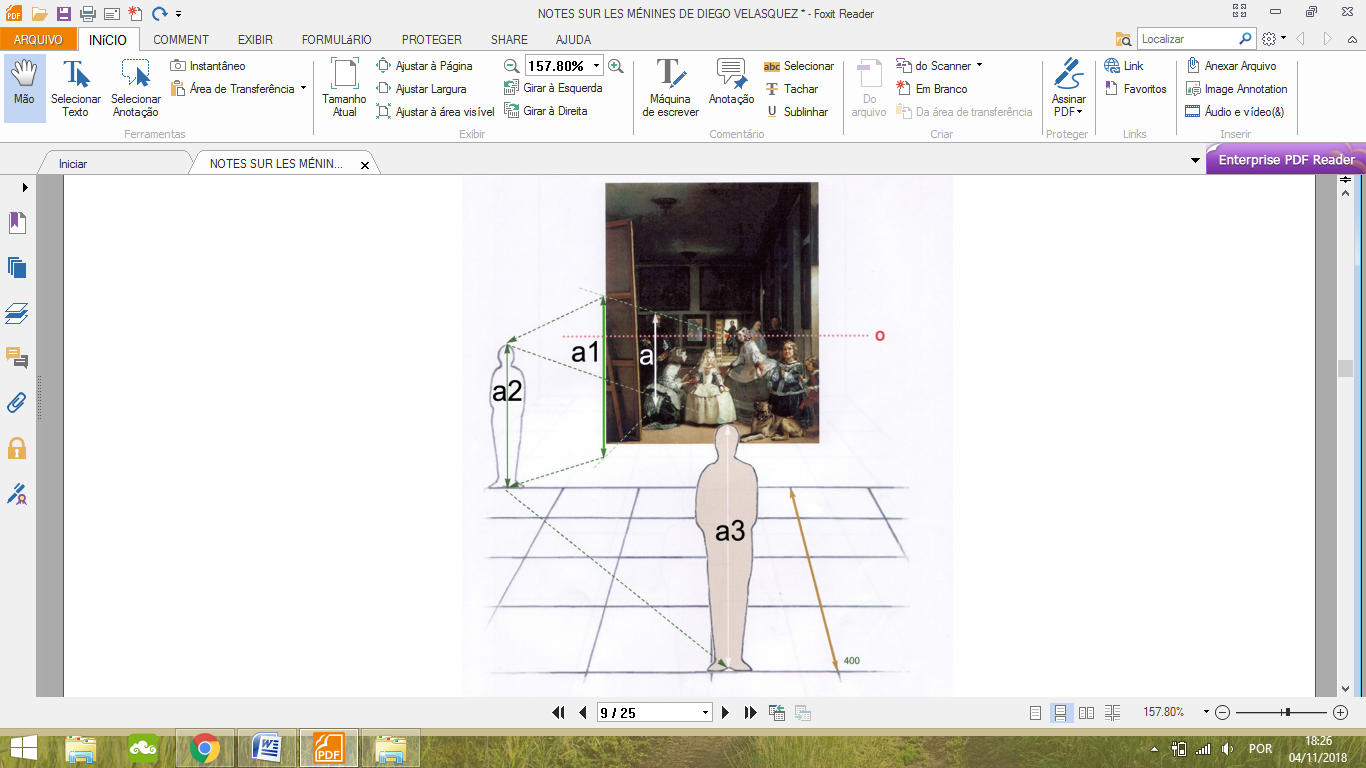 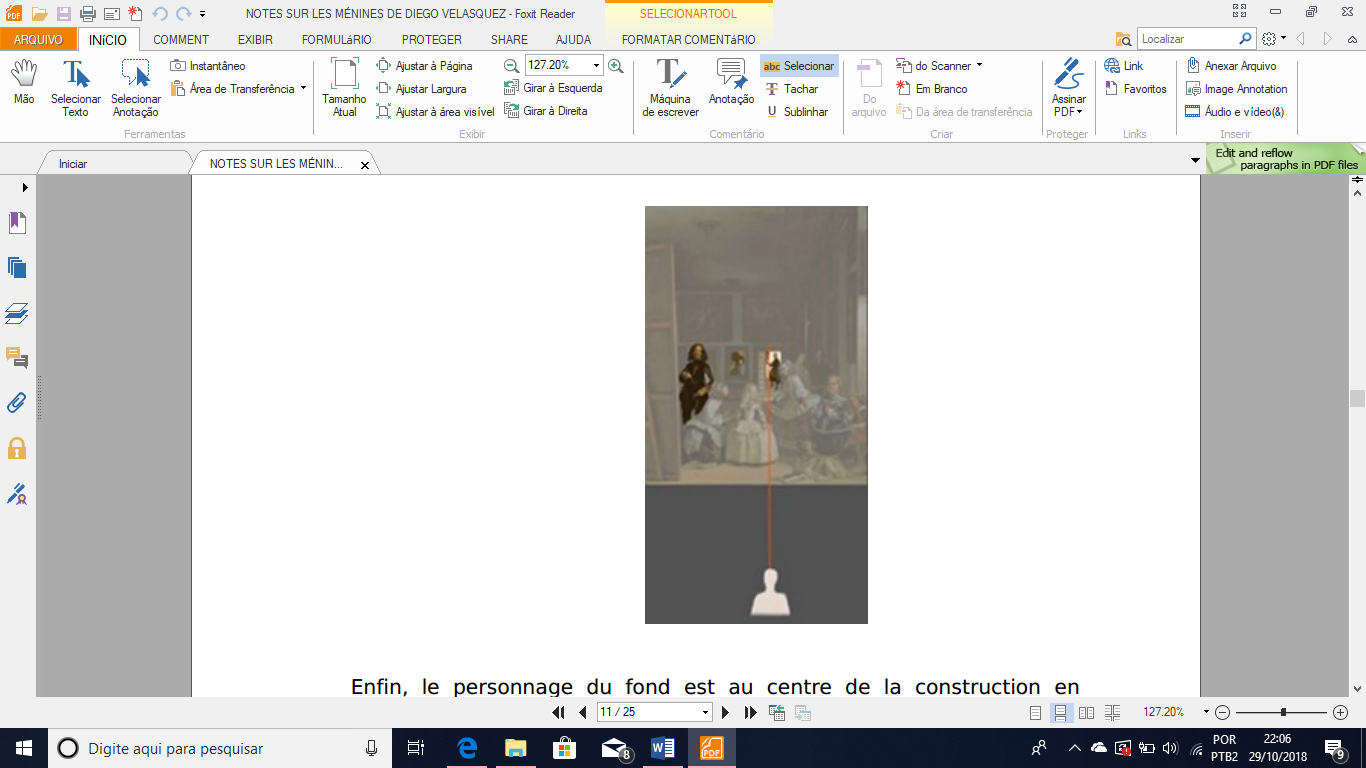 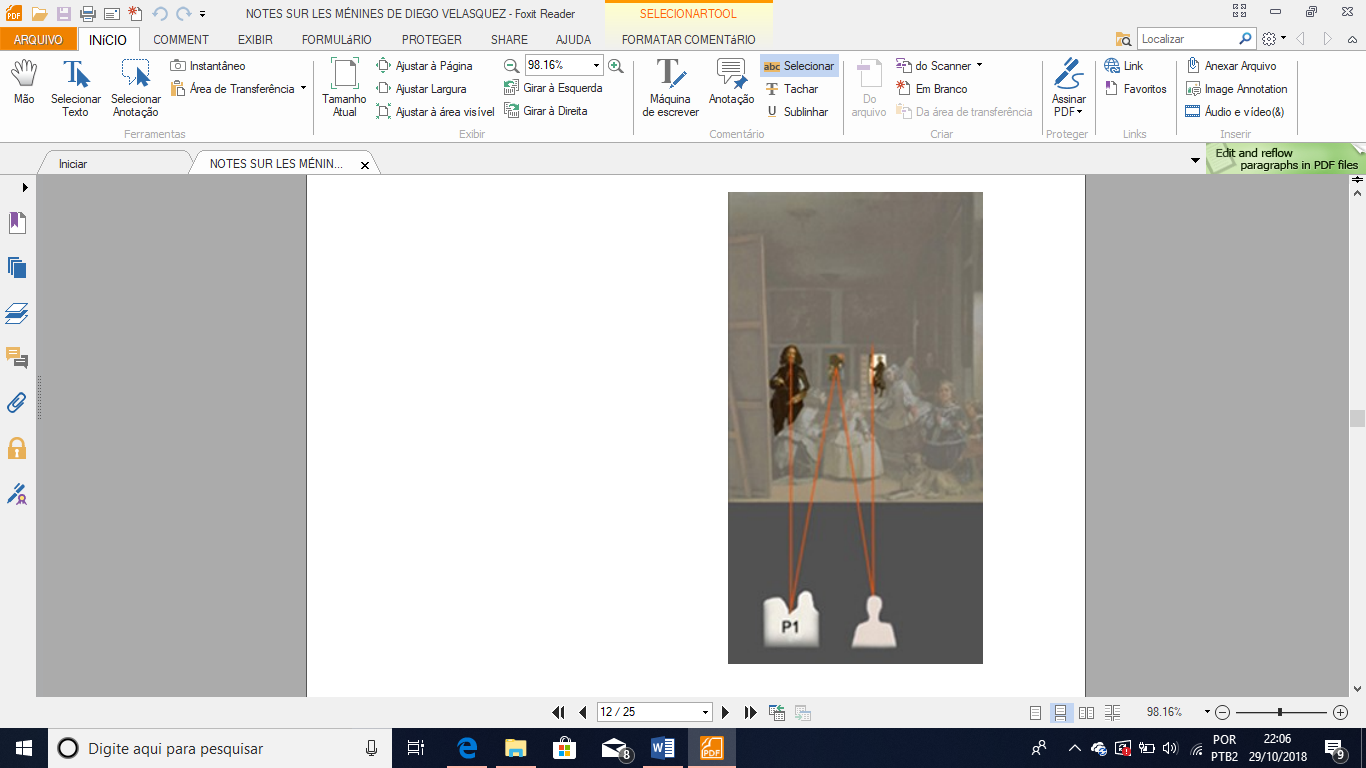 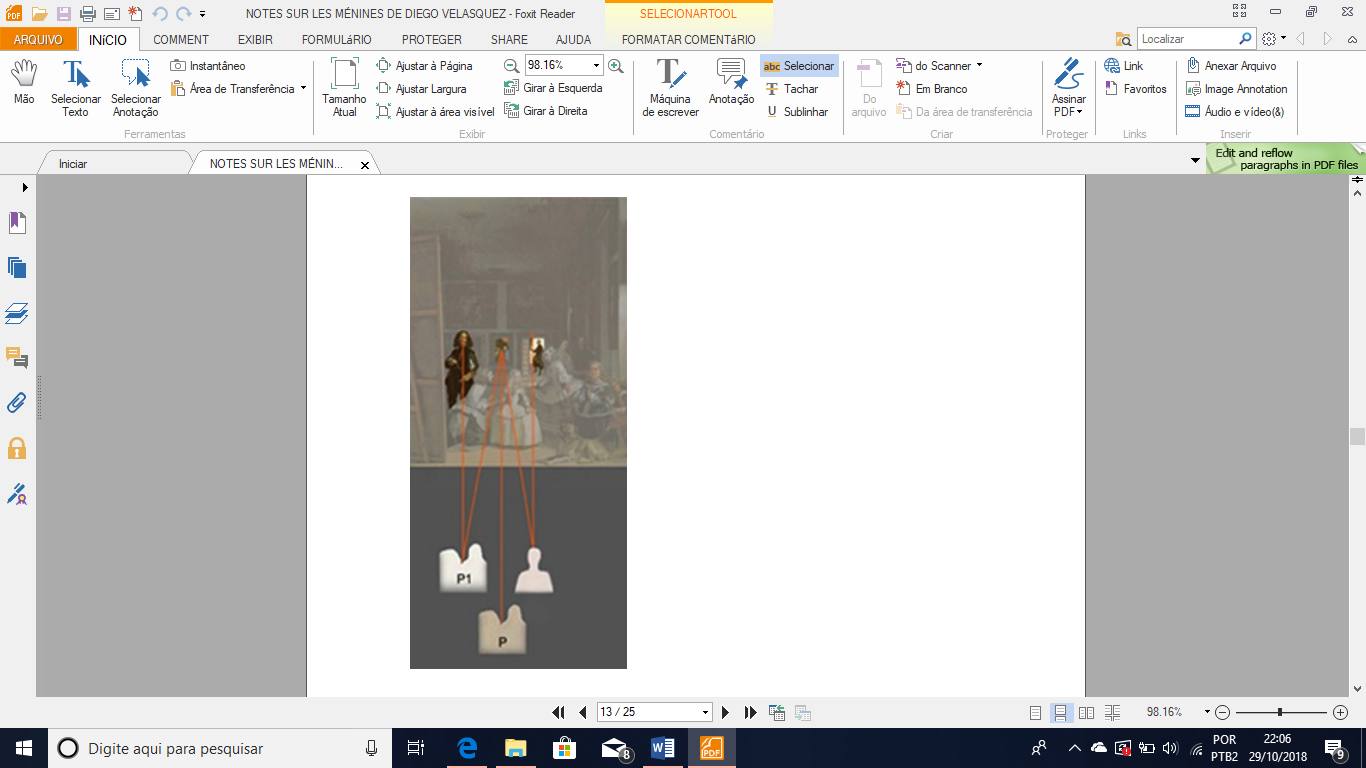 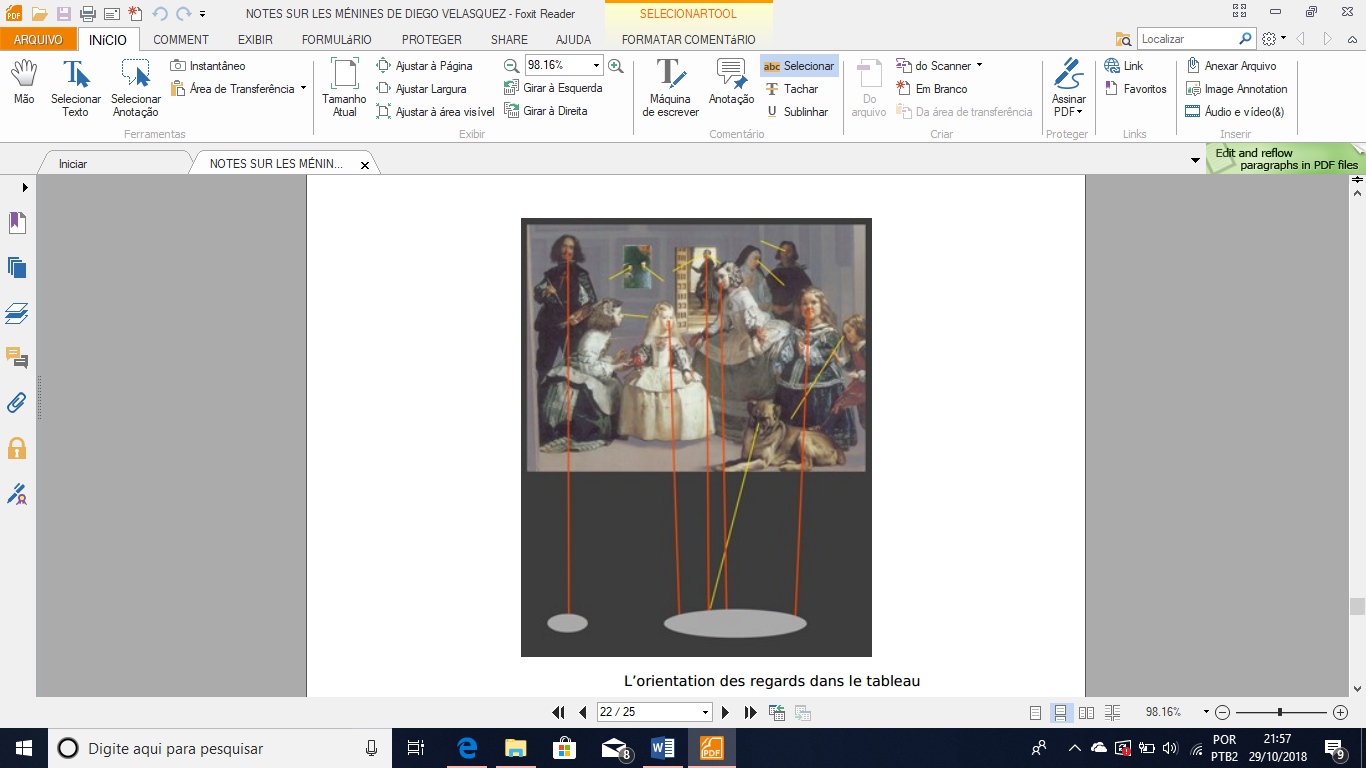 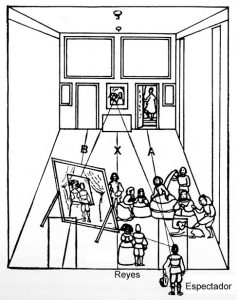 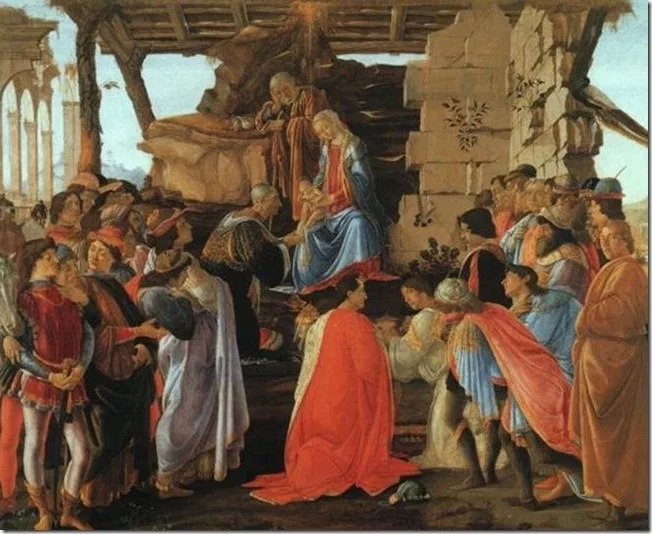 Sandro Botticeli,
Adoração dos magos, 1485-1486, óleo sobre tela,
Galleria degli Uffizi,
Florença
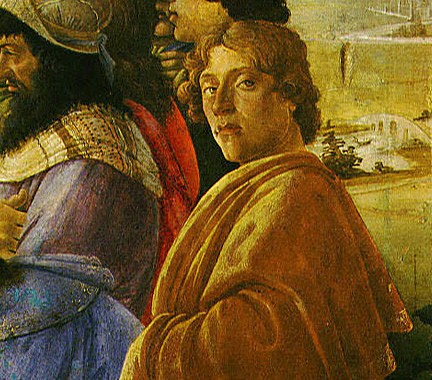 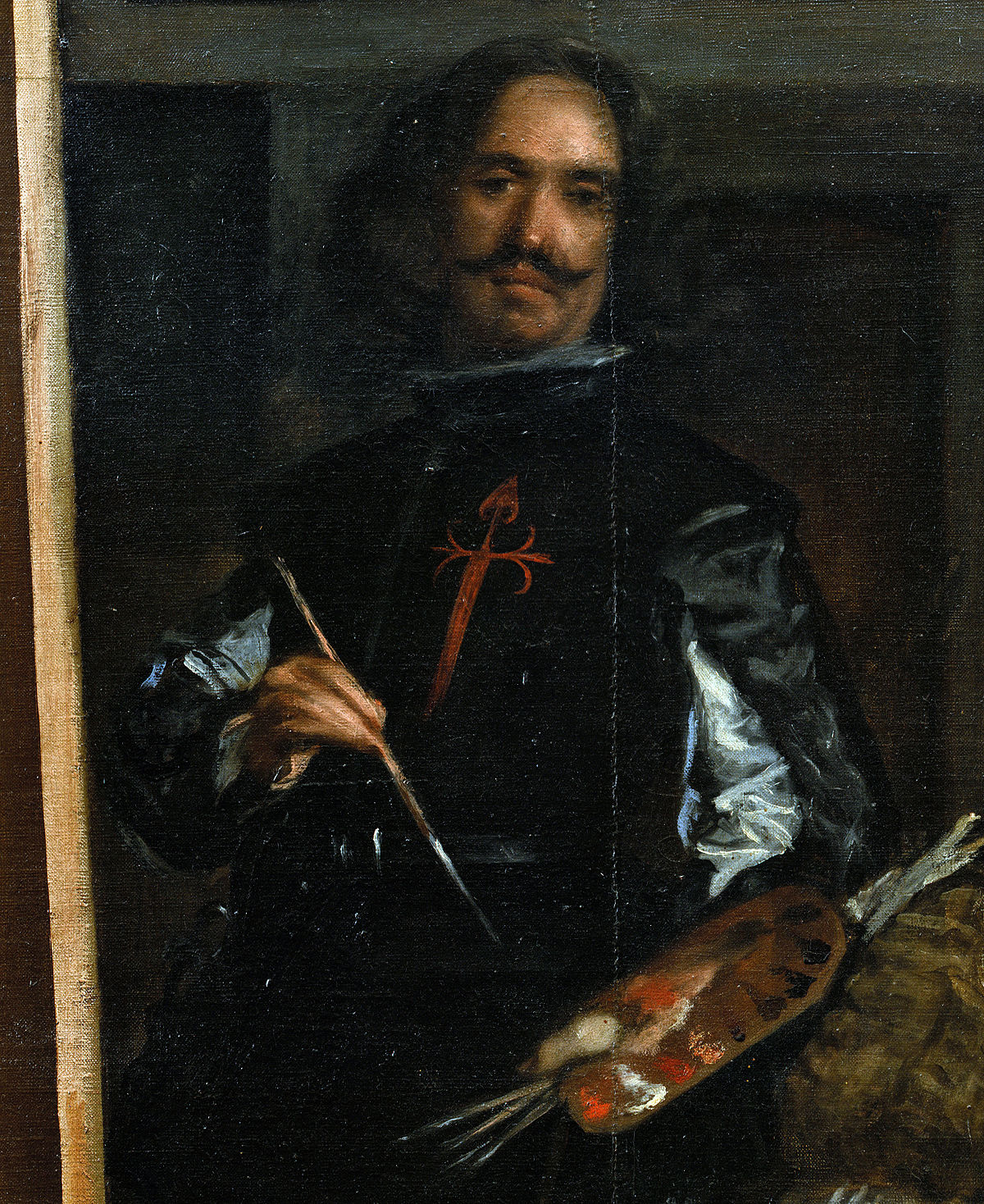 Diego Velázquez,
As Meninas (detalhe),1656,
Museu Nacional
do Prado, Madri
Sandro Botticeli,
Adoração dos magos (detalhe), 1485-1486, óleo sobre tela,
Galleria degli Uffizi, Florença
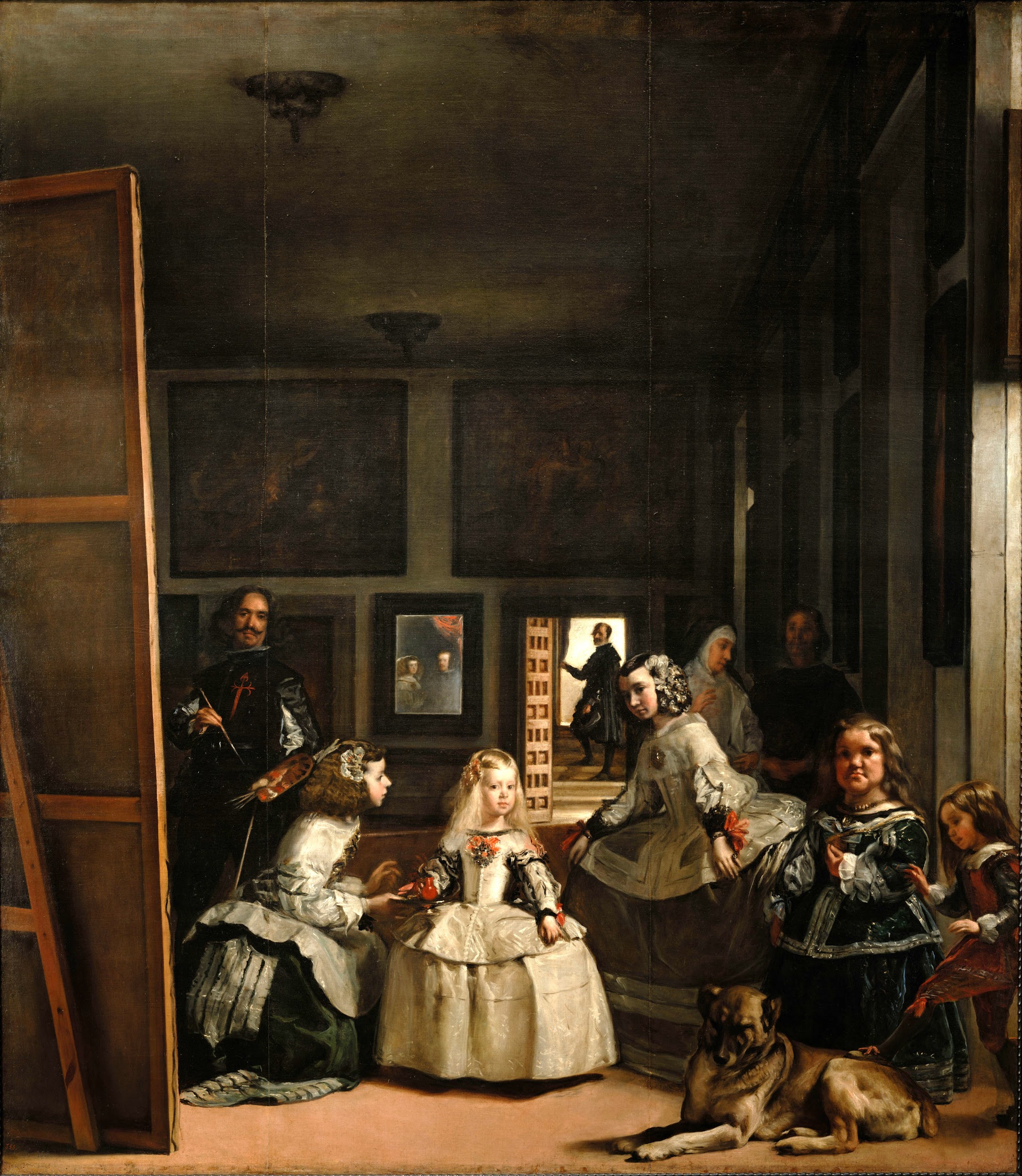 Diego Velázquez, 
As Meninas (fragmento),1656 Museu Nacional do Prado, Madri
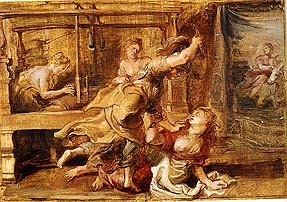 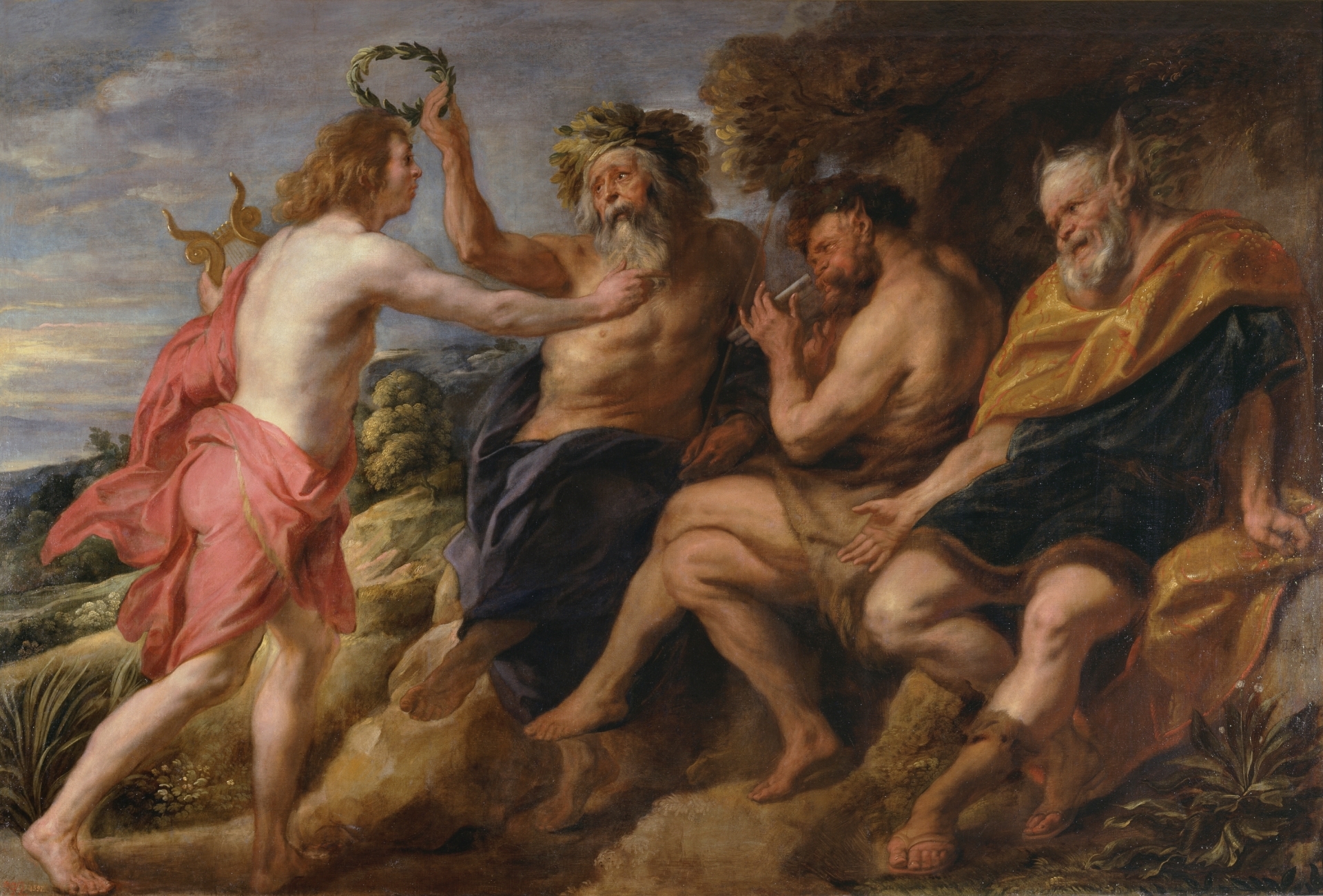 Peter Paul Rubens,
Arachne sendo
punida por Minerva,
1636, óleo sobre tela, Museu de
Belas Artes de Virgínia, Estados Unidos
Jacob Jordaens,
Apolo vencedor
de Marsyas, 1636
-1638, óleo sobre
tela, Museu do 
Prado, Madri
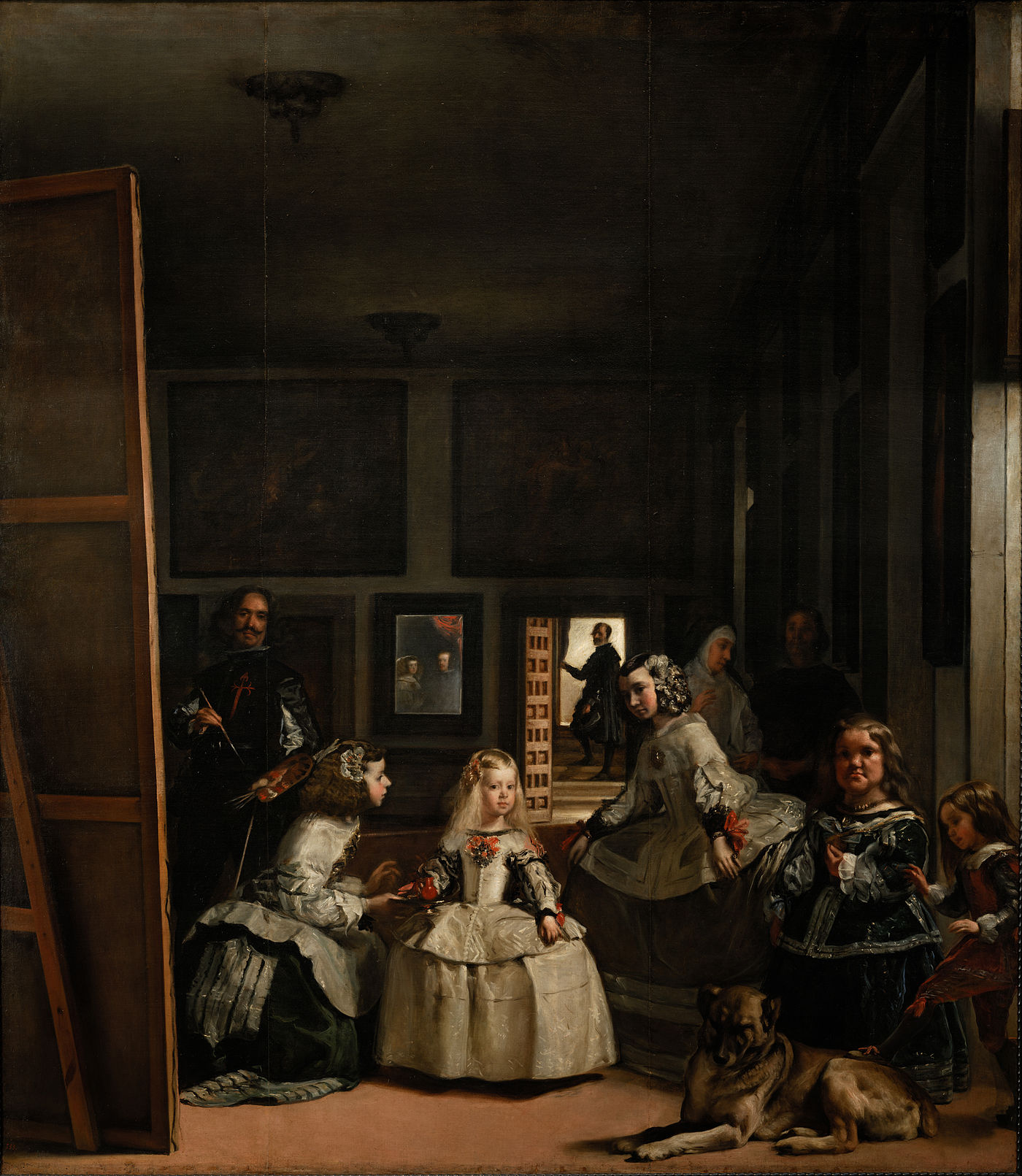 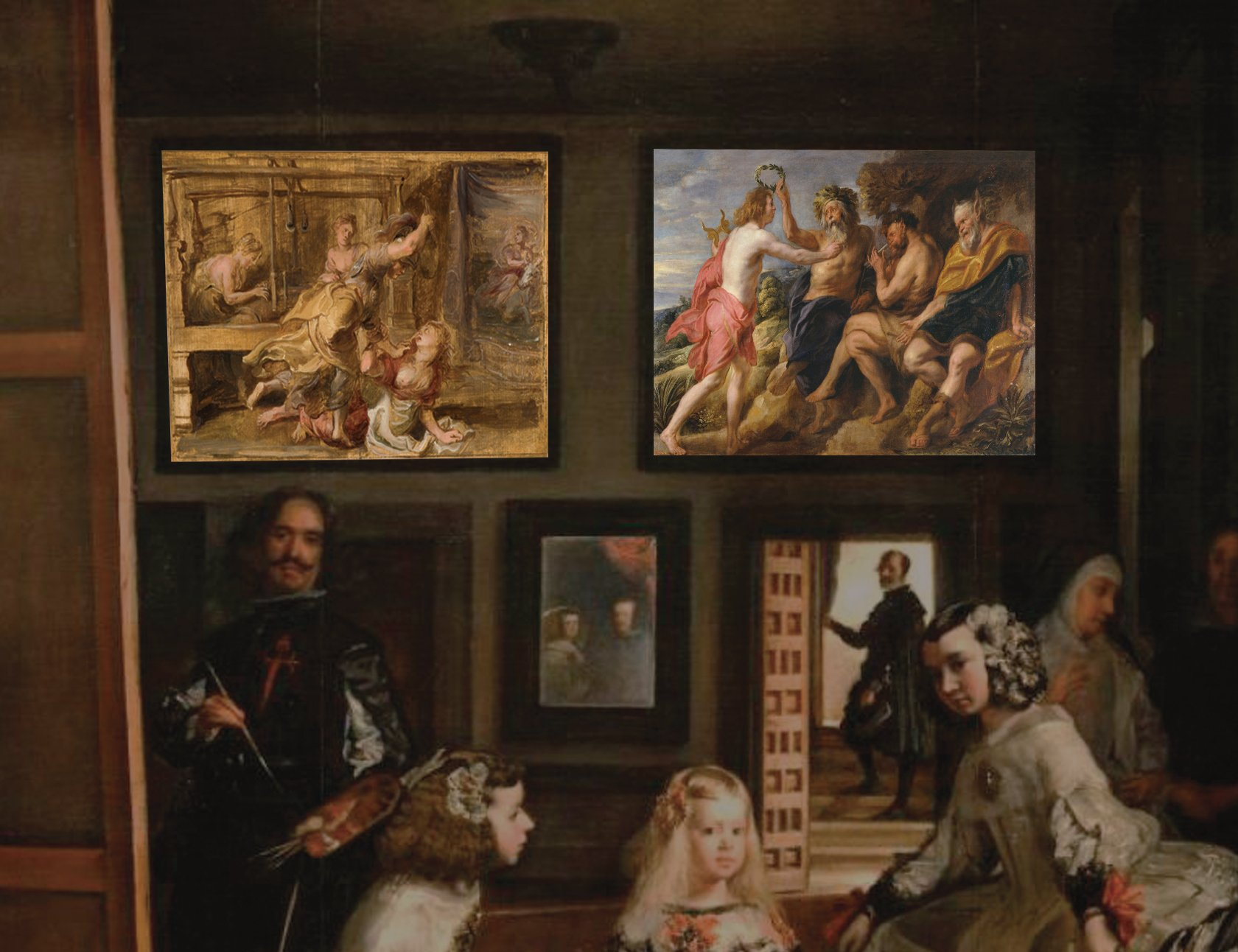 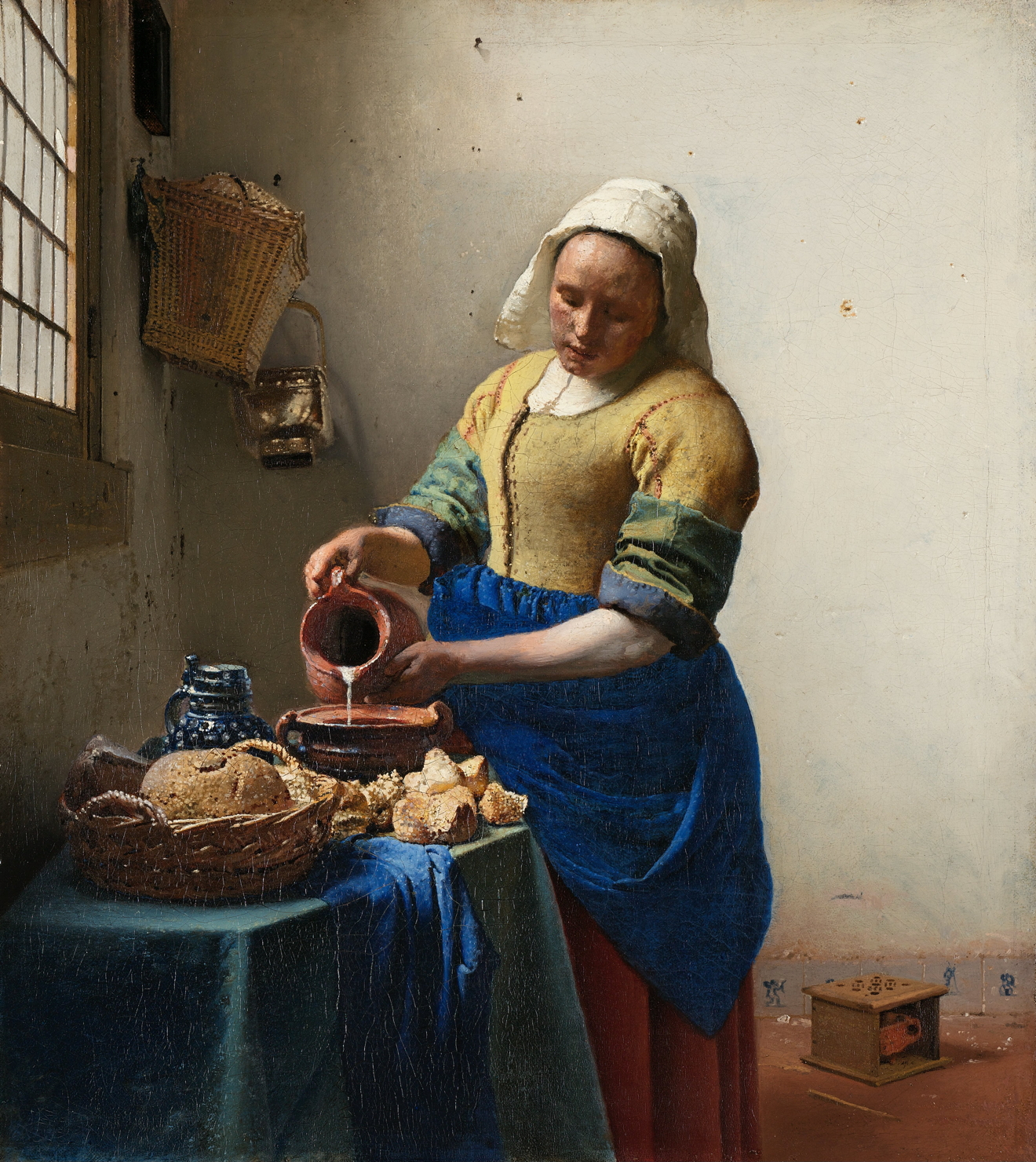 HOLANDA
Johannes Vermeer
  The Milkmaid, 1658-1661,
    óleo sobre tela, Rijksmuseum,
      Amsterdam
Contexto
1609: território holandês livre do domínio espanhol
A questão religiosa (reforma e contrarreforma)
As 7 províncias eram a maior potência marítimo comercial do mundo
Grande circulação de tratados e estudos
Tradição do norte europeu e o naturalismo de van Eyck
Praticidade
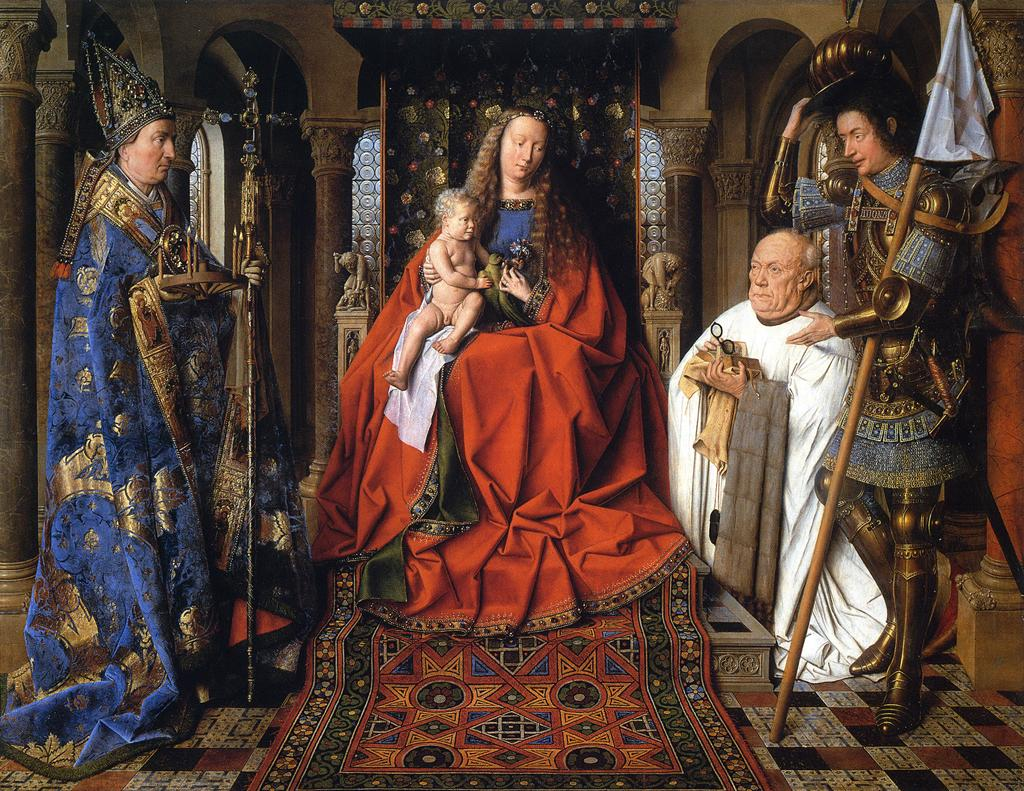 Jan van Eyck,
The madonna and Child with Canon van der Paele,
1436, óleo sobre carvalho, Museu Groeninge, Bruges
[Speaker Notes: autor contradiz a ideia de que os problemas matemáticos italianos seriam incompatíveis com a natureza da visão descritiva holandesa]
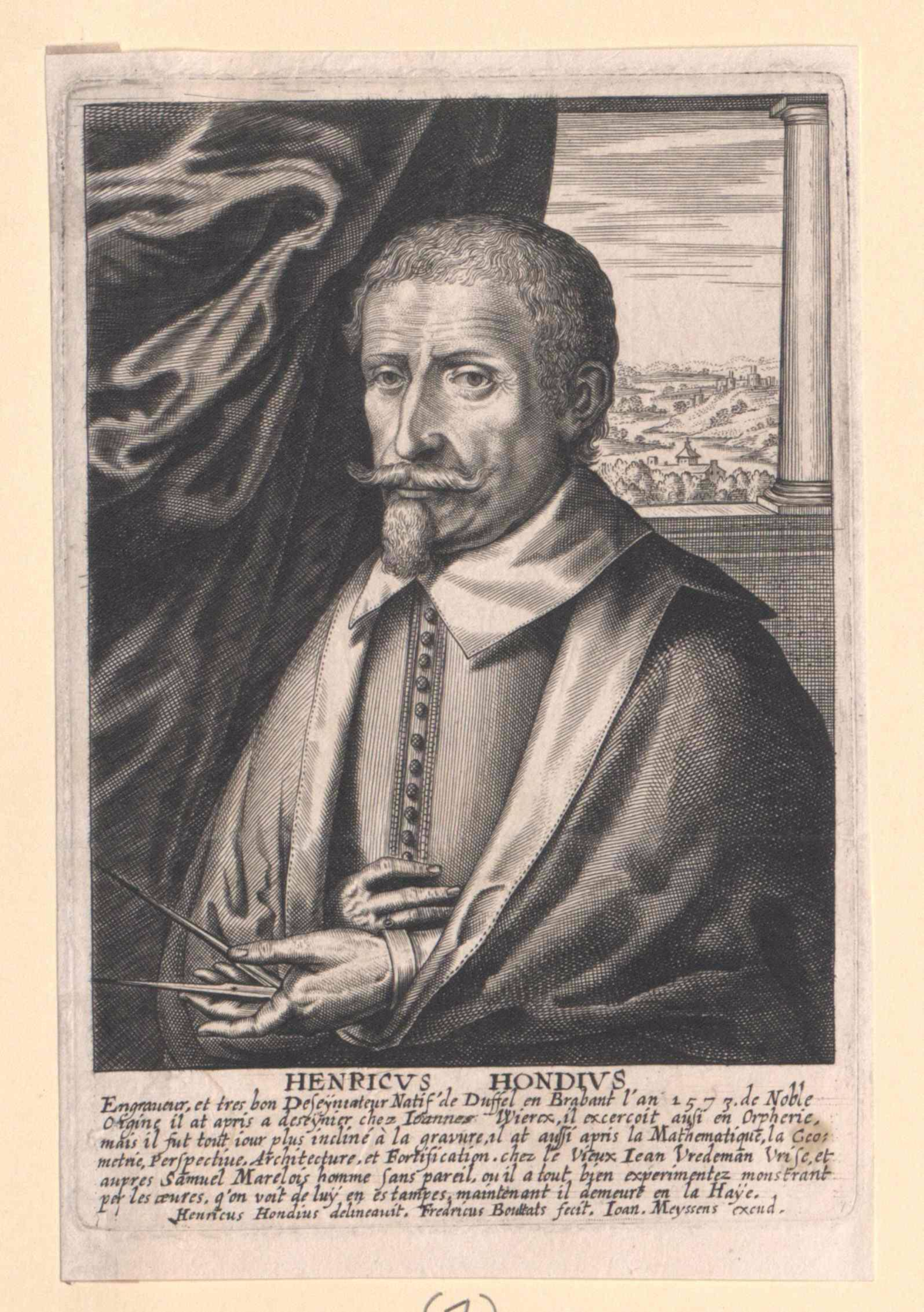 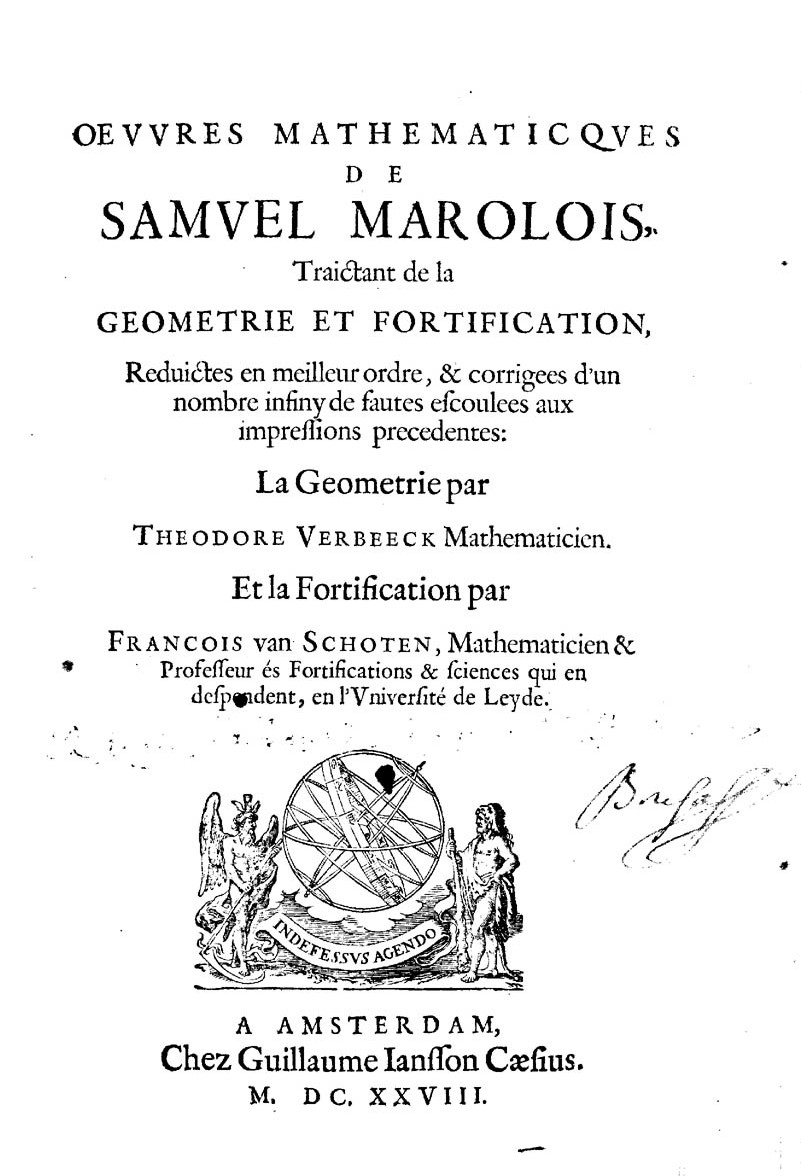 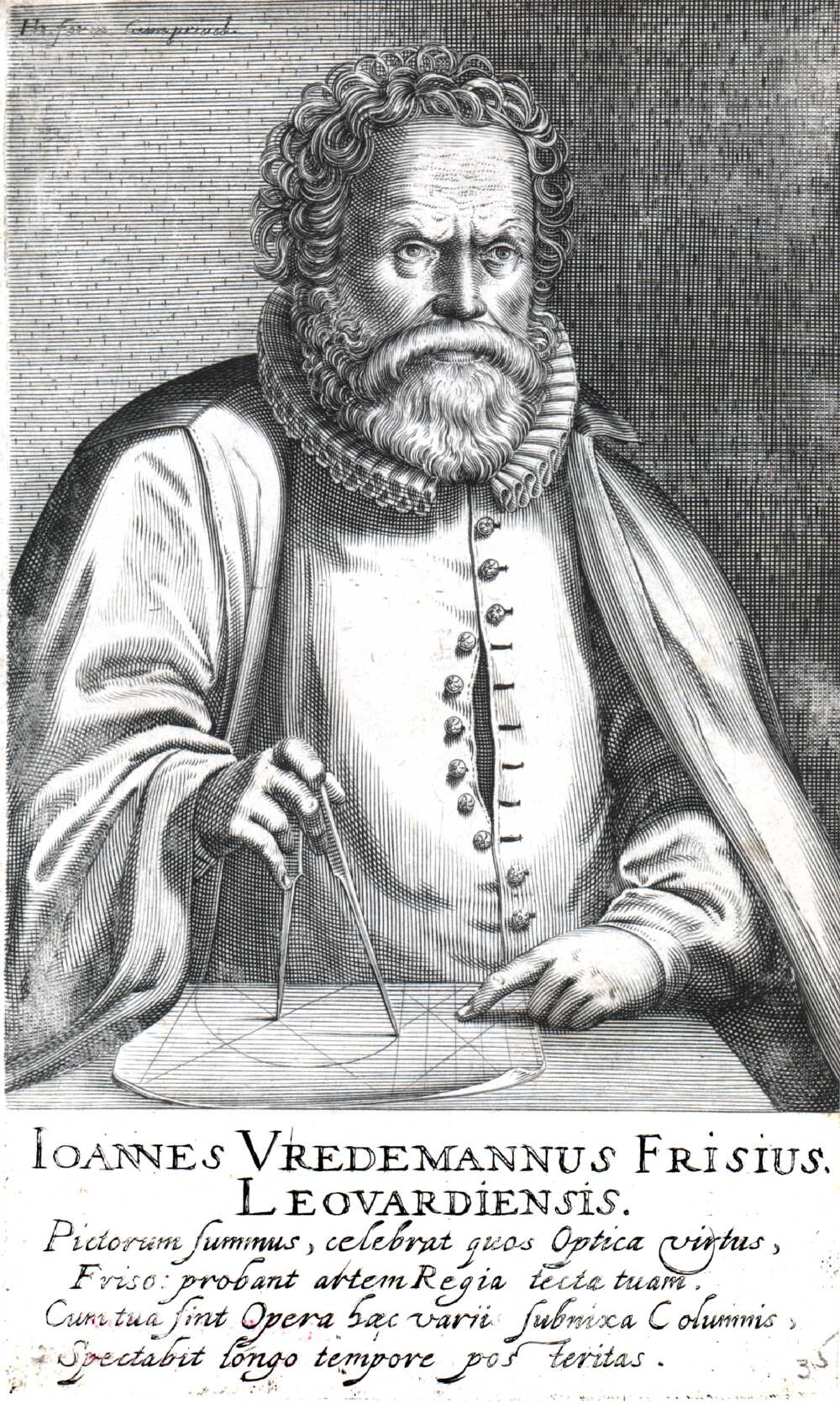 Autor desconhecido,
Hans Vredeman de Vries, gravura,
Dibner Library of History of Science
and Technology, Estados Unidos
Frederik Bouttats the Younger,
Hendrik Hondius in Cornelis de Bie’s
Gulden Cabinet, gravura, Österreichische Nationalbibliothek, Viena
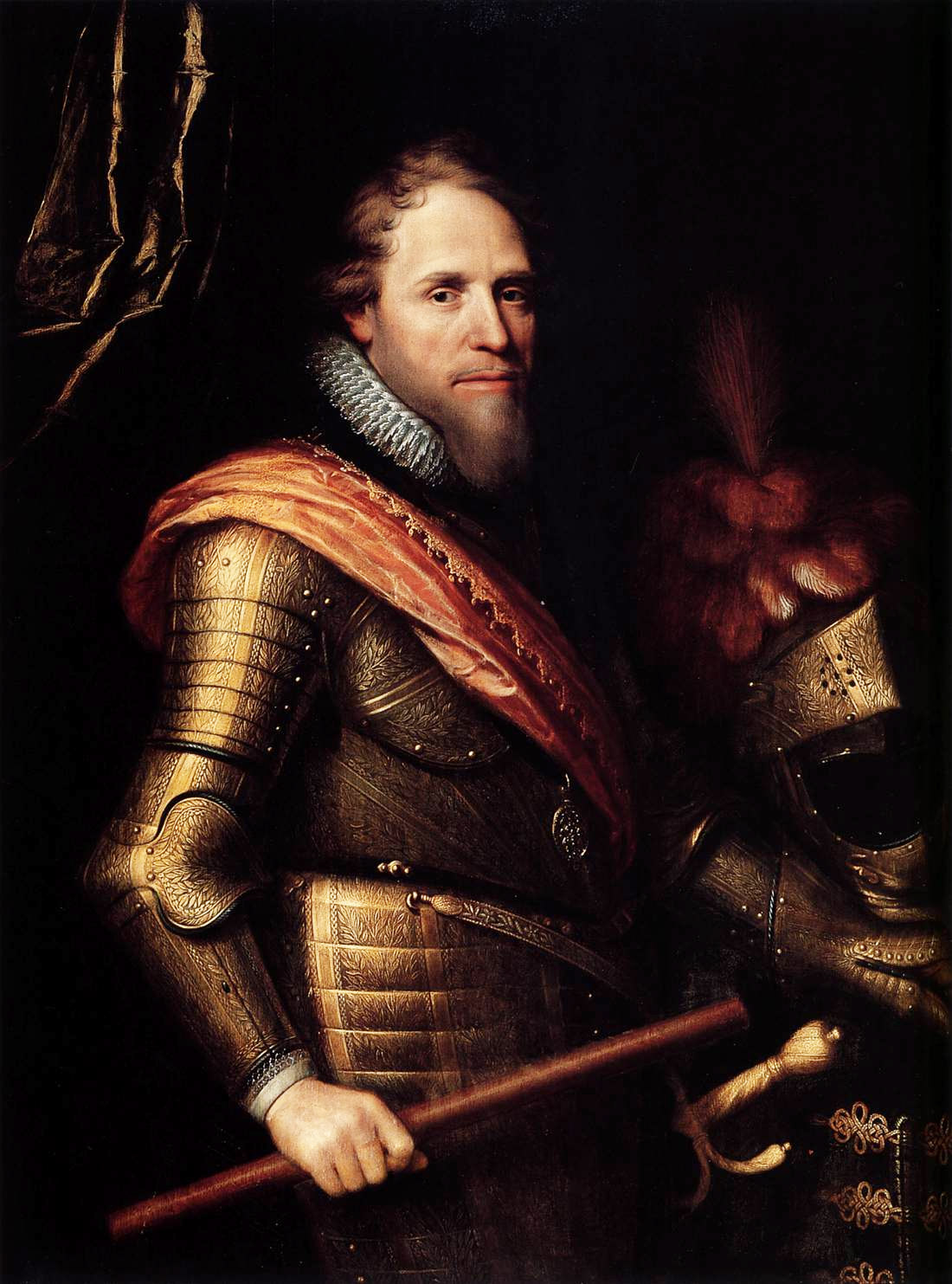 Simon Stevin
Trabalhou a serviço do Príncipe Maurício de Nassau
‘‘The close allegiance he forged between abstract mathematics and technical practice, drawing the pure sciences away from their metaphysical base and uniting them with concrete procedures, is altogether typical of Dutch science.’’
Michiel Jansz. van Mierevelt,
    Retrato do Príncipe Maurício de Nassau,
                                          1607, óleo sobre tela
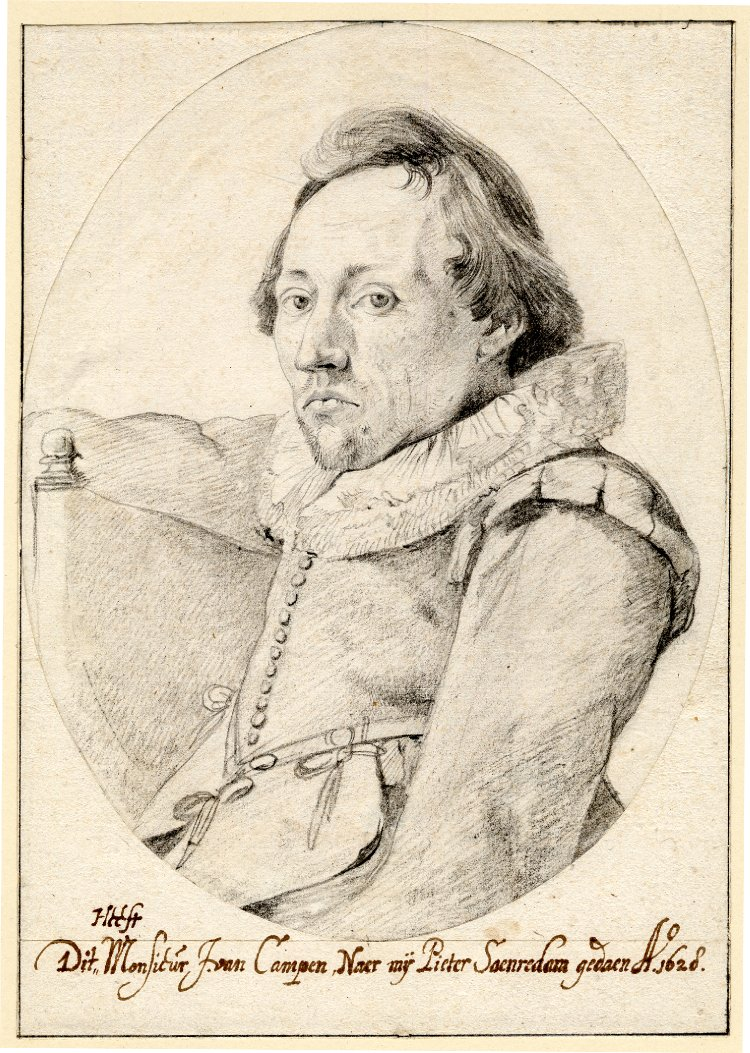 Pieter Jansz. Saenredam
mais de 300 unidades em sua coleção privada de livros
Pintura de interior de igreja
Pontos de fuga não centralizado
Valor histórico (local e data precisos)
Jacob van Campen,
Portrait of the painter
      Pieter Saenredam,
        British Museum,
                     Londres
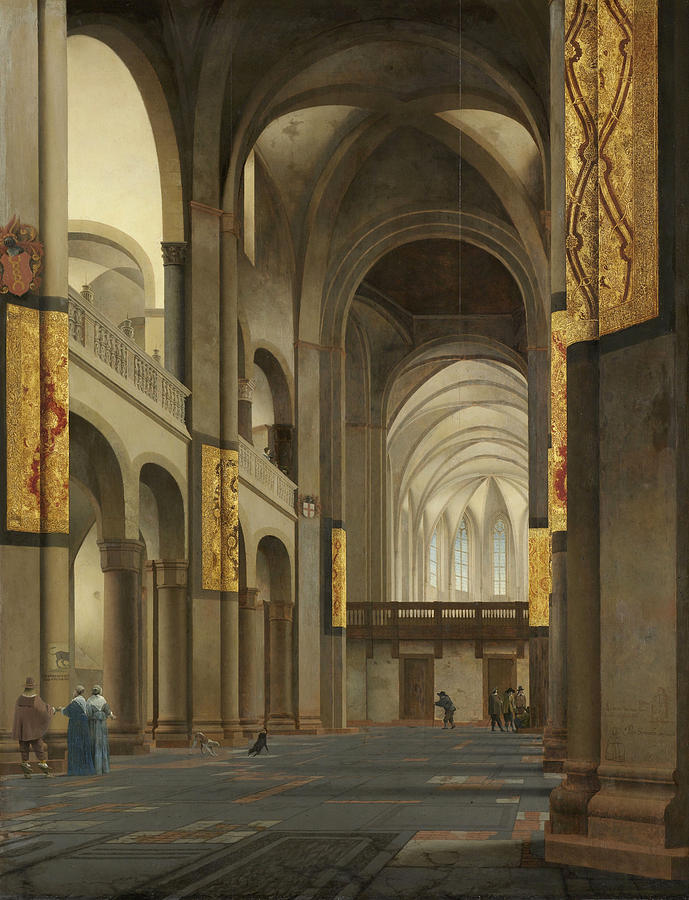 Pieter Saenredam,
Interior of St. Mary’s
Church (the ‘Mariakerk’)
in Utretch, 1636,
Edinburgh,
National Galleries
of Scotland
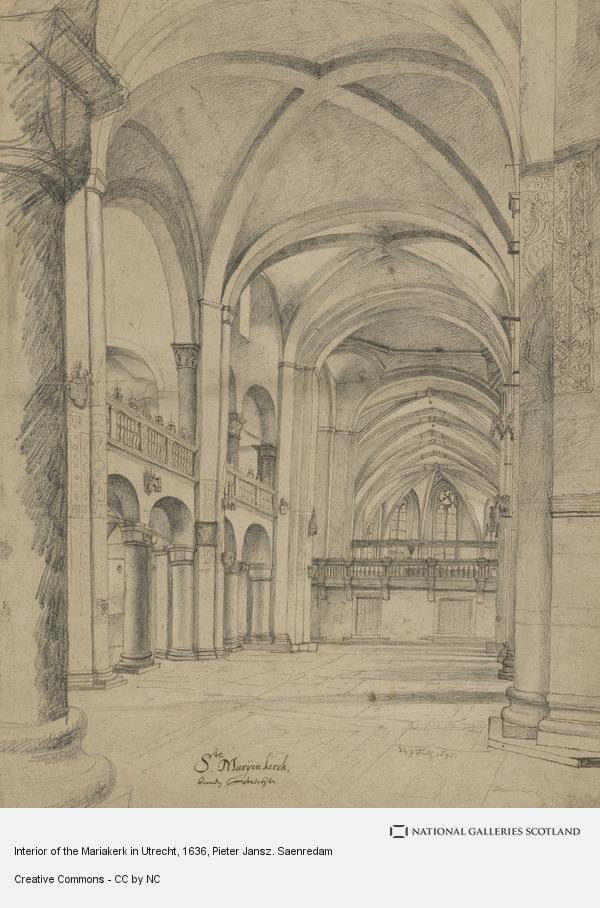 Pieter Saenredam,
Interior of St. Mary’s Church
(the ‘Mariakerk’) in Utretch, 1641,
Amsterdam, Rijksmuseum
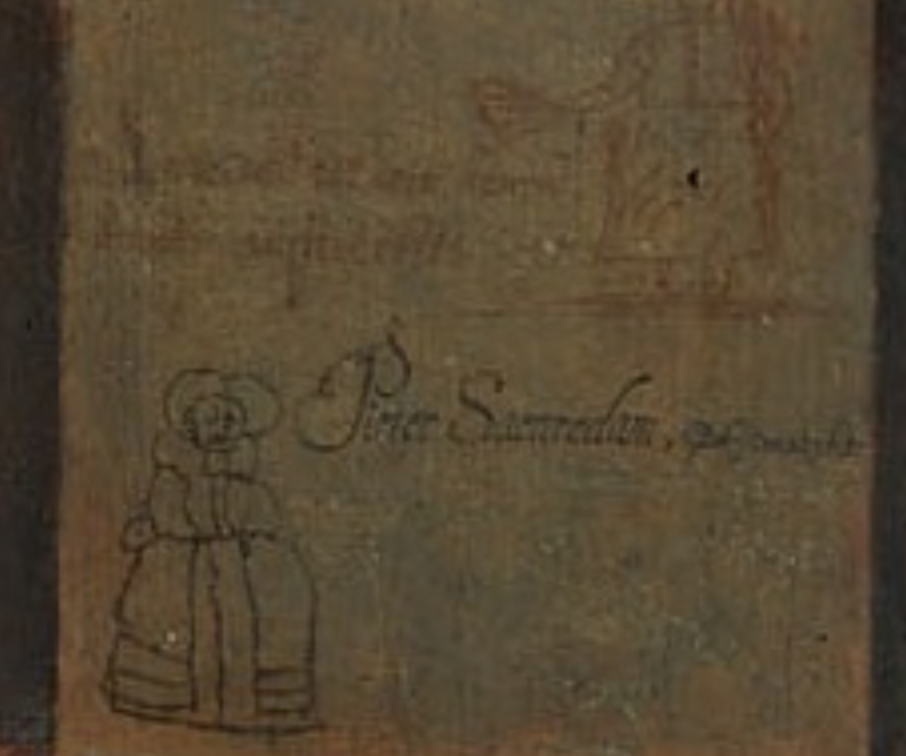 Pieter Saenredam,
Interior of St. Mary’s Church
(the ‘Mariakerk’) in Utretch (detalhe), 1641, Amsterdam, Rijksmuseum
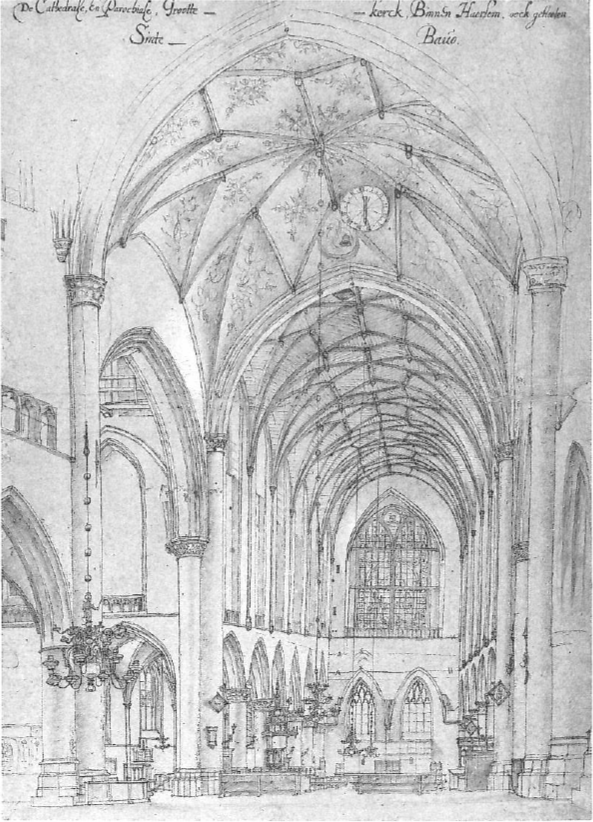 Pieter Saenredam,
Study of the Interior of St. Bavo’s Church Looking West, 1635, Haarlem,
Municipal Archives
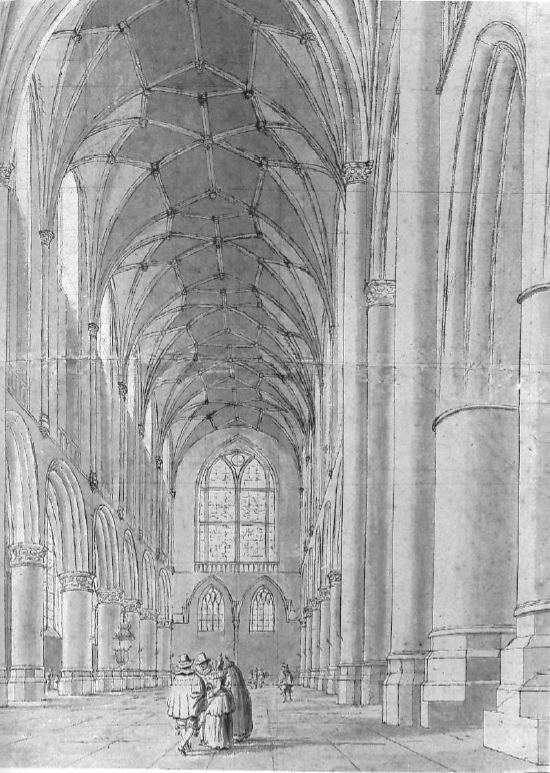 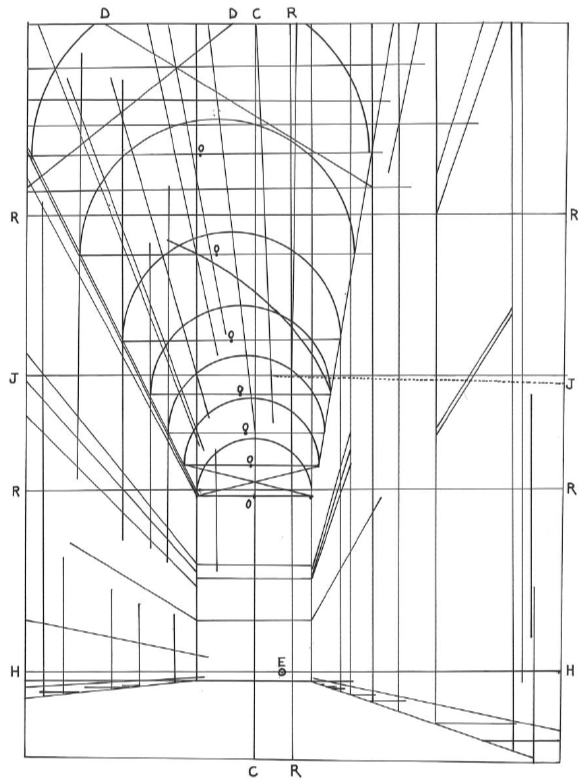 Pieter Saenredam,
Lower Right Portion of the Construction Drawing for the Interior of St. Bavo’s Church, 1635, New York,
Ian Woodner Family Collection
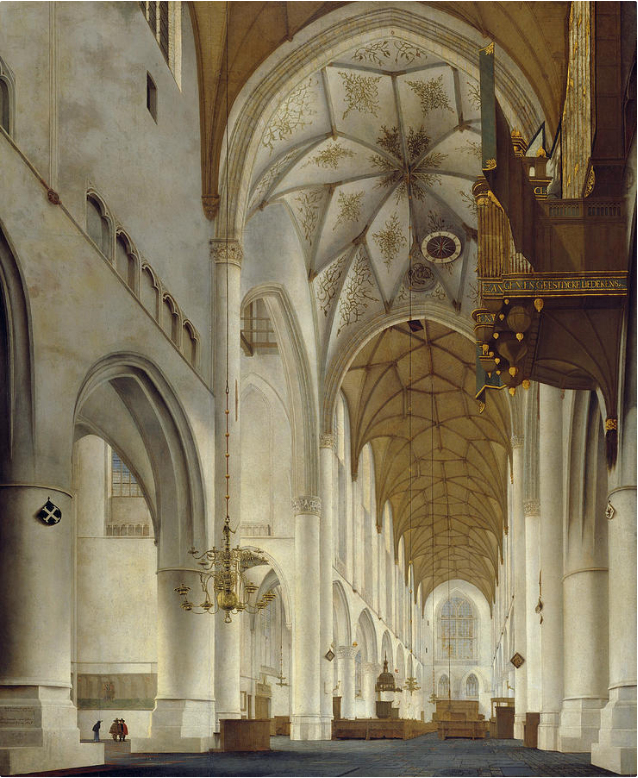 Pieter Saenredam,
Interior of St. Bavo’s Church,
Haarlem (the ‘Grote Kerk’), 1648,
Edinburgh, National Galleries
of Scotland
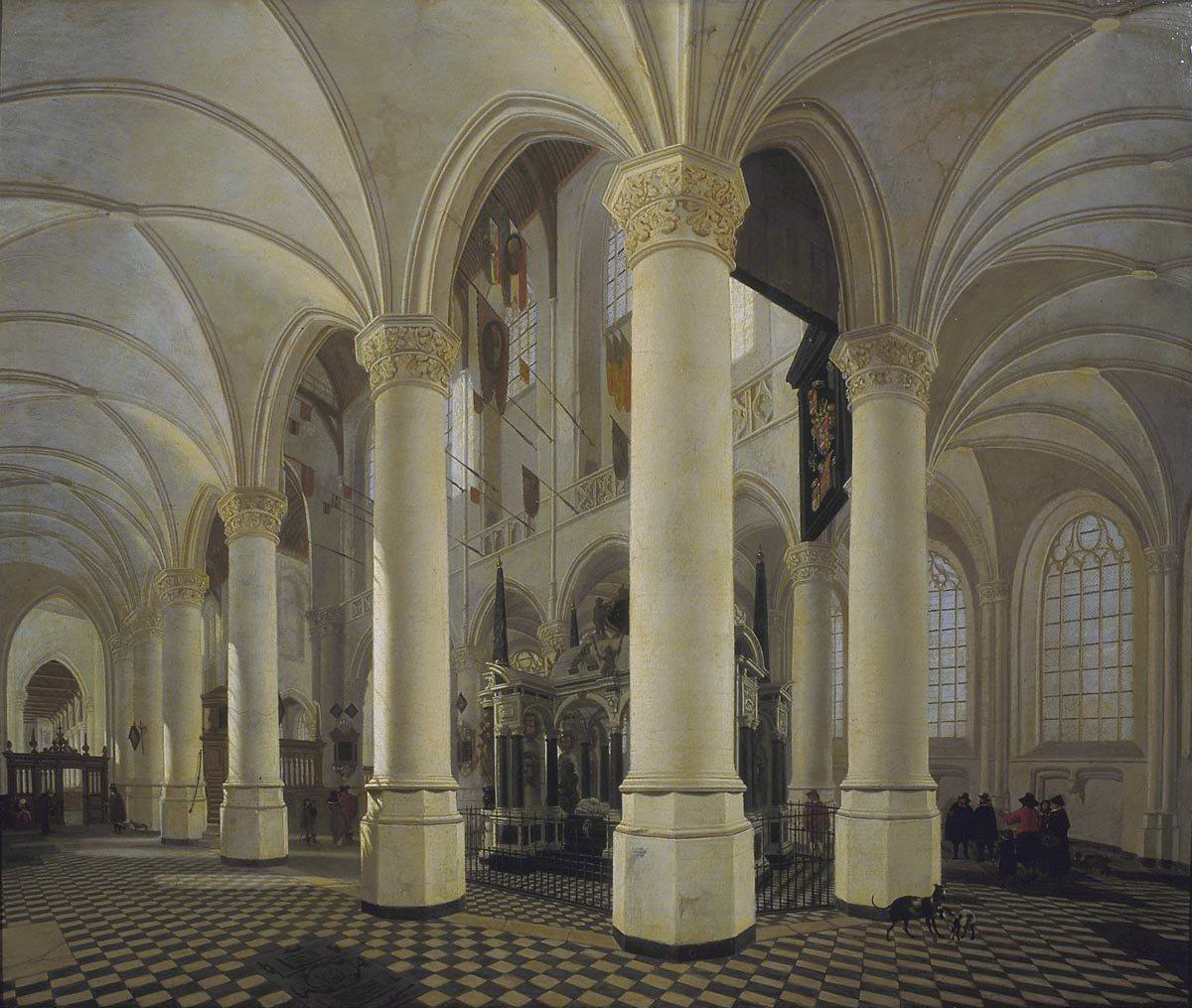 Gerard Houckgeest
Três pontos de fuga
Gerard Houckgeest,
Interior the New Church at Delft with the Tomb of William the Silent, 1651, The Hague, Mauritshuis
[Speaker Notes: Nova espécie de variedade ótica
Vistas não convencionais]
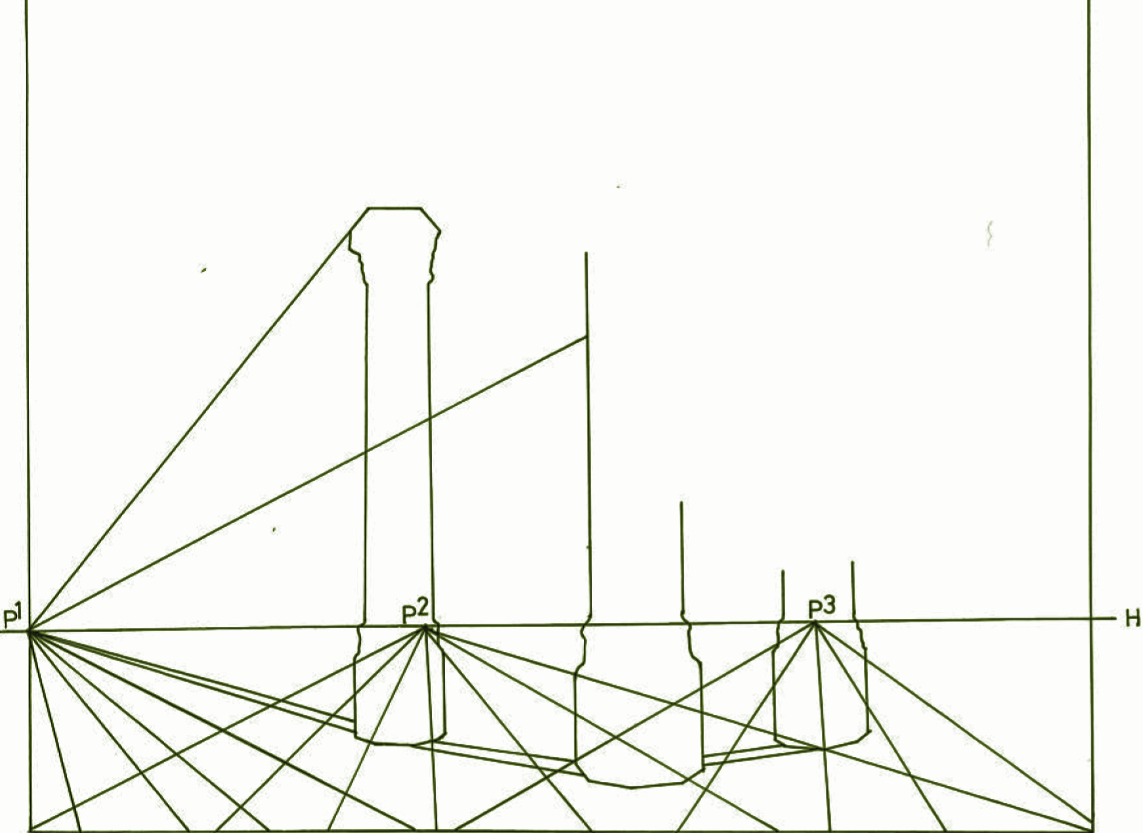 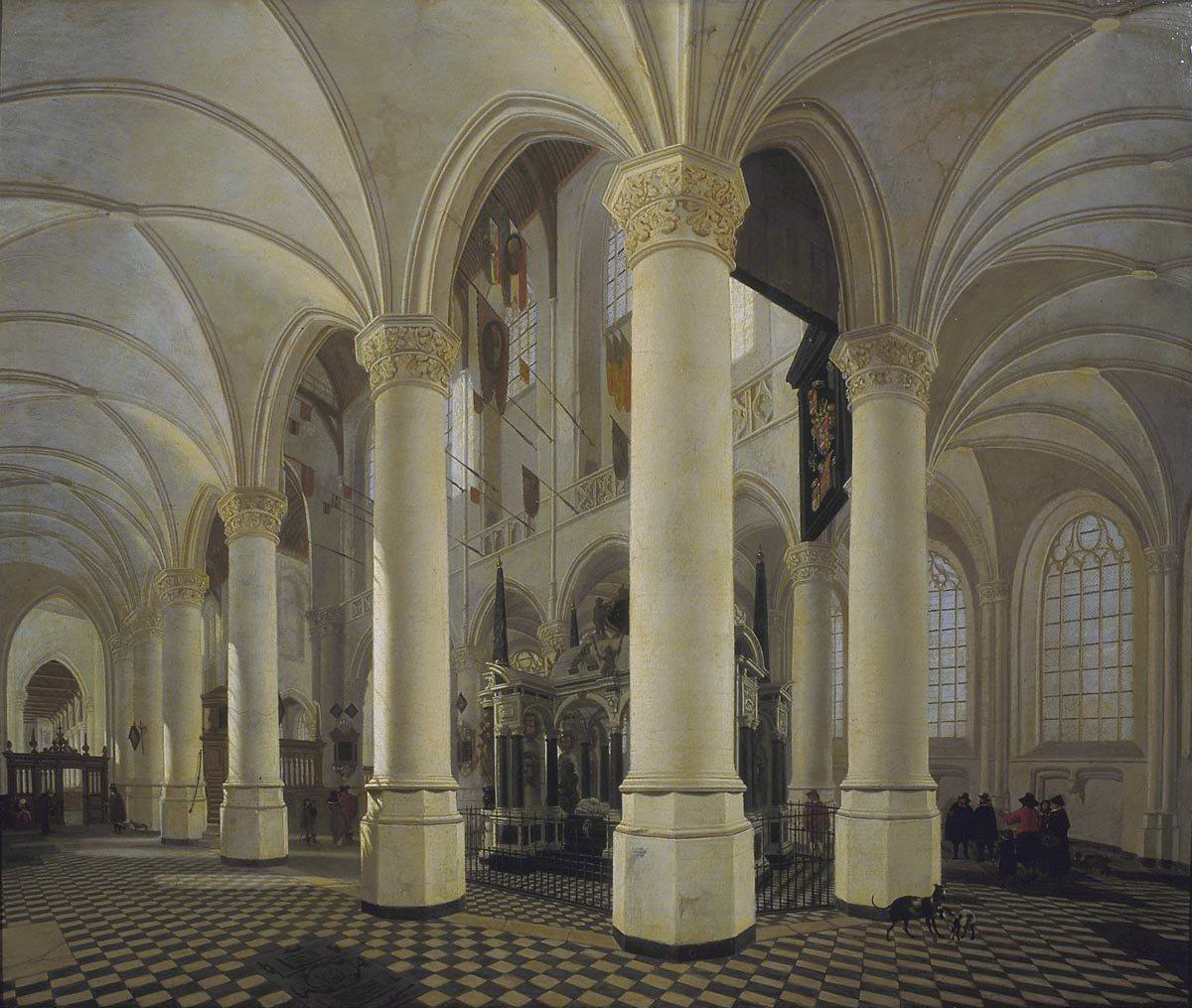 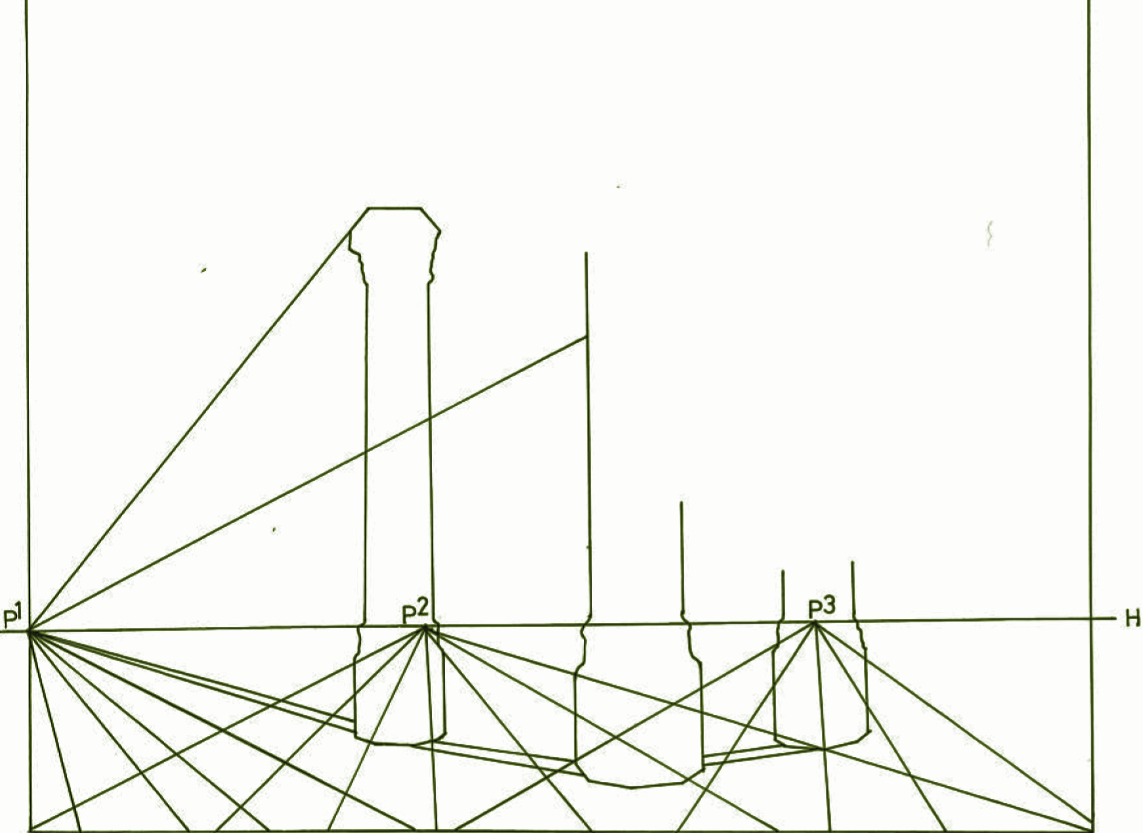 Gerard Houckgeest,
Interior the New Church at Delft with the Tomb of William the Silent, 1651, The Hague, Mauritshuis
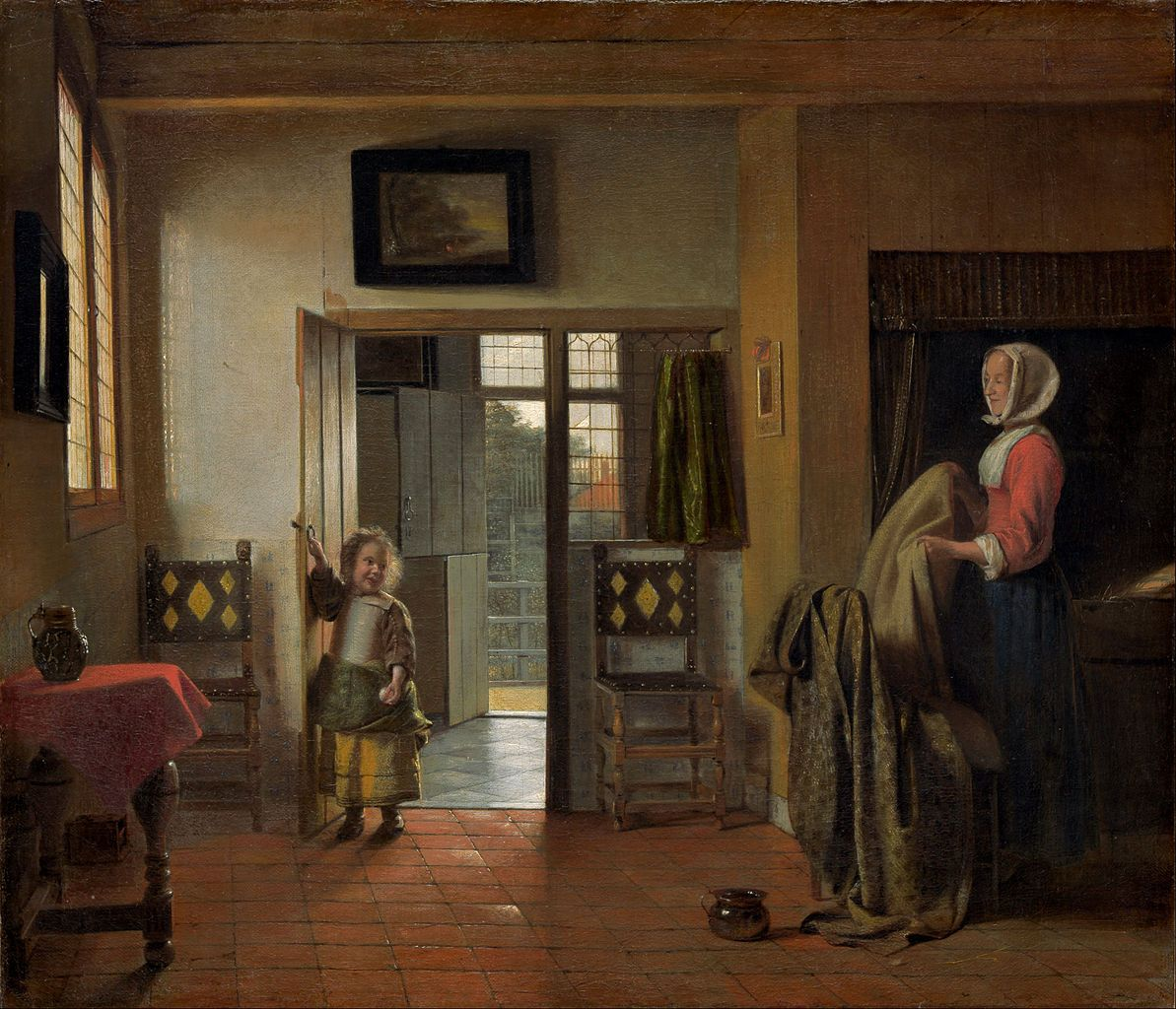 Pieter de Hooch
Pinturas de gênero
‘‘Sense of humanity’’
Pieter de Hooch,
The bedroom, c. 1660, Washington,
National Gallery of Art, Widener Collection
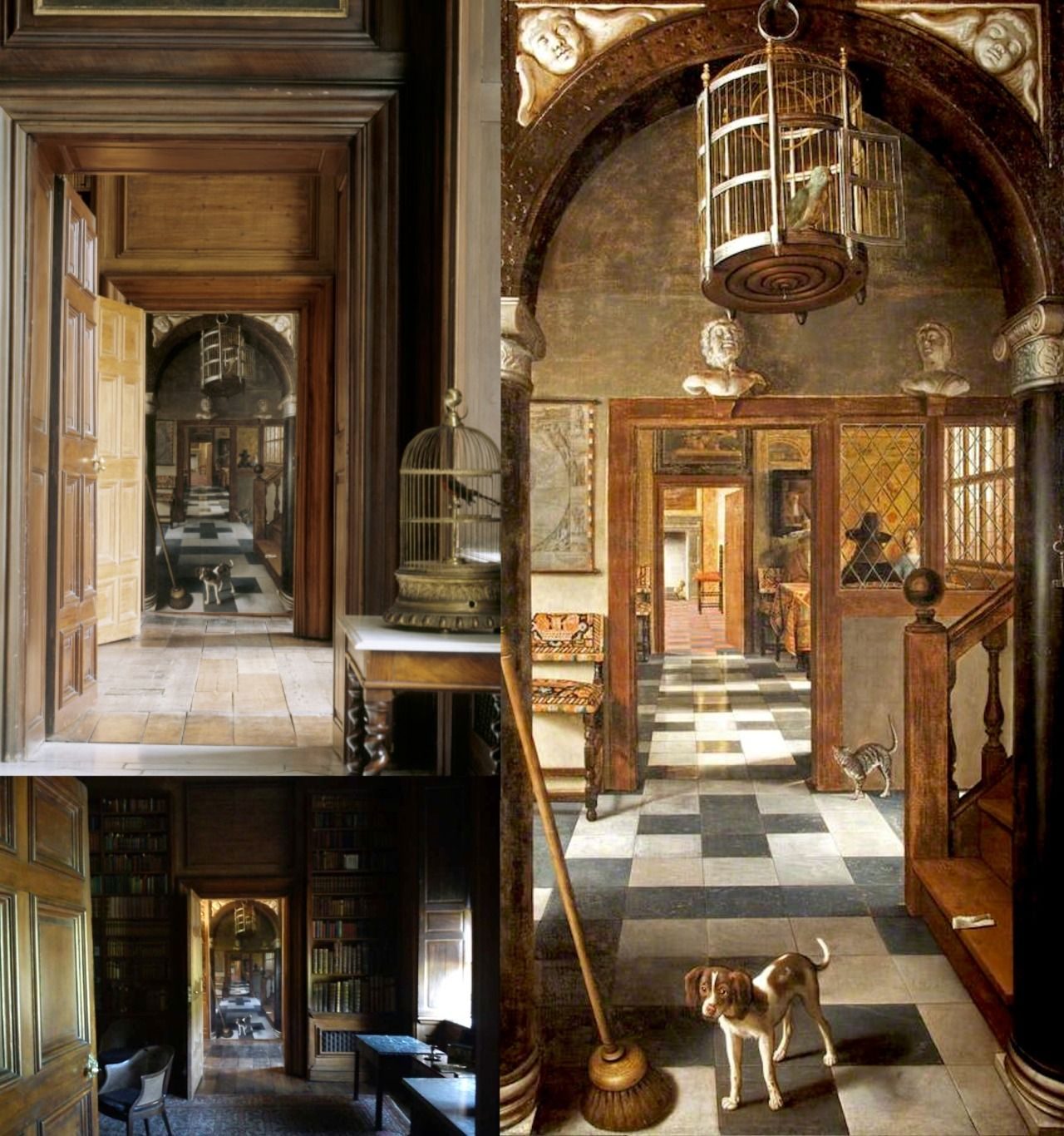 Samuel van Hoogastraten
Pintura decorativa
Ilusão de óptica
Samuel van Hoogstraten,
Perspective Illusion, 1662, Gloucestershire,
Dyrham Park, the National Trust
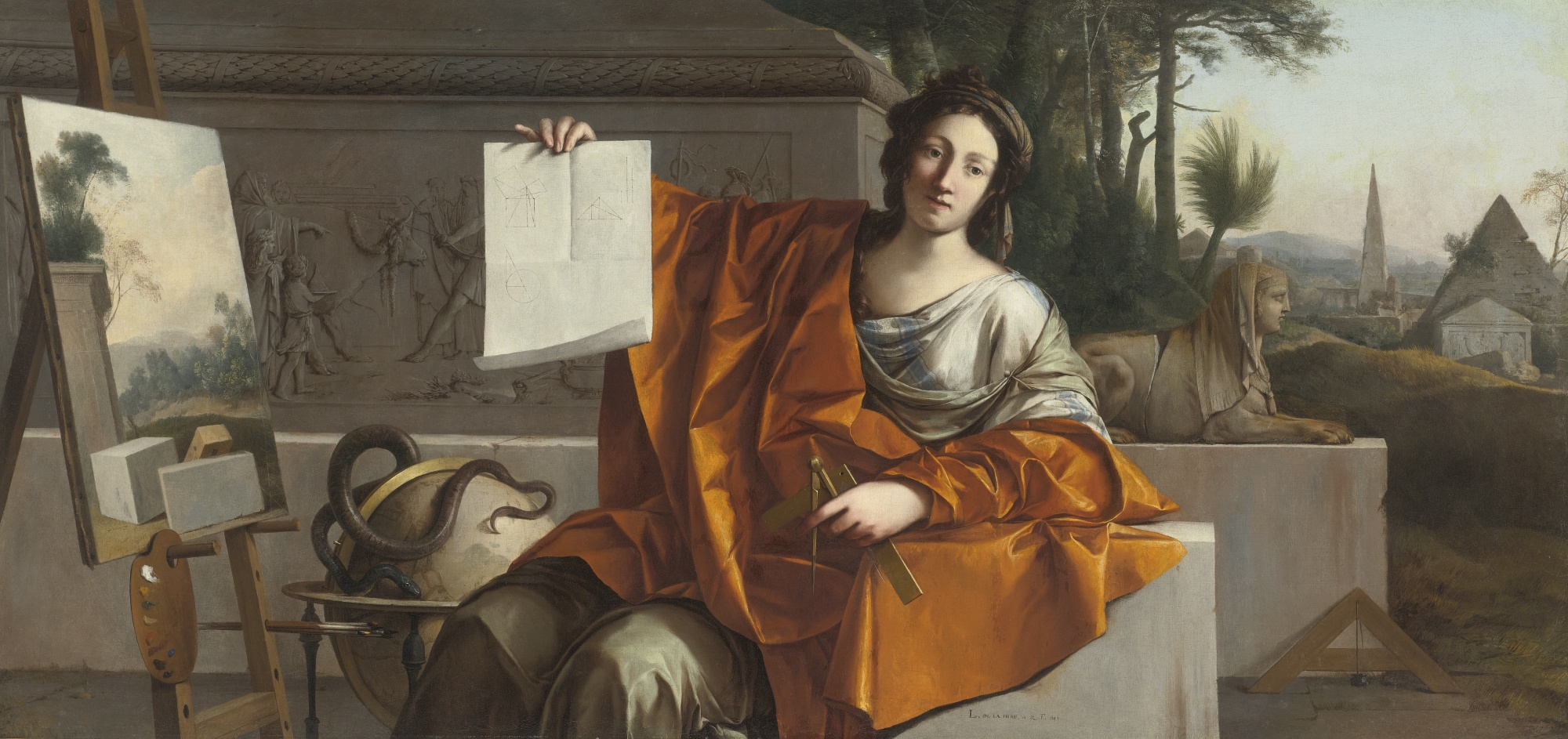 FRANÇA
Laurent de la Hire,
  Allegory of Geometry,
       1649, Ohio, Toledo
               Museum of Art
Contexto Histórico
Estamos falando do século XVI e XVII
No campo da política, a França vivia seu auge do Absolutismo, ou seja, o poder estava concentrado na mão de um rei e seus subordinados (nobreza)
Alto poder da Igreja Católica (proximidade com o Rei)
[Speaker Notes: Basicamente falar o que está no slide]
René Descartes (1596 - 1650)
Revolucionou no campo da filosofia, ciências e matemática
Criou o sistema cartesiano
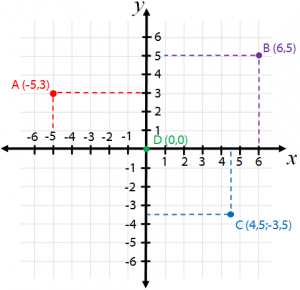 Frans Hals,
    Retrato de René Descartes,
c. 1649-1700, óleo sobre tela,
            Museu do Louvre, Paris
[Speaker Notes: Aqui falar um pouco sobre René Descartes
-> Influenciou com seu trabalho na matemática -> Representação de um par de número em formato geomátrico
-> Representação de funções e equações de forma geométrica
-> União definitiva entre os números e funções com as características da geometria
-> Seu trabalho influenciou sobre o trabalho de Girard Desargues.]
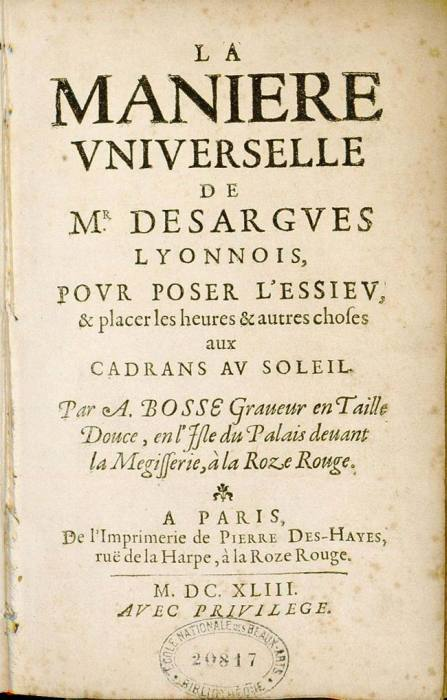 Girard Desargues (1591 - 1661)
Matemático francês que dedicou-se a geometria projetiva
"Mersenne’s Harmonie unverselle: Exemple de l’une des manière universelles … touchant la pratique de la perspective”
Brouillon project … (Rough Draft of an Attempt to Deal with the Outcome of a Meeting of a Cone with a Plane)
[Speaker Notes: o Devido os argumentos os quais regeram ao redor do sistema dele providencia um bom insight dos problemas chaves com respeito arte e ciências 
o Desargues teve a ambição intelectual: geometria de construção de posição baseado em técnicas projetivas e provisões de métodos de embasamento de operações geométricas para prática em vários campos
o Mersenne:  um livreto de 20 páginas há um resumo de técnicas que resumem todos os métodos anteriores e disponibiliza um procedimento completo de embasamento de todos os casos possíveis na prática
o Para acompanhar sua construção dupla dentro campo da pintura usando escalas precisas e projeções geométricas em alcançar para alcançar com mais detalhes o cálculo espacial que foi possivelmente utilizado no padrão do chão da borda
3ª  frase do slide:  livro Brouillon
§ Publicação das técnicas discutidas anteriores
§ Propriedades da perspectiva quadrangular em seções cônicas
§ Há o tratamento também de estabelecimentos fundamentais de novos tipos de geometria no qual foi independentemente usado pelas noções científicas de Kepler
§ Retas não são curvas com ângulos tendendo ao infinito
§ Se dois triângulos são produzidos por linhas conectadas por pares correspondentes ao ponto de encontro dos vértices, então os pontos de intersecção dos pares correspondem aos lados que encostam na linha reta]
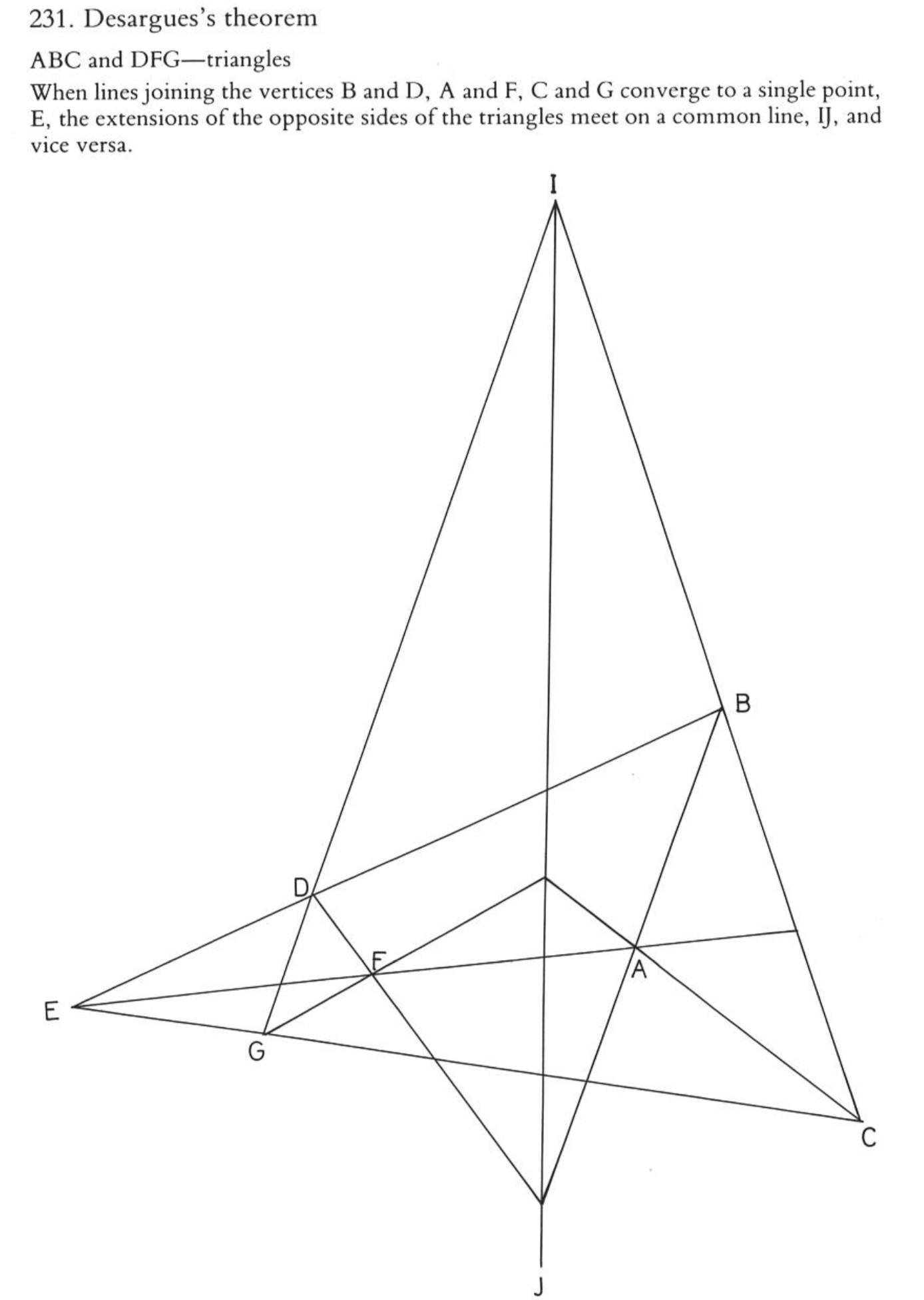 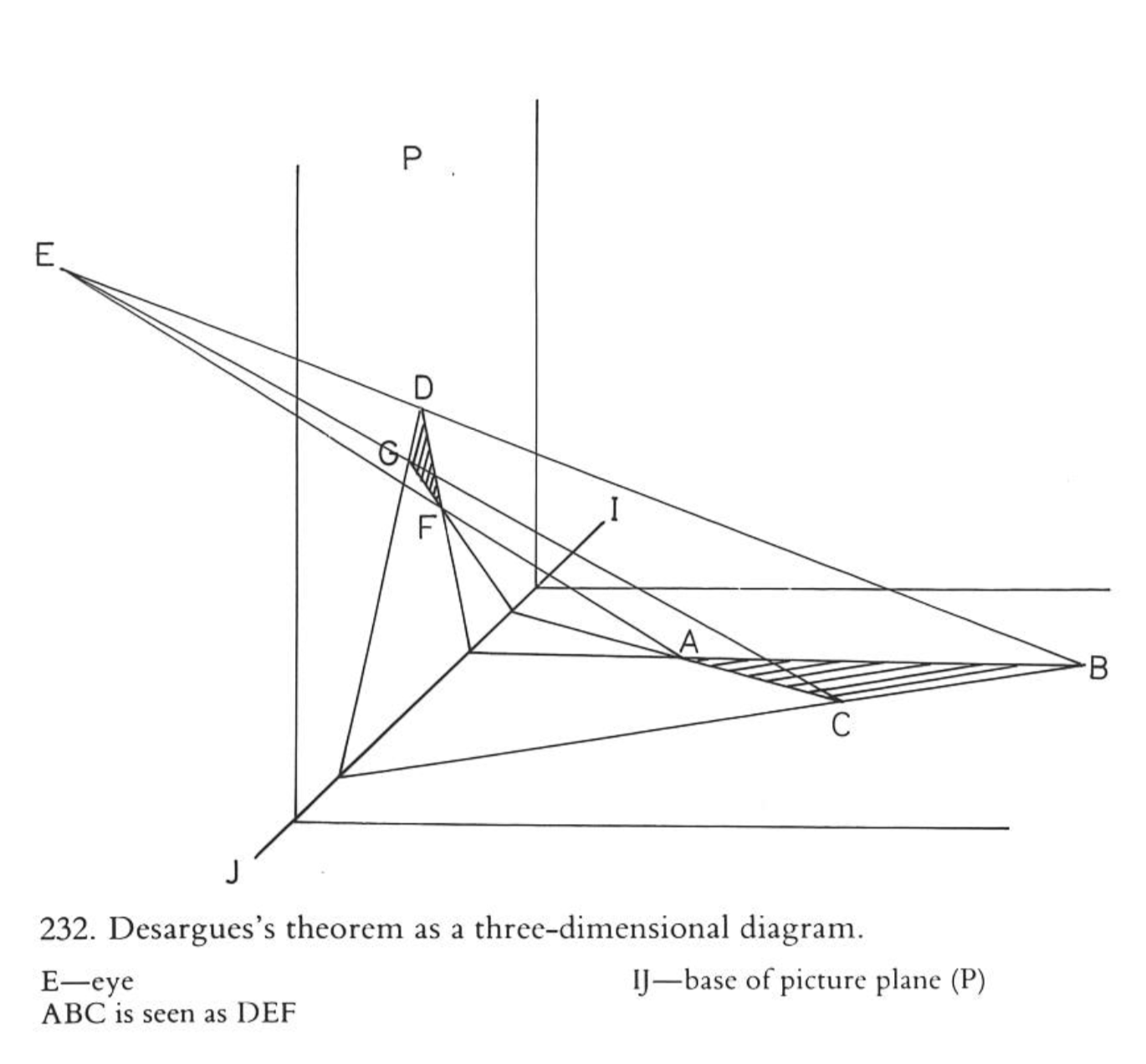 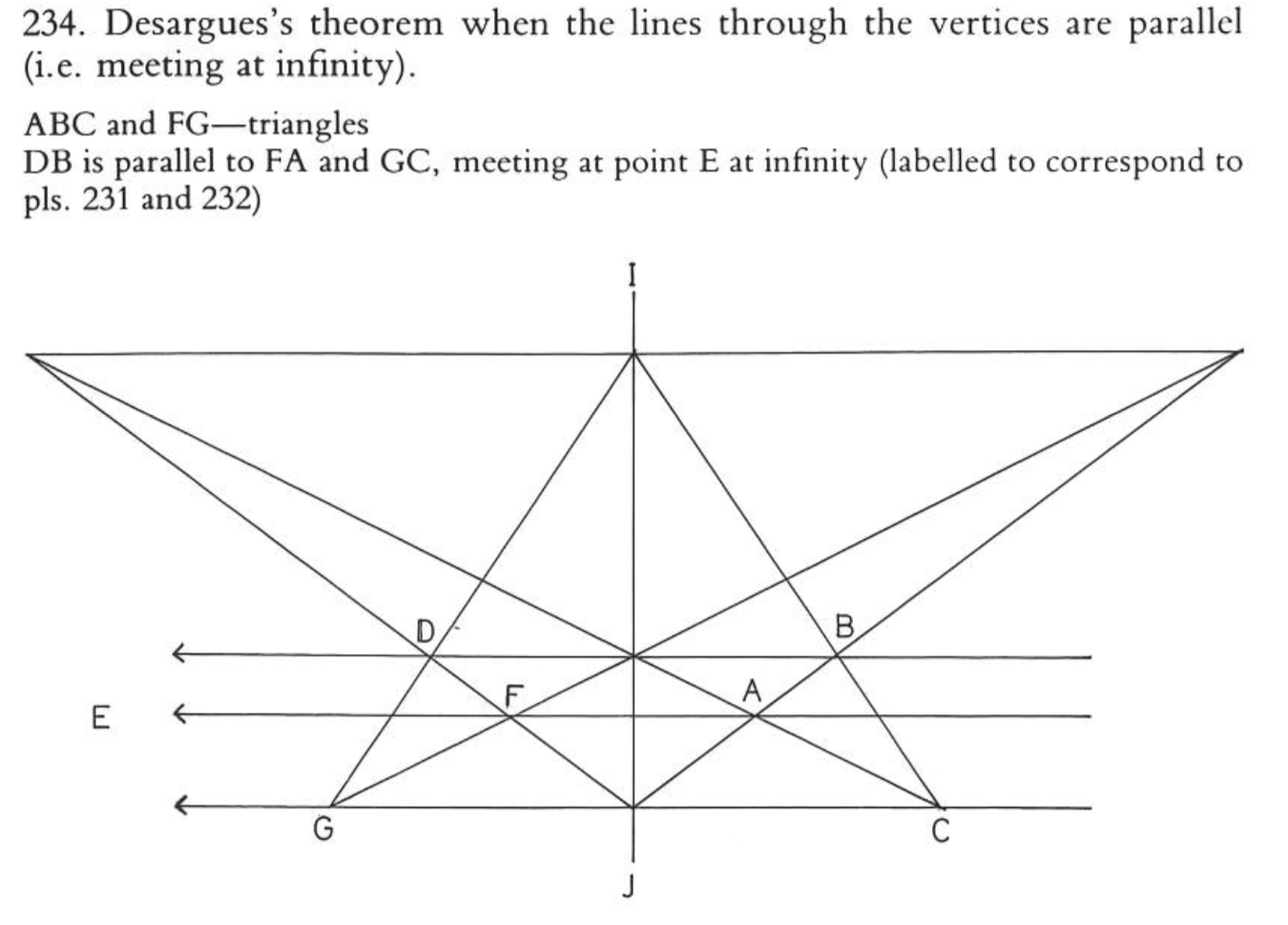 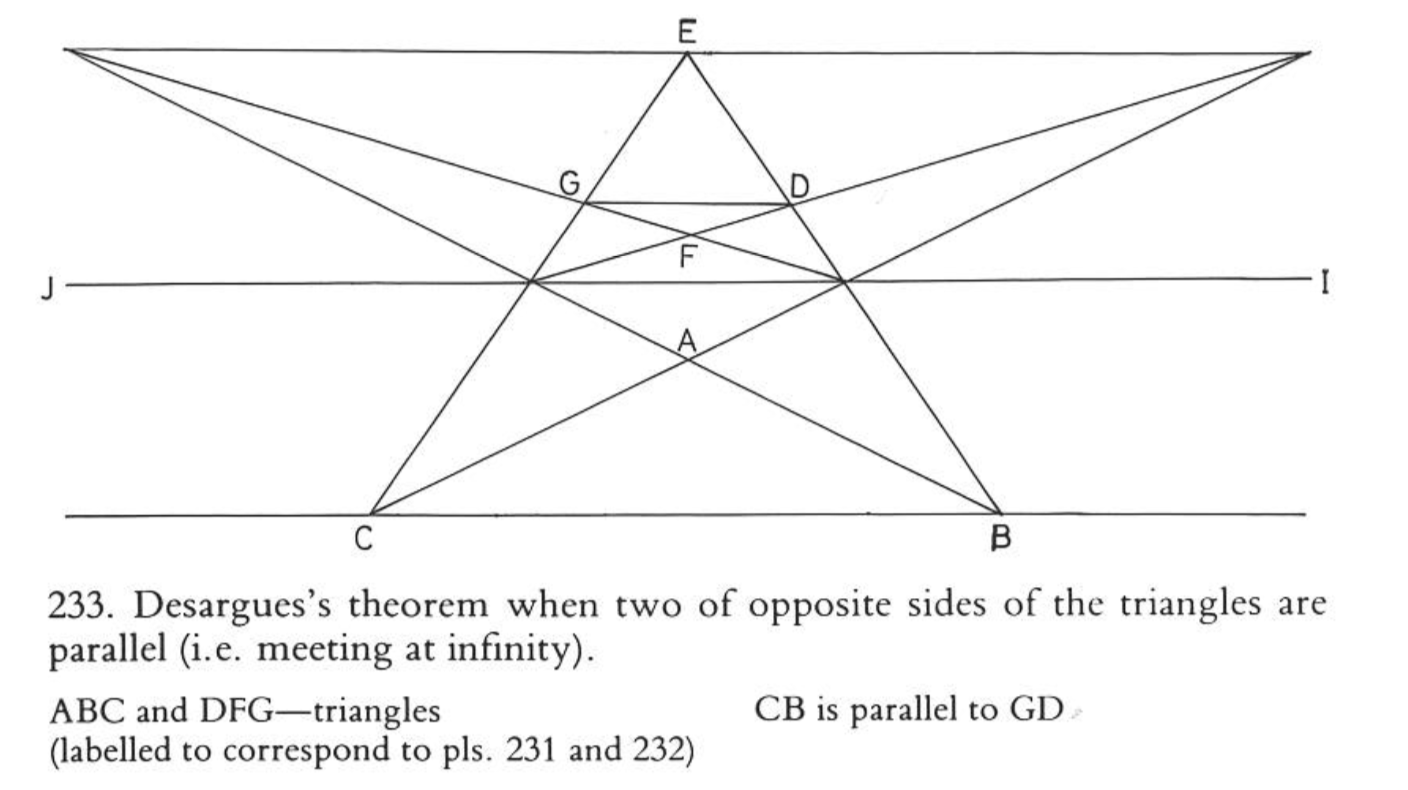 [Speaker Notes: Explicar conforme vc entendeu]
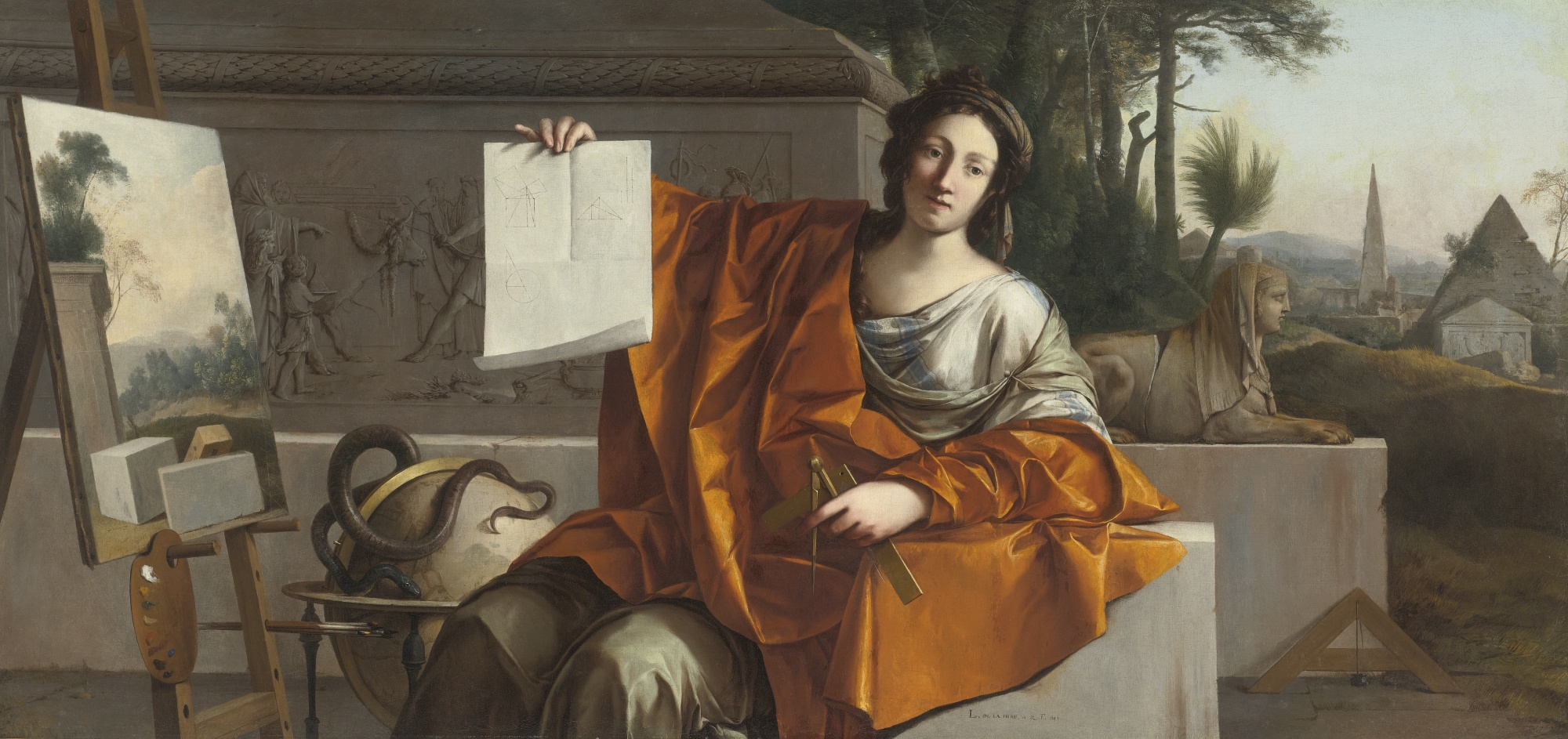 Laurent de la Hire, Allegory of Geometry, 1649, Ohio, Toledo Museum of Art
[Speaker Notes: Falar da influência de Desargues sobre a pintura
Nos seus desenhos exibem cuidades nos estudos para escultura espacial para arquitetura ou outras partes que compõem a obra.
-> Esta pintura representa os estudos de geometria desenvolvido por Desargues
-> Feito para presentear o Rei Luis XIV, que na época tinha 10 anos
-> O trabalho foi feito para a Igreja dos Capuchinhos (monges) em Marais
-> Há influência da ideia que pintura precisa de uma manual e conhecimento, por isso do uso da geometria
-> Existem muitas montagens de geometria (compasso, globo, esquador, pirâmide…)
-> A dualidade entre concreto-abstrato, teoria-prática é representado pela briga entre representação de elementos da cultura grega e as pirâmides egipcias.
-> Na folha há representações de geometria, para puxar o saco nisso (golden section and three Euclidean proofs,
which she holds up for the viewer to see)
-> A cobra representa da Deusa Ceres
->O globo representa o Egito onde a geometria nasceu
-> Uso do estudo dos teoremas acima que produzem o Ponto E no olho da pirâmide]
Abraham Bosse (1602-1604 — 1676)
Artista francês e matemático
Traité des practiques géométrales et perpectives … (Treatise of Practical Geometry and Perspective as Taught at the Royal Academy of Painting and Sculpture)
Abraham Bosse,
          Abraham Bosse Valet
de Chambre, 1635, gravura,
                      domínio público
[Speaker Notes: Não tem muito o que falar
Seu trabalho tentava justificar as visões de Desargues
o  Abraham Bosse: foi muito influenciaso por Deguardes
§ Concentra numa primeira parte na geometria da esfera, círculo, cone e cilíndrico
§ Também desenvolve instruções sistemáticas de como dimensionar objetos no espaço
§ Ele foi mais envolvente com as relações entre as descrições teóricas, julgamento visual, procedimentos práticos e finalizações artísticas
o  Na opinião do autor, na prática a fórmula de perpectiva geométrica segura oscilações somente em uma esfera limitada de operações, nomeado aos desejos do artista em criar a ilusão de espaço da arquitetura da pintura disposta numa maneira regular
o  Para objetos não uniformes há necessidade de distribuir  vários pontos de convergência em uma linha horizontal de rotacionar ângulos axiais]
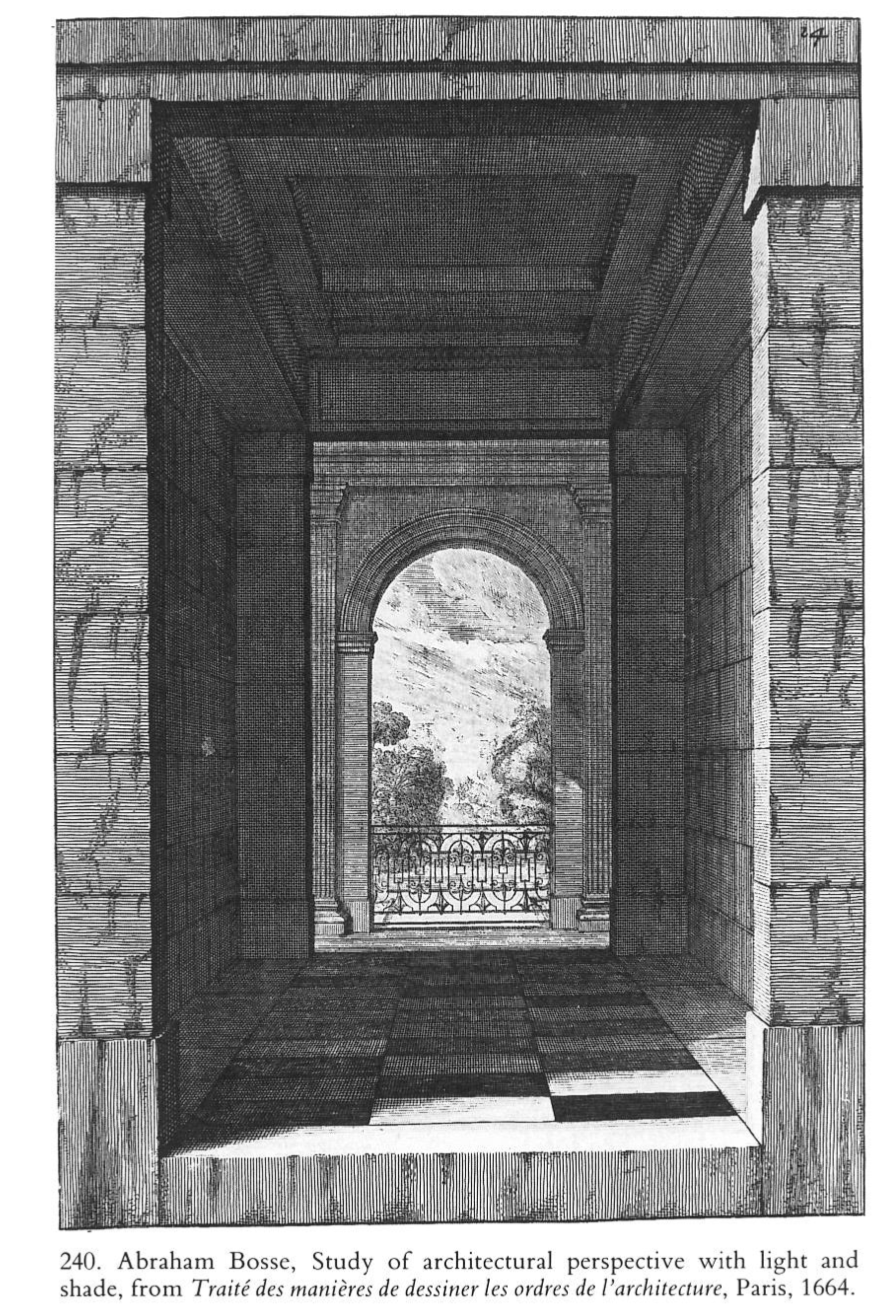 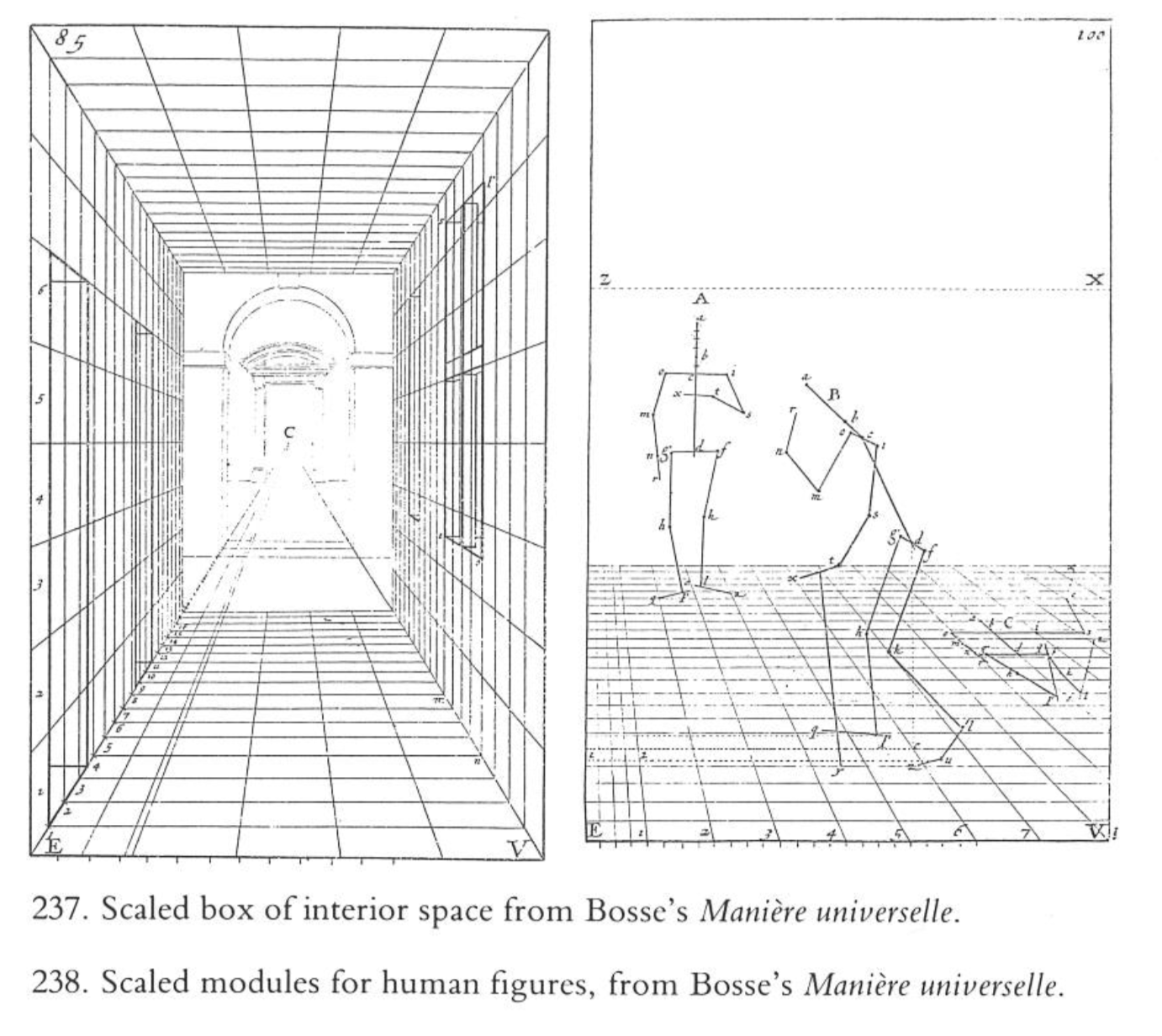 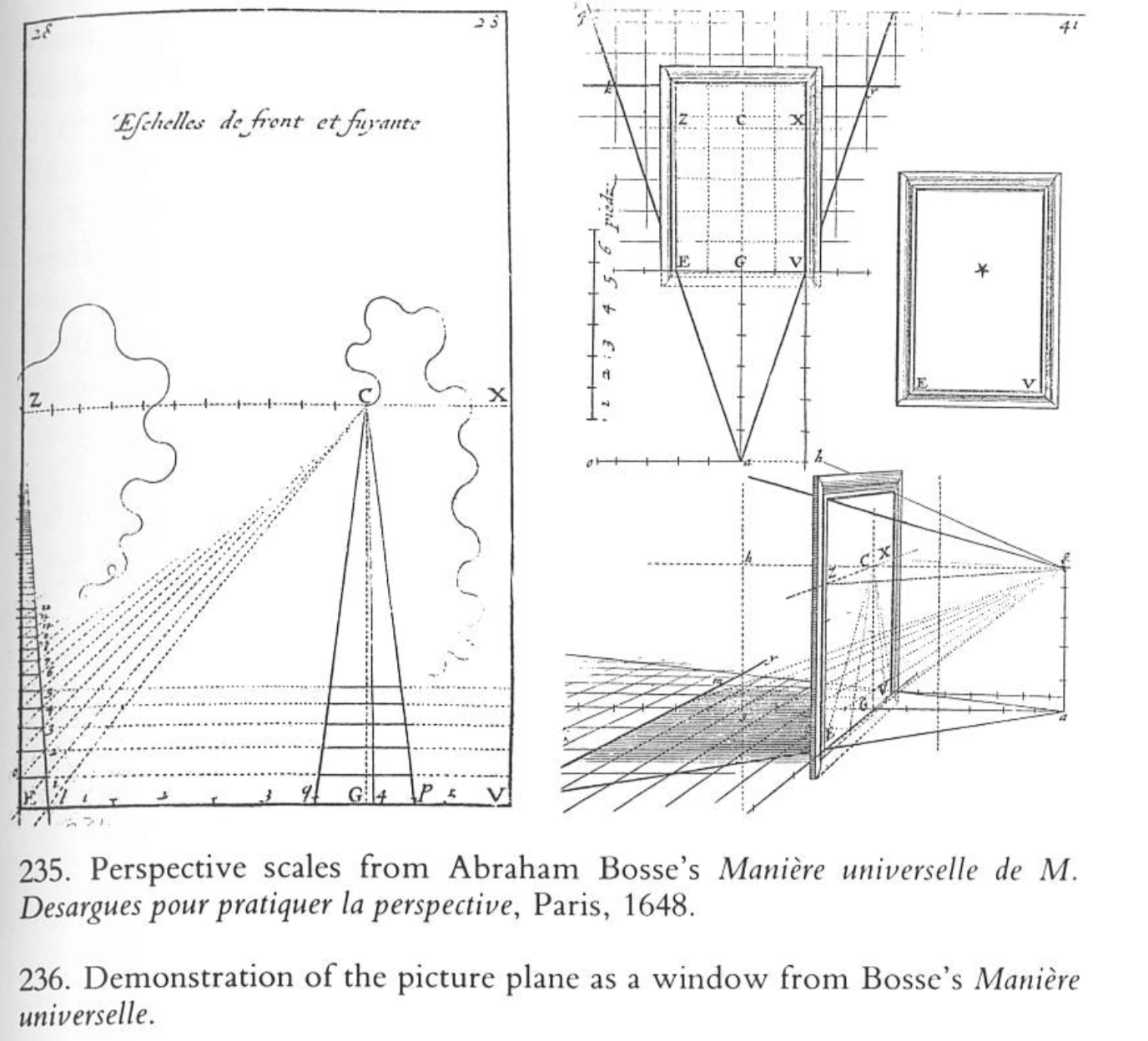 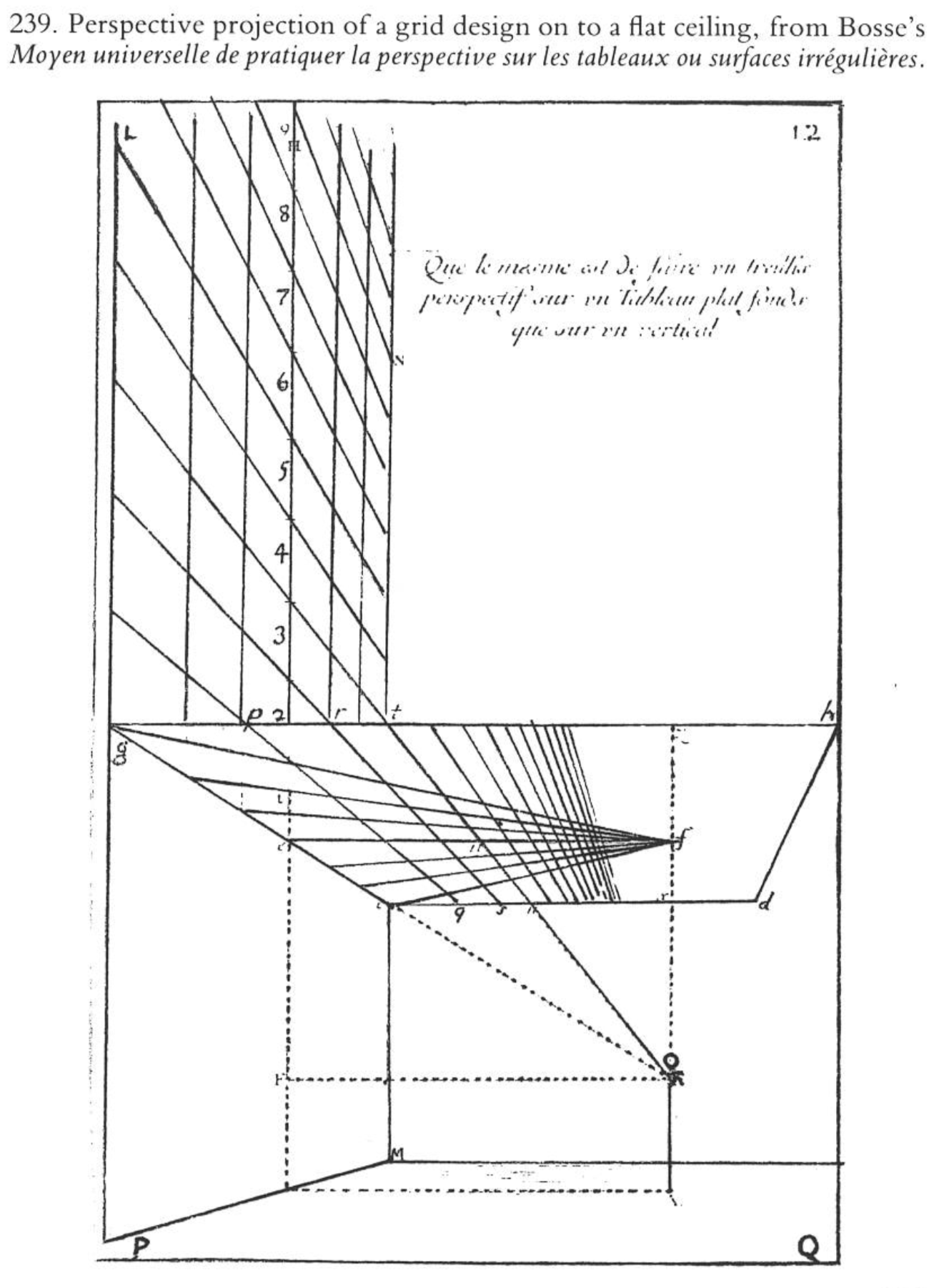 [Speaker Notes: o  236: o objetivos de enfatizar a geometria de noção de pinturas planos de janelas
o  237: como um caixa completa de espaço e 238: escalando figuras humans no espaço
o  239: Apresenta a projeção ilusionistica de perpectiva de soltão e cofres em várias configurações
Explicar conforme vc entendeu]
“Painting is nothing but an idea of incorporeal things, even if it is displayed in bodies, and represents only the order and the mode and the species of things.”
Nicolas Poussin
[Speaker Notes: o  “Pintar é nada mas a ideia de incoporar as coisas, mesmo se for disposto em corpos, e representa apenas ordens, o modo e as espécies das coisas”
o  Nada é nada mais que a recepção natural do olho da forma e semelhanças na visão dos objetos. Portanto isso implica na simples operação de algo natural, no qual eu chamo por prospecto em função de 3 coisas: conhecimento do olho, raio de visão e distância do olho ao objeto]
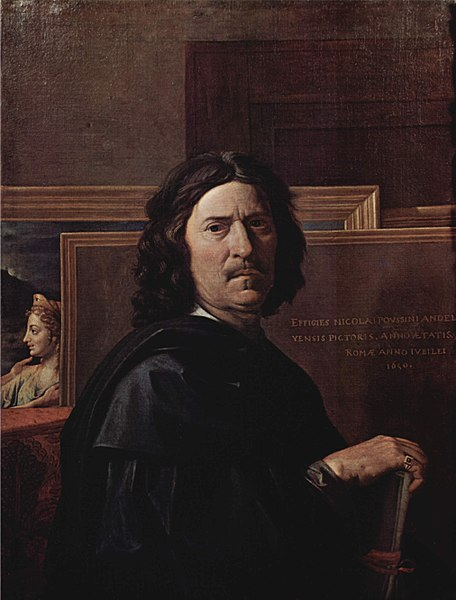 Nicolas Poussin (1594 - 1665)
Pintor Francês período barroco
Apresentou influência direta da escola de arte renascentistas de Roma
As ideias de Poussin do estudo detalhado da geometria do natural, de acordo com as regras da perspectiva, foi um senso geral que simpatizou os franceses cartesianos
Nicolas Poussin,
               Autorretrato, 1650,
                         óleo sobre tela,
                                     Museu do
                                Louvre, Paris
[Speaker Notes: o  Nicolas Poussin (carreira oriunda de Roma)
o  Bosse cita que o efeito de Poussin afeta em nada no valor dos tratados de Leonardo , portanto poderia ser descrito em uma única página
o  O motivo das espadas, livro e nicho é gerado com a preocupação da luz,sombra, volume e espaço os quais foram inteiramente mantidos pela técnica de Zaccolini
o  A disposição do padrão do pavimento e degraus aprecem para contribuir mais no efeito visual que na logica de contrução que aparenta nos detalhes da perpectiva dos edifícios, com as linhas da capital e nos enquadras das janelas, que foram adicionados à mão livre]
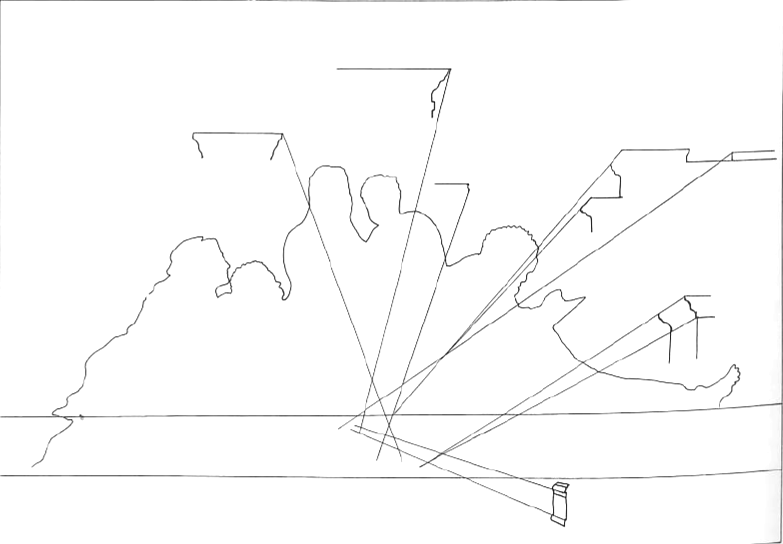 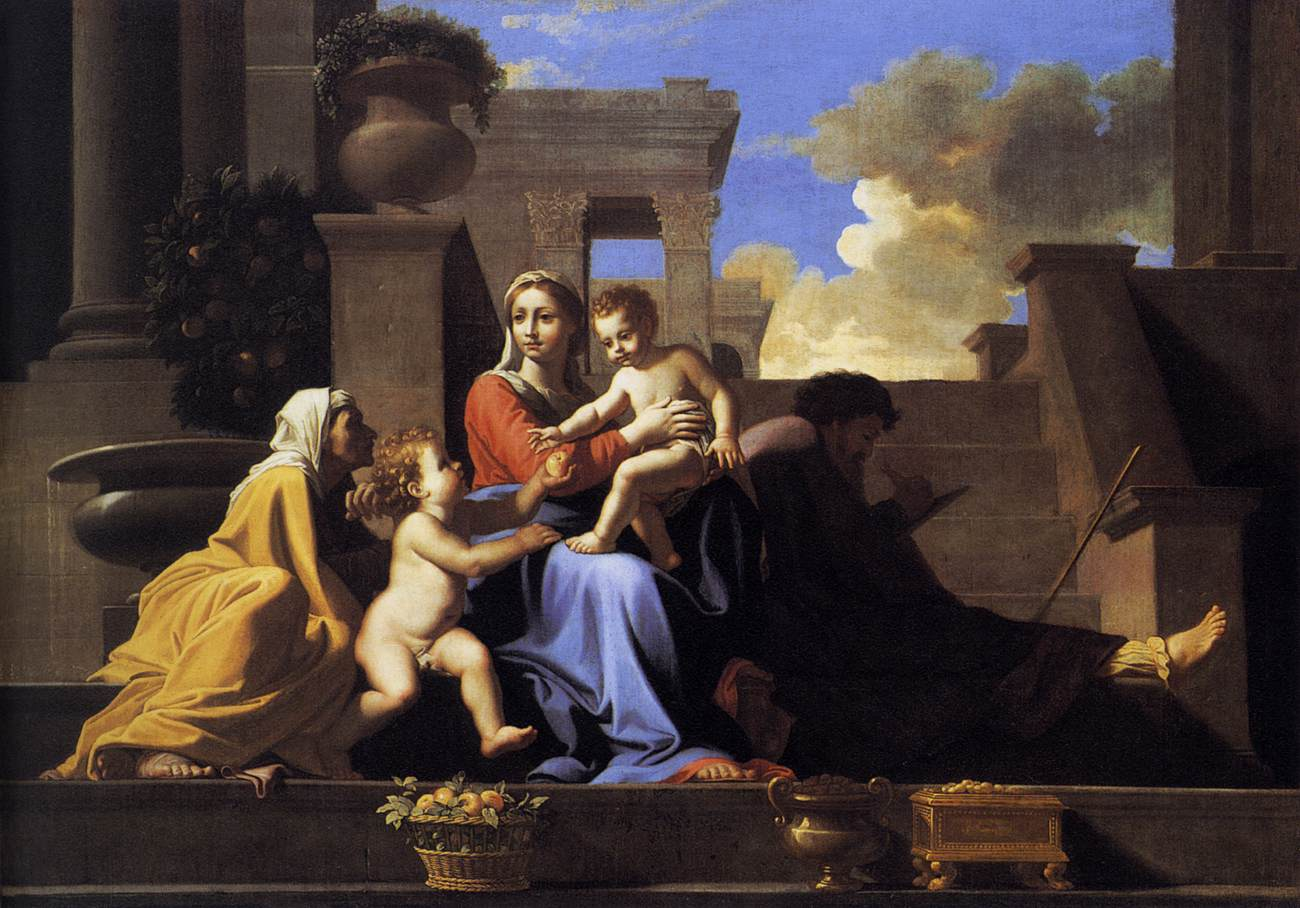 Nicolas Poussin,
Holy Family on the Steps, c.1646,
National Gallery, Washington
[Speaker Notes: o  243: Esta pintura, nas proposições de Elucide é perfeita e fria. Nós olhos percebem a perspectiva e outra relações geométricas na construção de espaço... ainda, ele aparece em ter telescopado efeitos de recessão como os degraus em ordem para acentuar a composição do plano frontal e manter nossas preocupações com o plano da pintura... o resultado é densamente rico em inter-relacionar entre a superfície da lona pintada e o espaço fictício. (Domenico Veneziano ou Piero
n all of those the artist integrated the figures with their setting in a strict and uncompromising manner that resulted in scenes that are not only conceived in depth but also highly unified across the two-dimensional surface of the picture. The visual tensions between space and surface design generated in those works make them among the most austere creations of the artist’s career, but they also possess a splendour and finality that rank them among the very greatest masterpieces of Classical art. “I have neglected nothing,” declared Poussin, when questioned later in life on how he had attained such perfection in painting.

-> Falar da figura de São José, Representante do pai de Jesus na terra, sombra de Deus, está desenhando para representar o trabalhador na terra, é o braço direito de Deus, e protetor da Virgem e de Jesus
->Estudos com Raio-X demonstraram que existiu uma pintura anterior no quadro. Conhecimentos profundos sobre este antigo quadro ainda são desconhecidos. Novos elementos foram adicionados para encobrir os antigos elementos.]
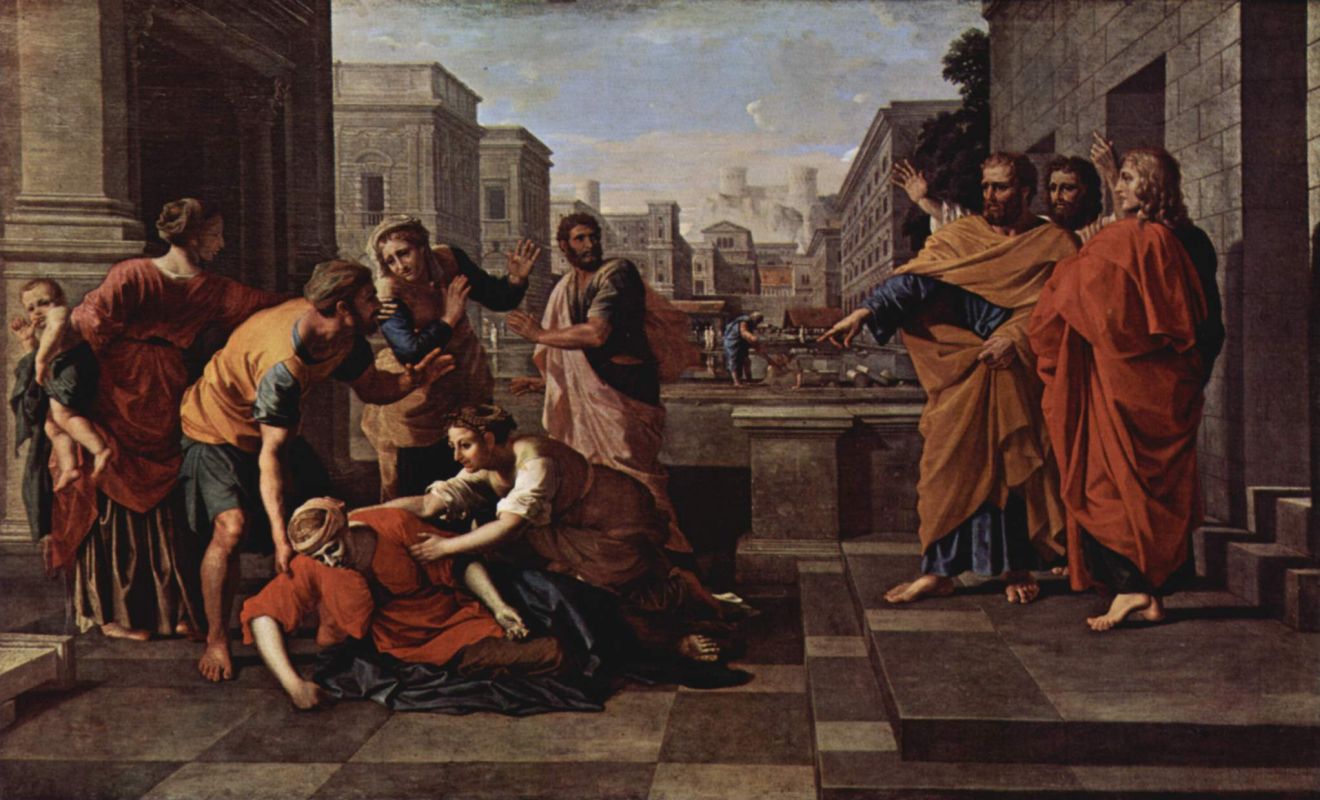 Nicolas Poussin, Death of Sapphira, c. 1654, Museu do Louvre, Paris
[Speaker Notes: Composição extremamente dramastica
Jogo de geometria para focar no plano da pintura
tragic is the miracle of Saint Peter against Sapphira, wife of Ananias, who lies on the ground, punished to death; a woman rushes to help her and another one takes her from behind by one arm, turning towards Saint Peter who, with a severe look on his face, commands her to bear Sapphira to the grave of her husband. Two other apostles accompany Saint Peter, one of whom points to heaven where the punishment came from, for Sapphira and for her husband. In the other faces of bystanders a great fright is expressed, and one woman is depicted there who gazes at the dead Sapphira, and another one who turns back with a baby on her hip and, departing in fear, touches the other one on the arm and invites her to come away with her]
ITÁLIA
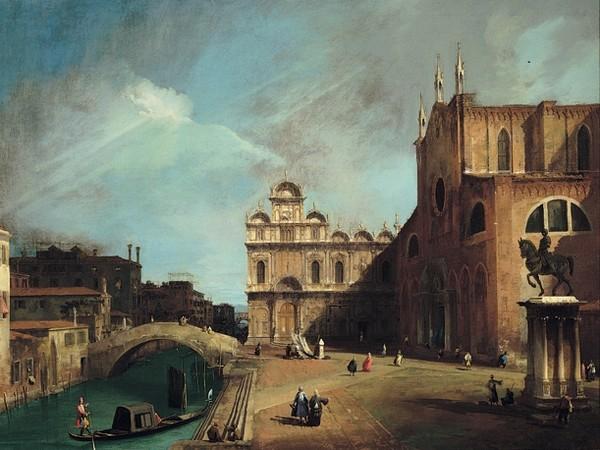 [Speaker Notes: contexto> Domínio espanhol; Carestia. Nascimento de muitas academias; Contrarreforma]
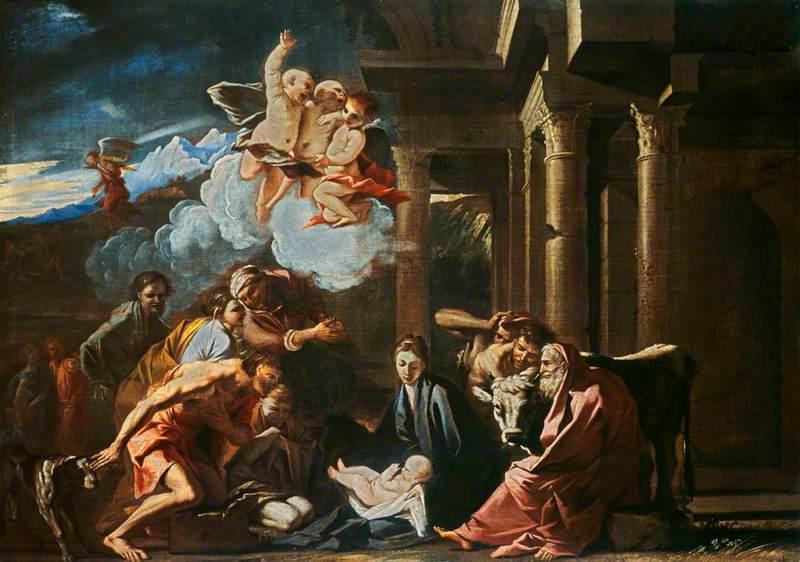 Tradição de pintura de perspectiva: continuidade na Arte Barroca
Tratados (‘revival’ leonardesco)
Ilusionismo 
Cenografia perspética
Arte e Ciência
Pietro Testa,
Adoração dos Pastores (detalhe), óleo sobre tela, ca. 1637,
88,3 x 125,5 cm,
National Galleries Scotland
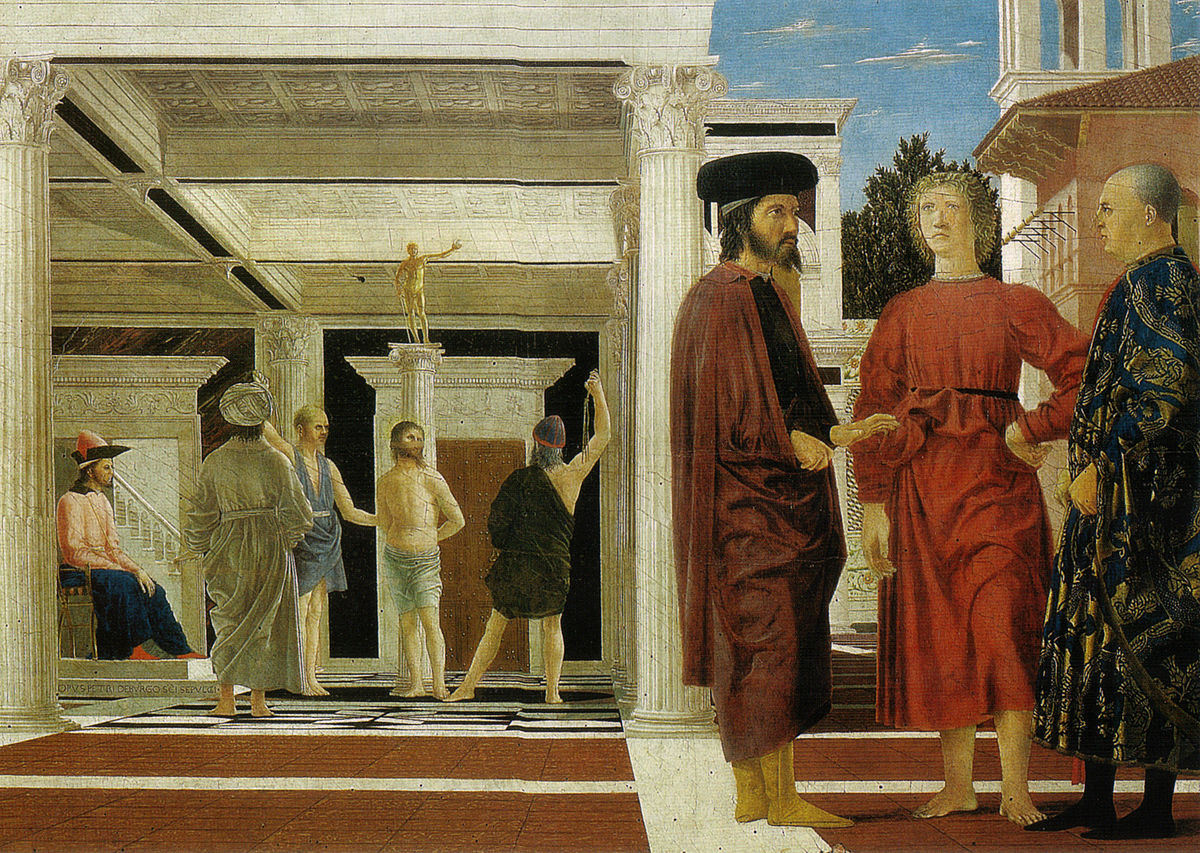 Piero della Francesca,
Flagelação, têmpera sobre madeira, 1460,
58,4 x 81,5 cm,G
alleria Nazionale
delle Marche
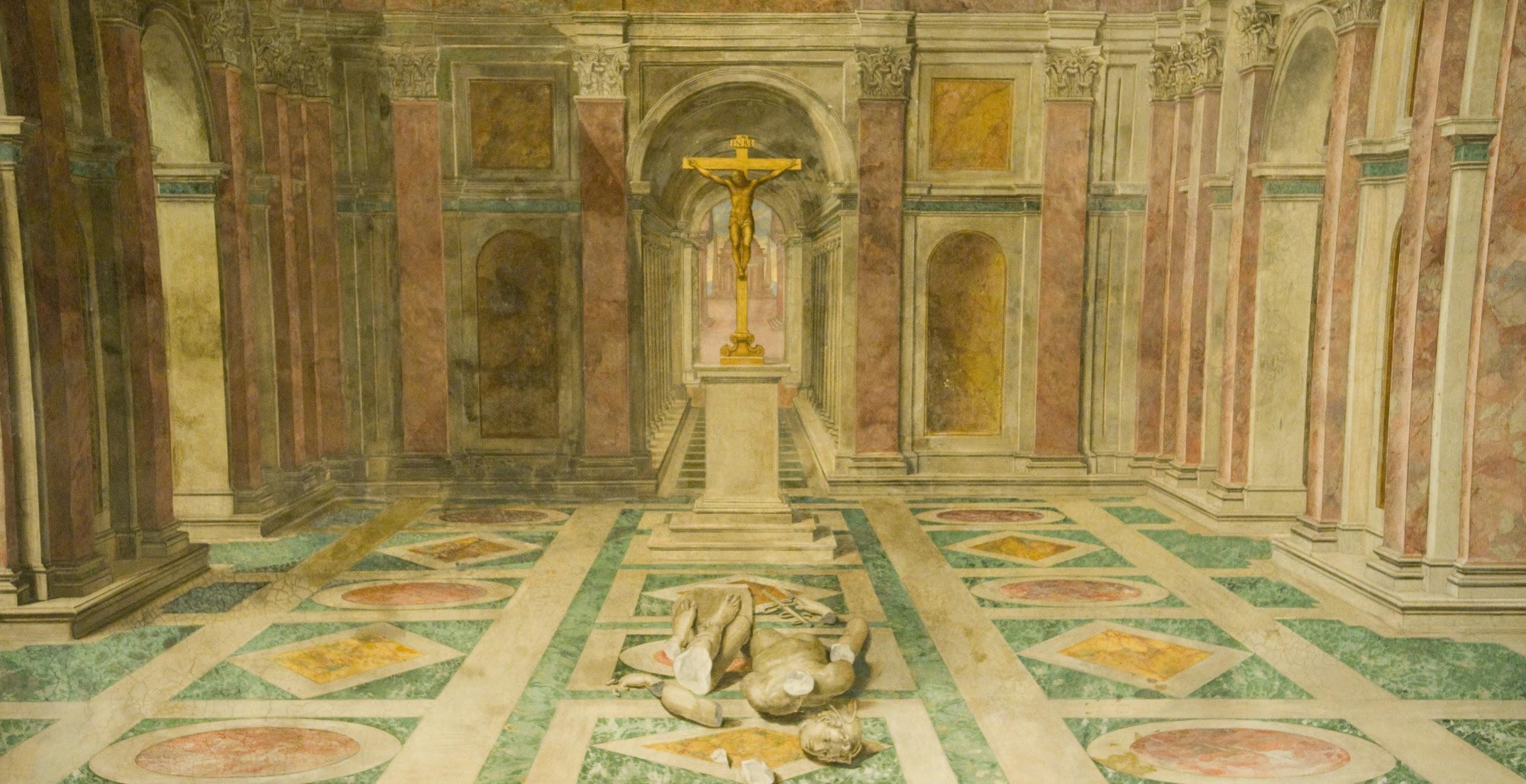 Tommaso Laureti, O Triunfo da Cruz sobre os pagãos (detalhe), afresco, 1582-1602, Quartos do Vaticano
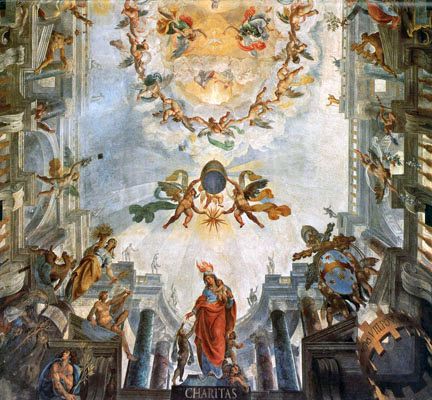 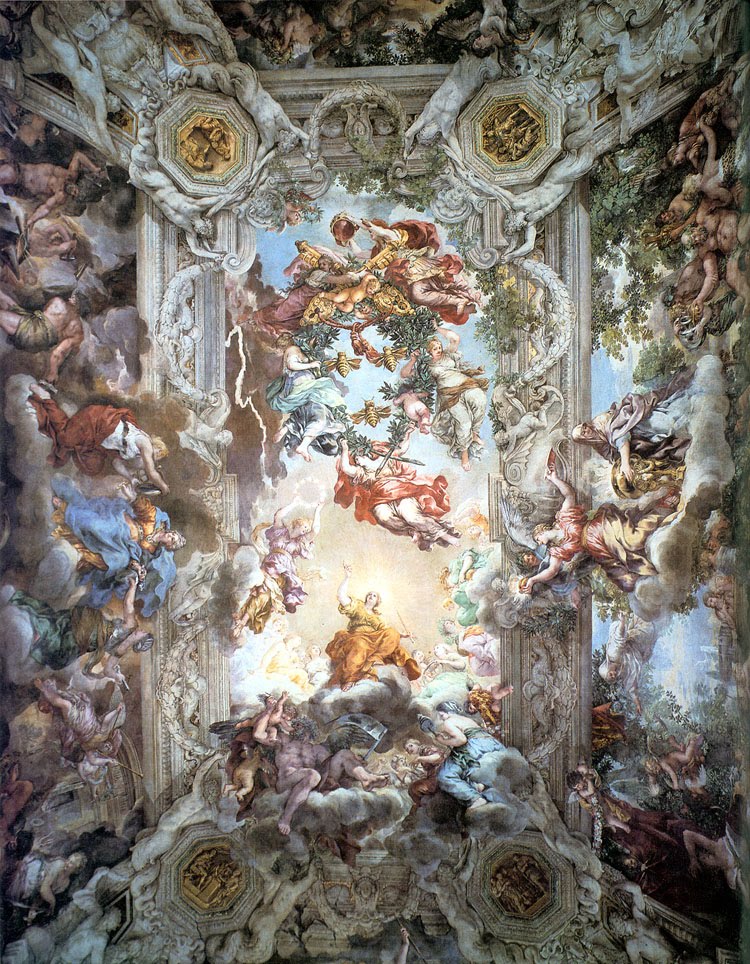 Giovanni Alberti,
A Apoteose de São Clemente (detalhe), afresco, 1596-1602
Teto da Sala Clementina (Palácio Pontifício, Vaticano)
Pietro da Cortona,
Triunfo da Providência Divina, afresco, 1633
14 x 24 m, Palácio Barberini (Galleria Nazionale d’Arte Antica)
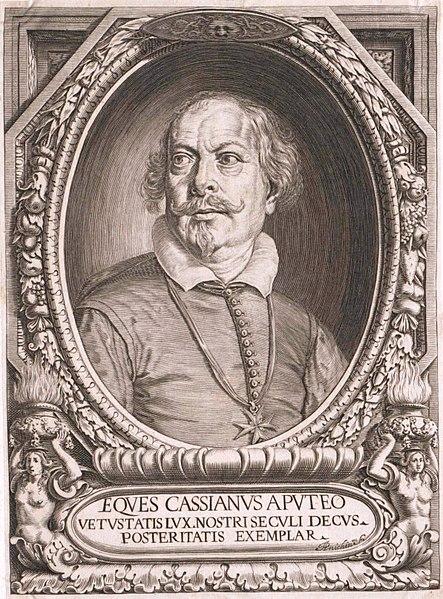 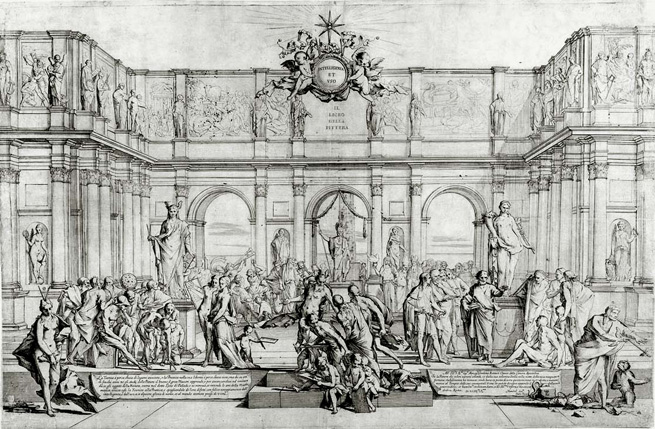 Retrato de Cassiano del Pozzo, século XVII, gravura, autor desconhecido
Pietro Testa, Il Liceo della Pittura, ca. 1638, gravura, 48 x 73 cm, National Gallery of Art U.S.A.
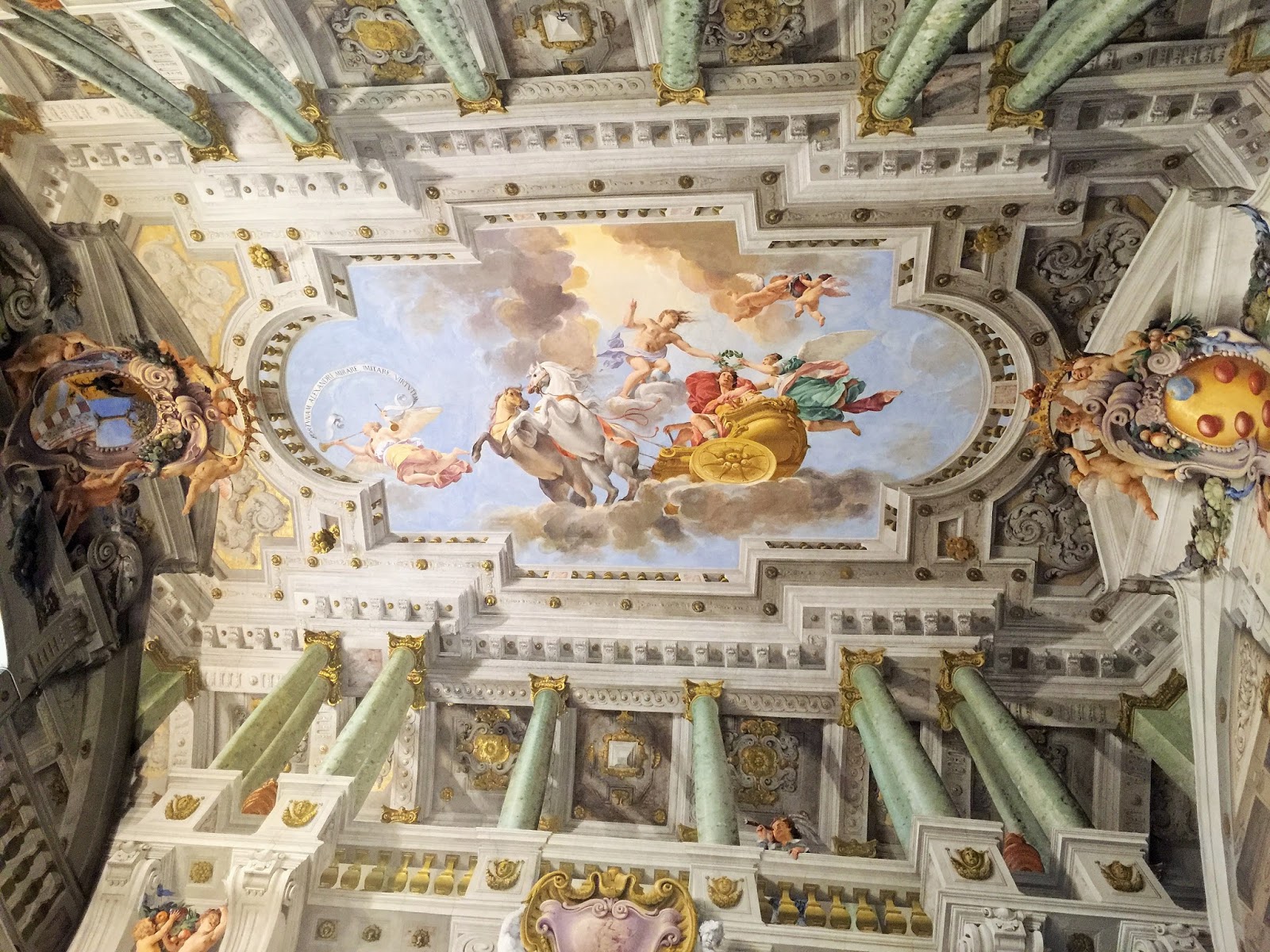 Angelo Michele Colonna e Agostino Mitelli,
O Triunfo de Alexandre O Grande, afresco, 1636,
teto do Palácio Pitti, Florença
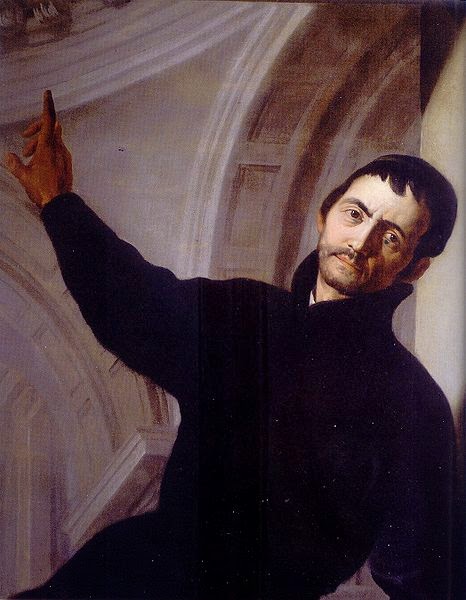 Andrea Pozzo
(1642 - 1709)
Igreja de Sant’Ignazio: ápice do ilusionismo religioso 
Domo ilusório
Teto da nave: sistema de ponto de vista/fuga único
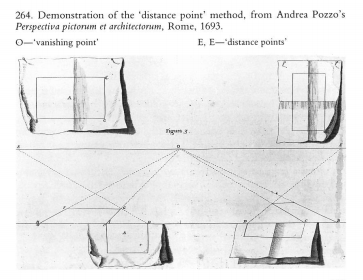 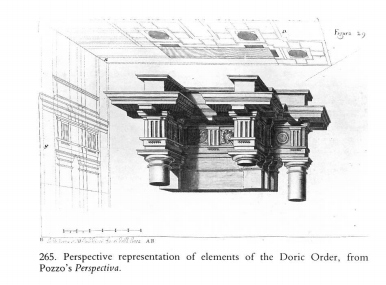 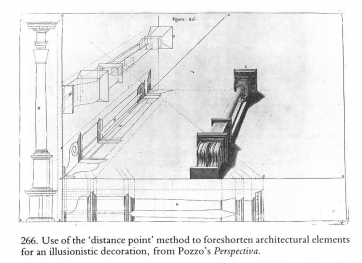 [Speaker Notes: Demonstração do método ‘ponto de distância’ de Perspectiva Pictorium et Architectorium, Andrea Pozzo, 1693
Representação perspectiva de elementos da Ordem Dórica, Perspectiva (...), Andrea Pozzo
Uso do método ‘ponto de distância’ em elementos arquitetônicos para decoração ilusória, Perspectiva (...), Andrea Pozzo]
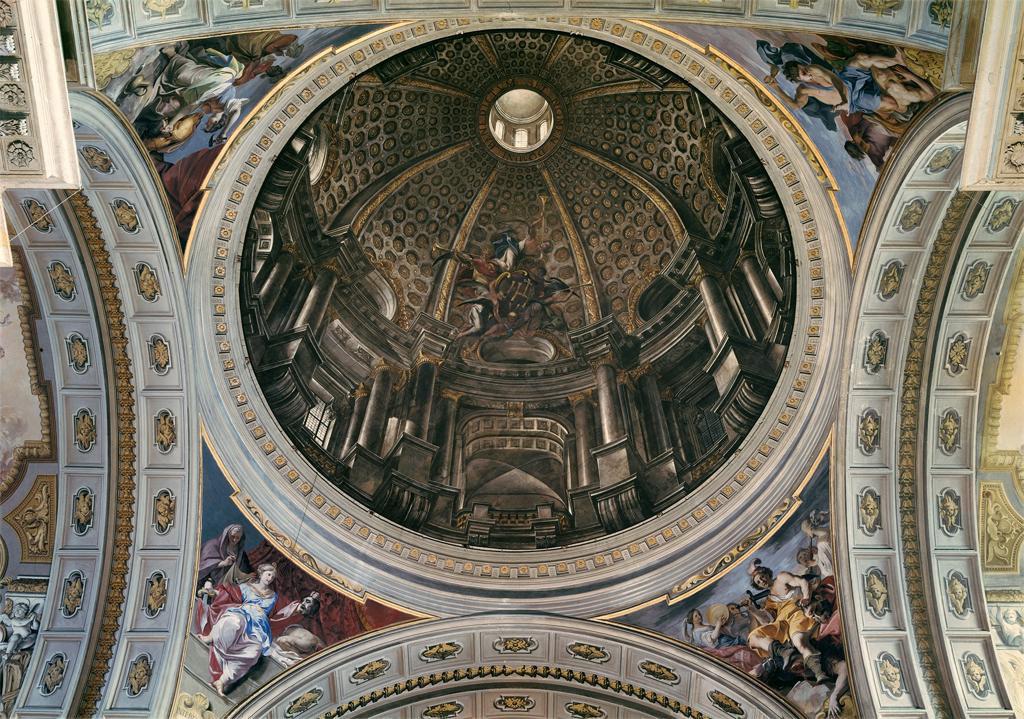 Andrea Pozzo,
“Falso Domo”, óleo sobre tela, 1694
Teto da Sala Clementina (Palácio Pontifício, Vaticano)
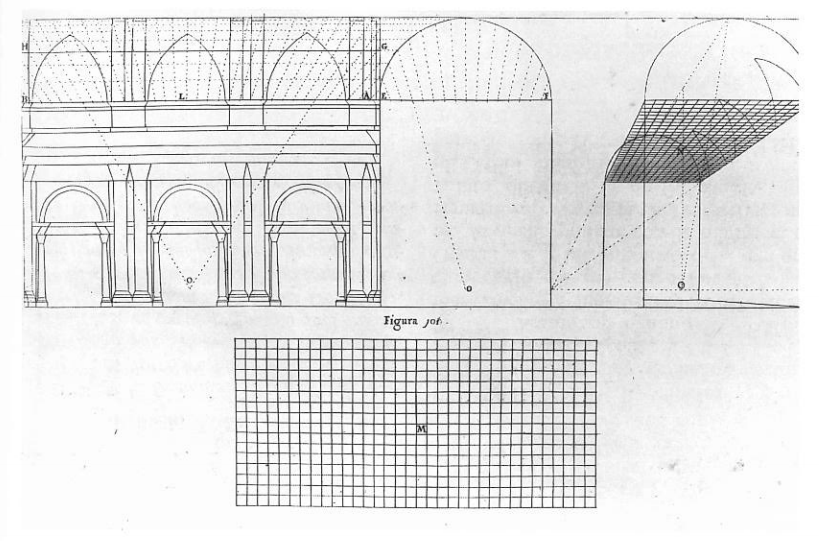 [Speaker Notes: Demonstração do uso de uma grade para projetar um design ilusionista num teto curvo, Perspectiva (...), Andrea Pozzo]
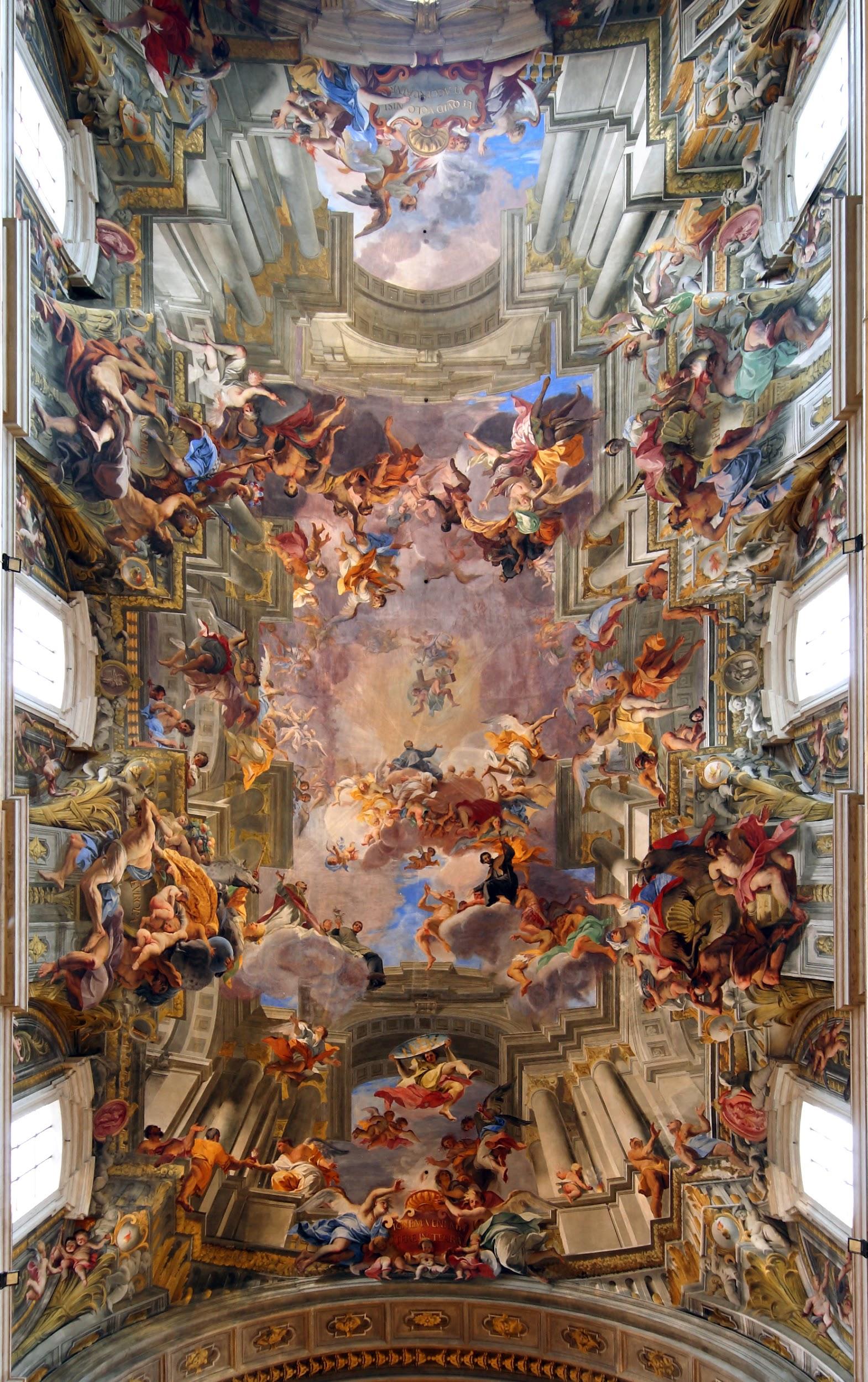 Andrea Pozzo,
Glorificação de Santo Inácio, 
afresco, 1665-1694
Teto da nave da Igreja de Santo Inácio
[Speaker Notes: ponto > filho/glória de Deus (raio de luz q espalha cristianismo)
milagre do unico ponto de vista
FOTO DO ESQUEMA DE TRANSFERÊNCIA]
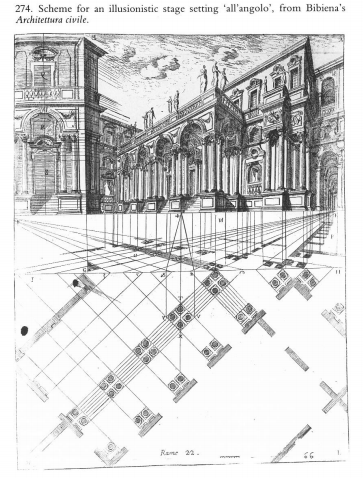 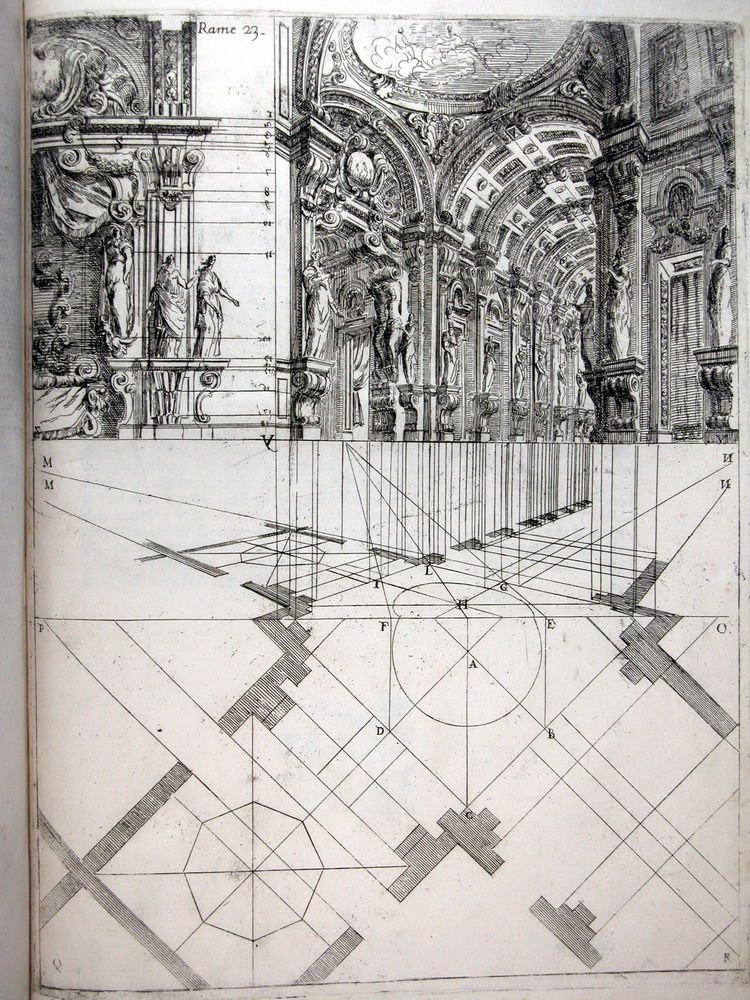 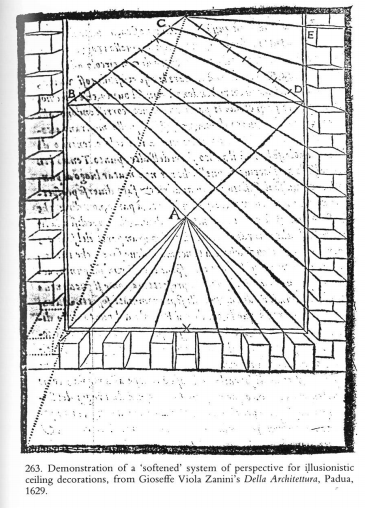 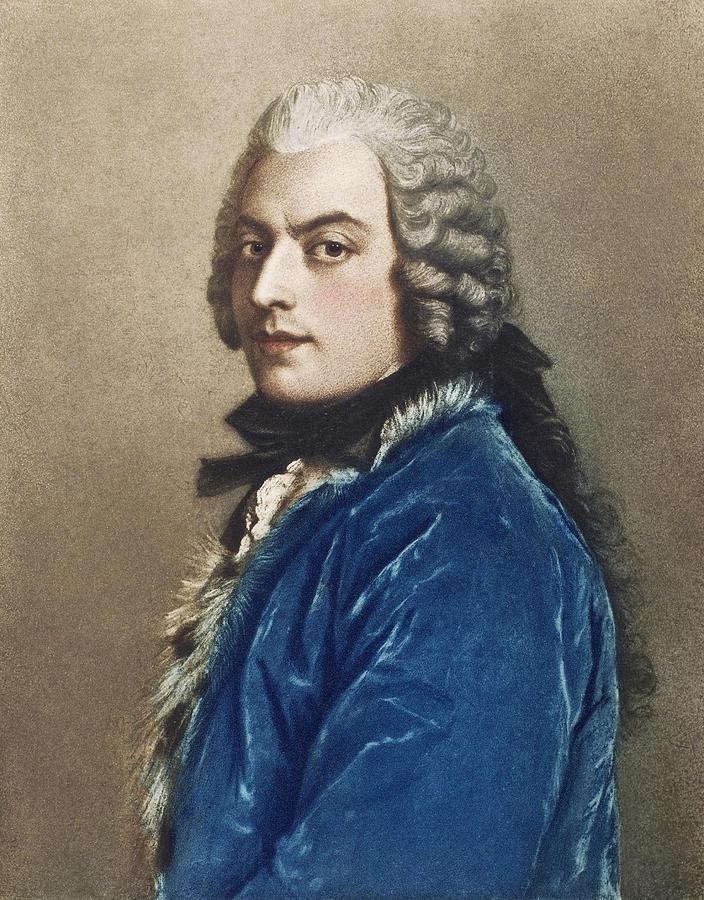 Jean Etienne Liotard, Retrato de Francesco Algarotti, pastel sobre papel, 1745
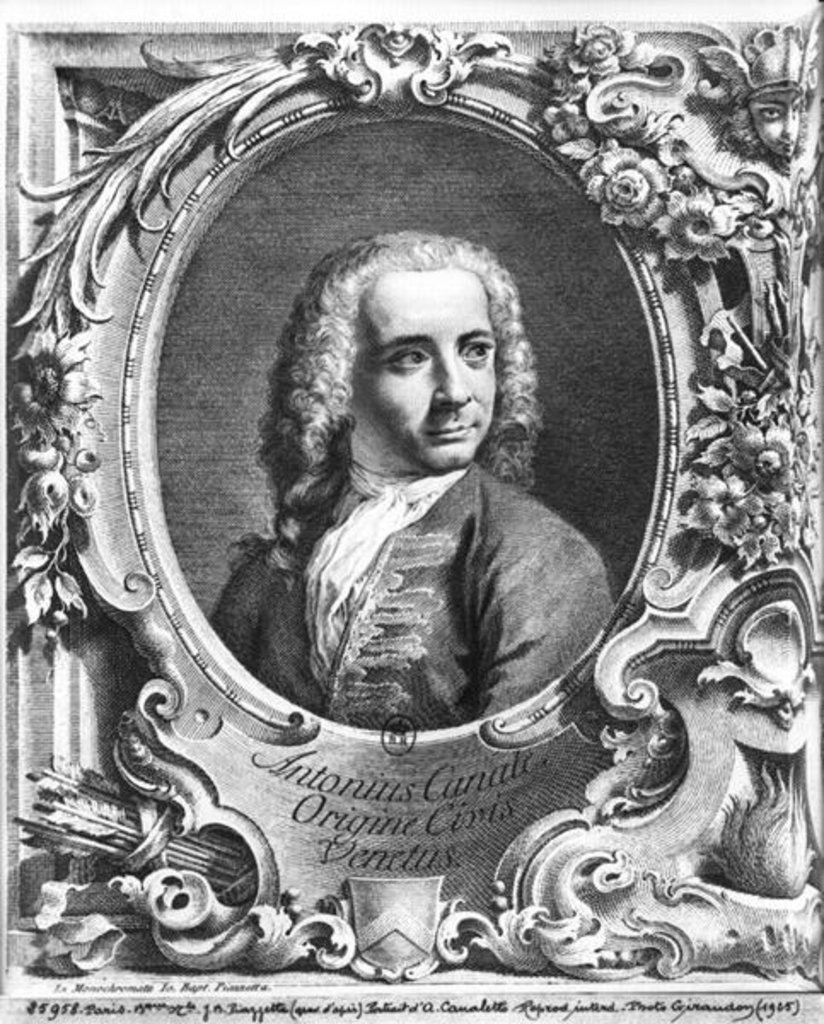 Canaletto
(1697 - 1768)
Vedutista
Adição de capricci arquitetônicos
Artifício óptico =


                      +                               +
Características físicas da 
cena real
Geometria da construção perspéctica
Instinto do que alcançará o efeito desejado
[Speaker Notes: opera a ideia de Algarotti (união arte+”natureza”)
gênero veduta = gênero nórdico de paisgem urbana + tradição perspéctica italiana 
vedute são como cenas de teatro
controle do olhar do observador
não há revisão de proporção entre planos]
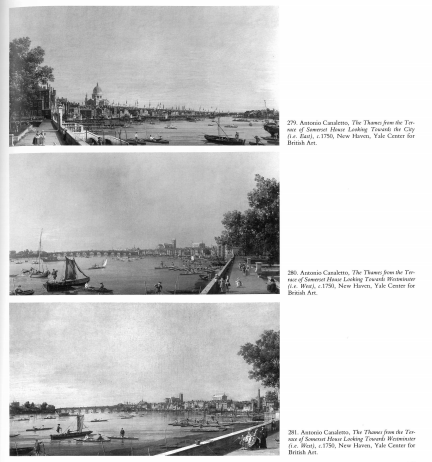 Artifício óptico =

Características físicas 
da cena real
+
Geometria da construção perspéctica    
+
Instinto do que alcançará 
o efeito desejado
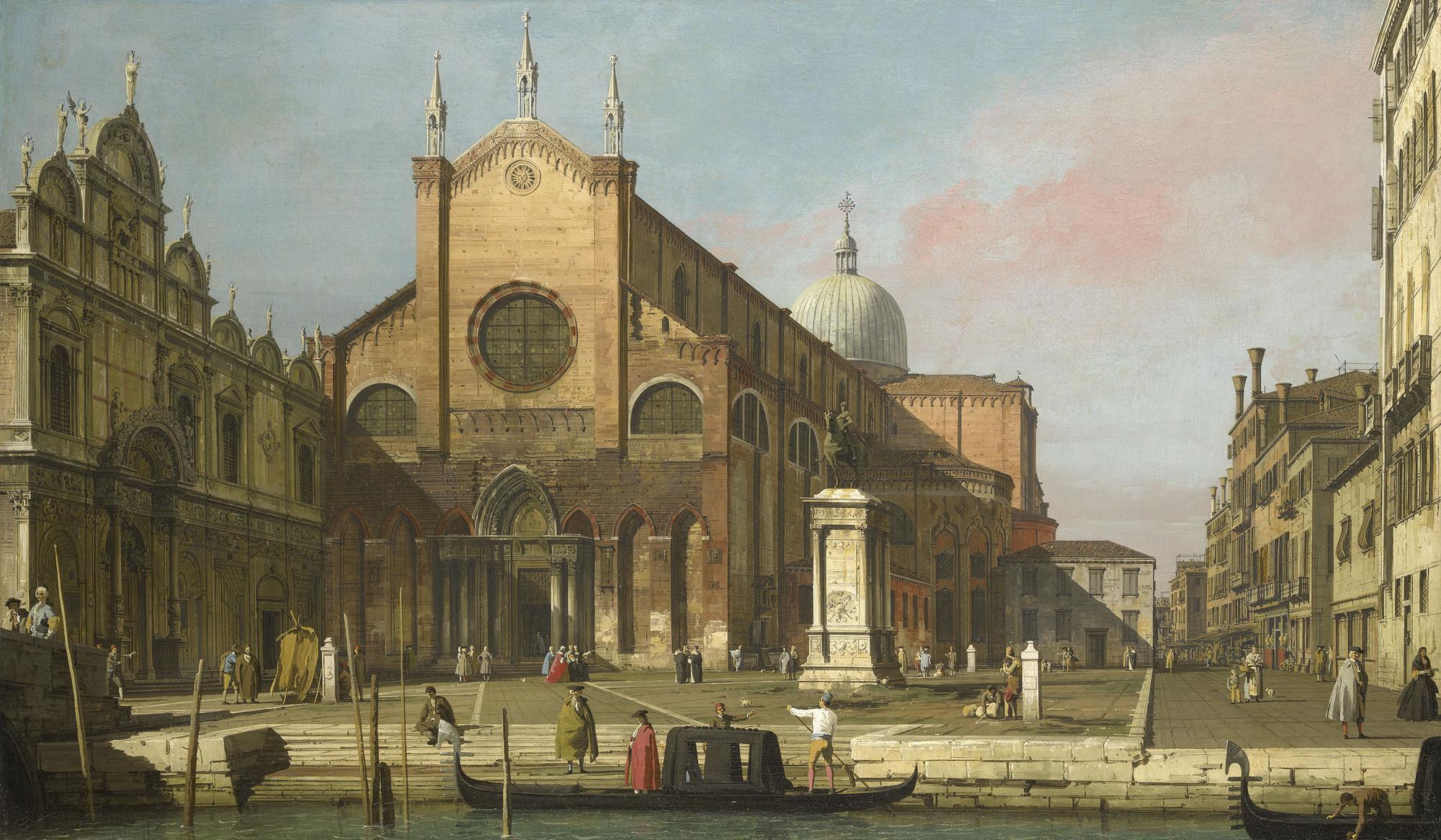 [Speaker Notes: Canaletto,
A Igreja de San Giovanni e Paolo e a Escola de San Marco, 
óleo sobre tela, ca.1736-1740, 71,8 x 91,4 cm
Royal Collection]
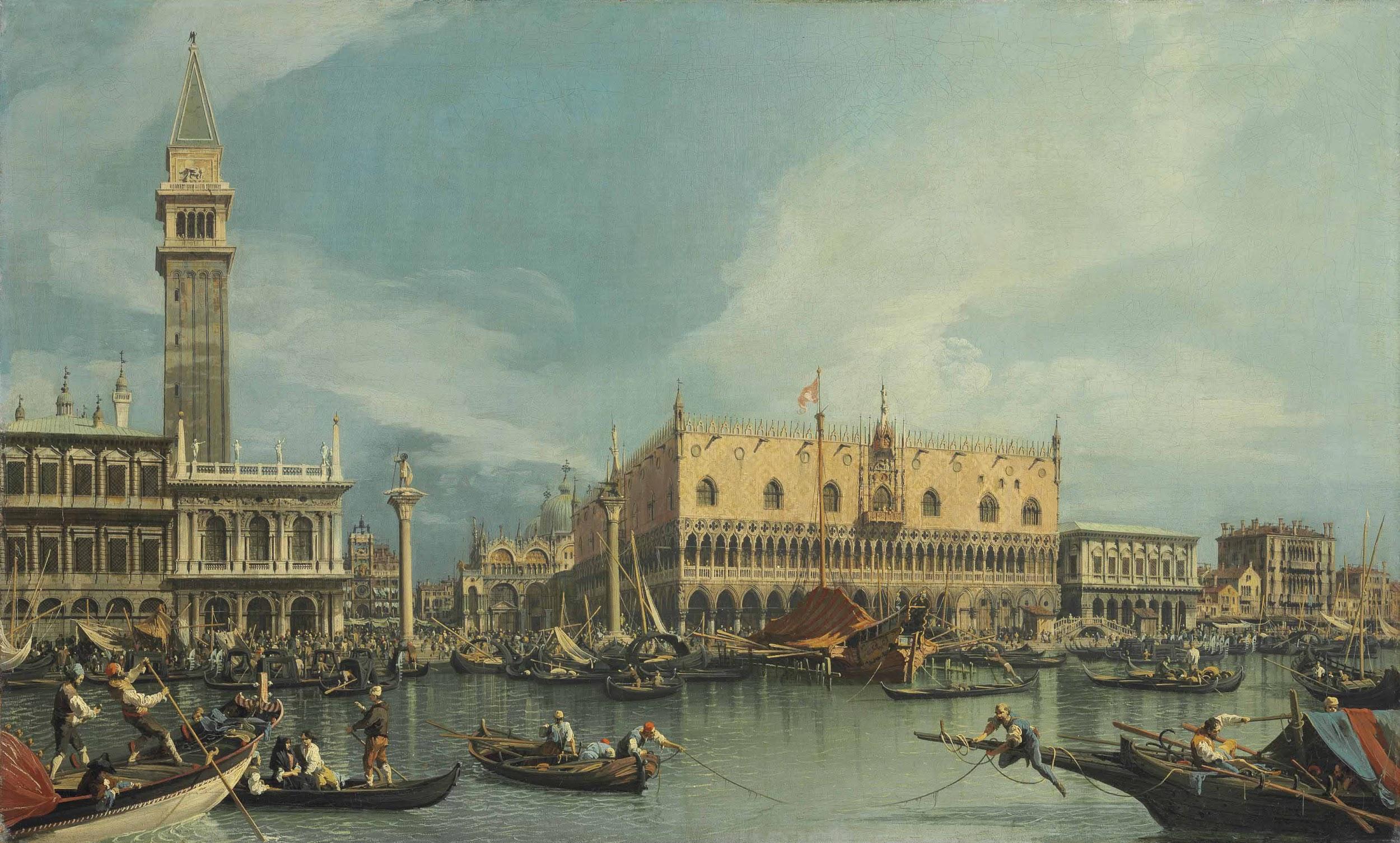 [Speaker Notes: Canaletto,
O Molo, Veneza, da Bacia de São Marco, 
óleo sobre tela, ca.1743, 68,8 x 112,7 cm
Coleção privada]
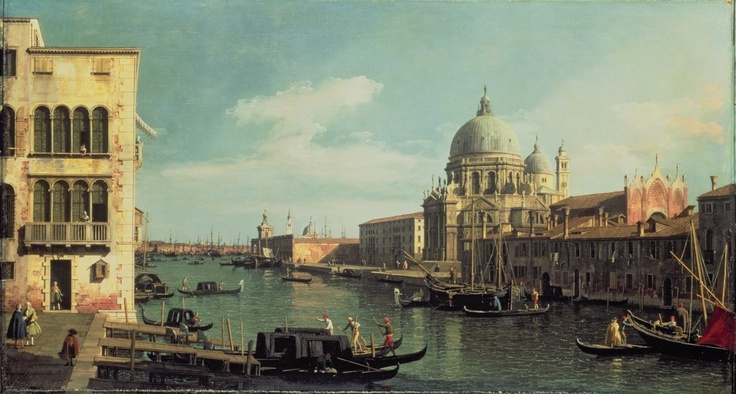 [Speaker Notes: Canaletto,
Vista do Grande Canal: Santa Maria della Salute e a Dogana de Campo Santa Maria Zobenigo, 
óleo sobre tela, ca.1730, 54,6 x 100,3 cm
Fitzwilliam Museum]
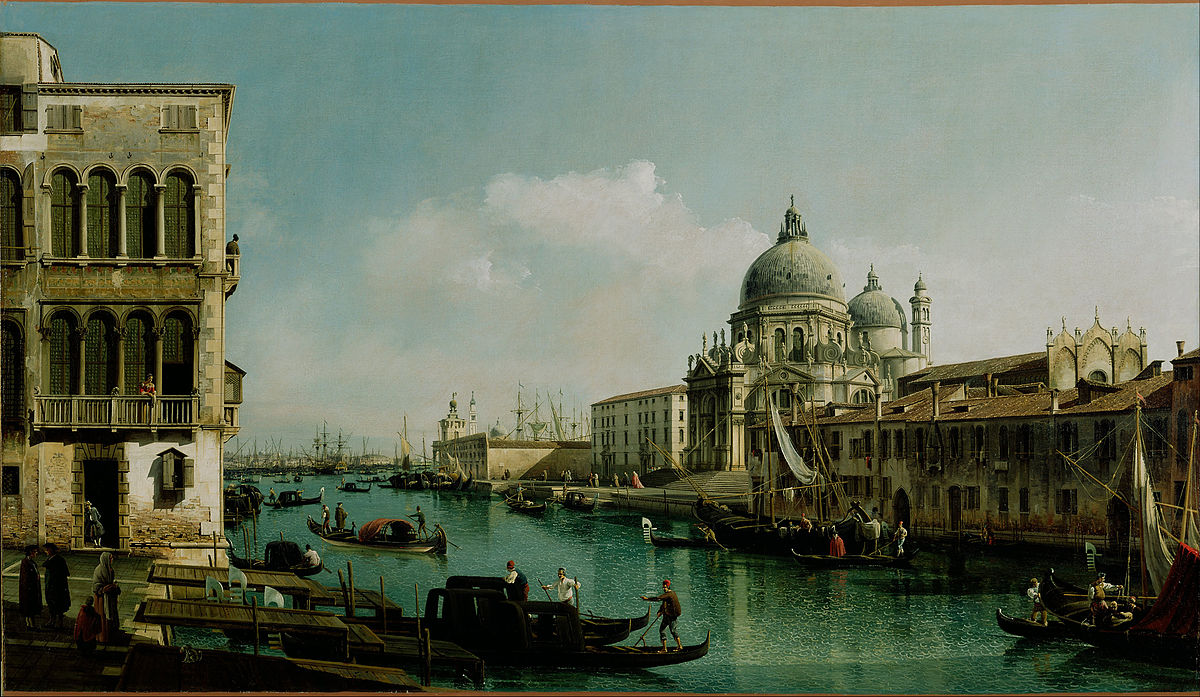 [Speaker Notes: Bernardo Bellotto,
Vista do Grande Canal: Santa Maria della Salute e a Dogana de Campo Santa Maria Zobenigo, 
óleo sobre tela, ca.1743, 139 x 237 cm
J. Paul Getty Museum]
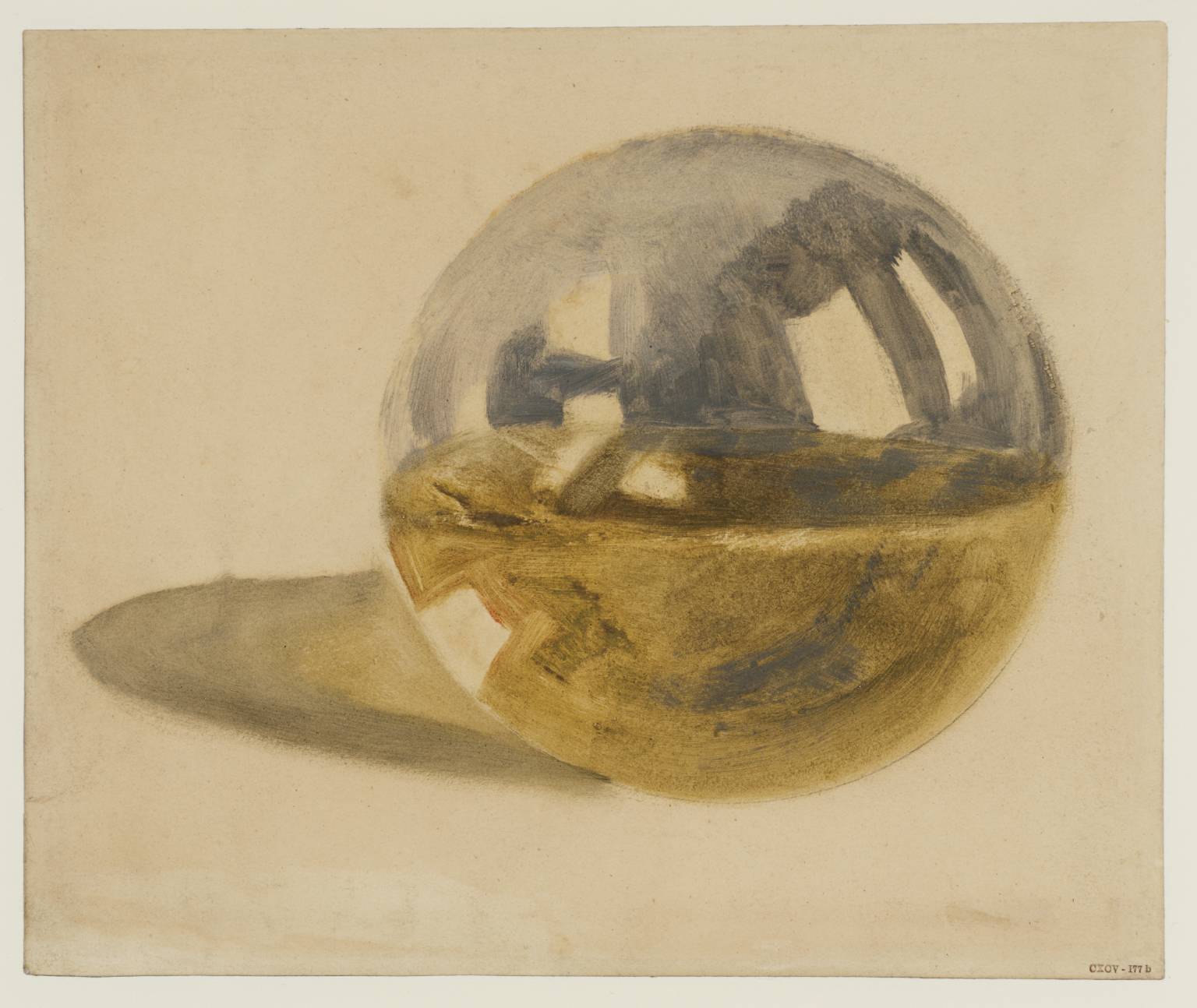 INGLATERRA
William Turner,
II. Various Perspective Diagrams,
                                óleo sobre papel,
                                      220 x 262 mm,
                            Tate Modern Gallery,
                                             Reino Unido
Contexto
Teorias sobre perspectiva na Inglaterra tomam força em 1800 graças às muitas descobertas/realizações das ciências exatas e o nascimento da Academia e instituições de arte
 Surgimento da Academia Real (Royal Academy) em 1768.
 Até então não havia uma tradição pictórica consistente no país
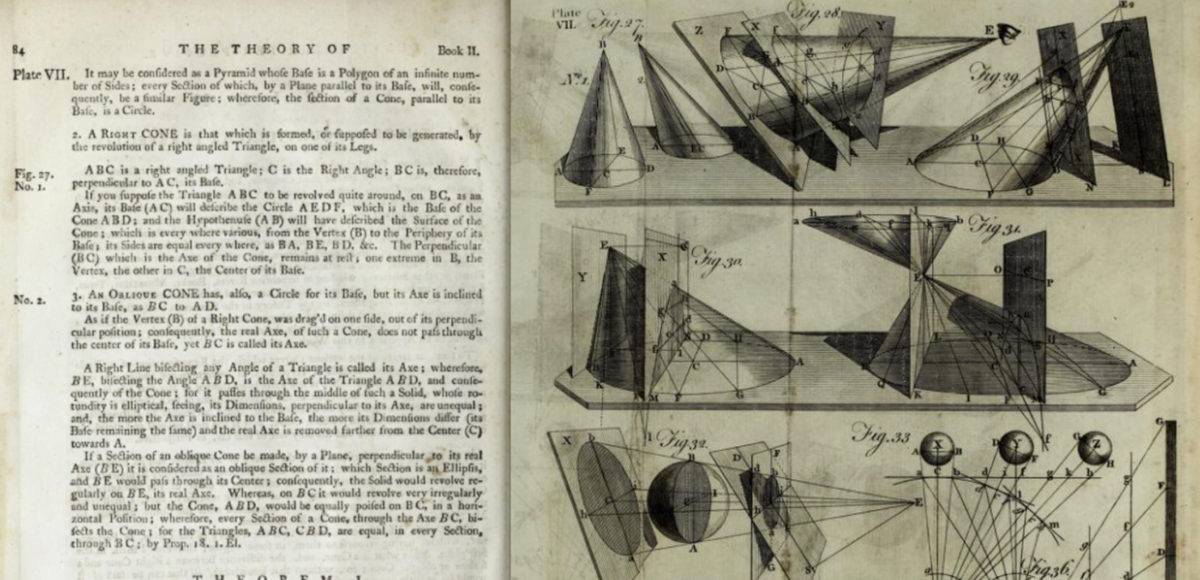 Thomas Malton, A compleat treatise on perspective, in theory and practice, on the true principles of Dr. Brook Taylor (Detail), London, 1778, Collection of The Getty Research Institute,Engraving  - Paper Publication 14 3/16 × 9 9/16 × 115/16 inches
Joseph Mallord William Turner
Londres, 23 de abril de 1775 — Chelsea, 19 de dezembro de 1851
Nesse contexto do ambiente acadêmico foi onde Turner pôde prosperar como aquarelista topográfico. 
Foi eleito professor de perspectiva na Academia em 1807
Se debruçou nos efeitos de reflexão e refração
Ciência como potência emocional (ex.: o estudo da luz)
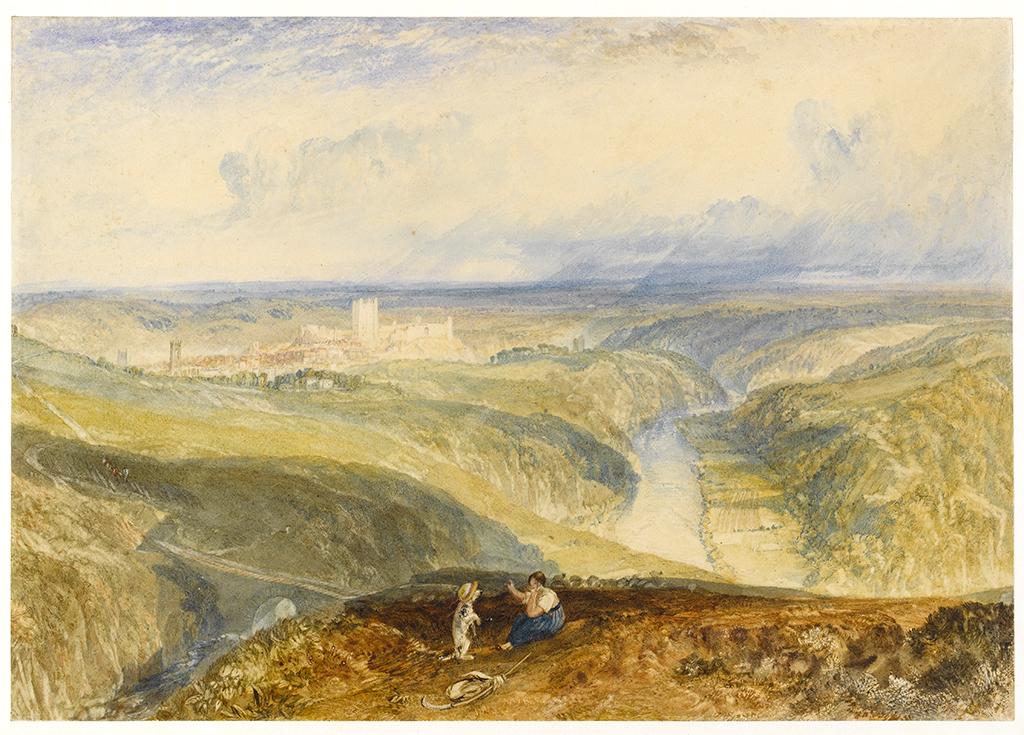 William Turner, aquarela sobre grafite,
com goma arábica em
papel, 28 x 40 cms,
doada por John Ruskin
em 1861
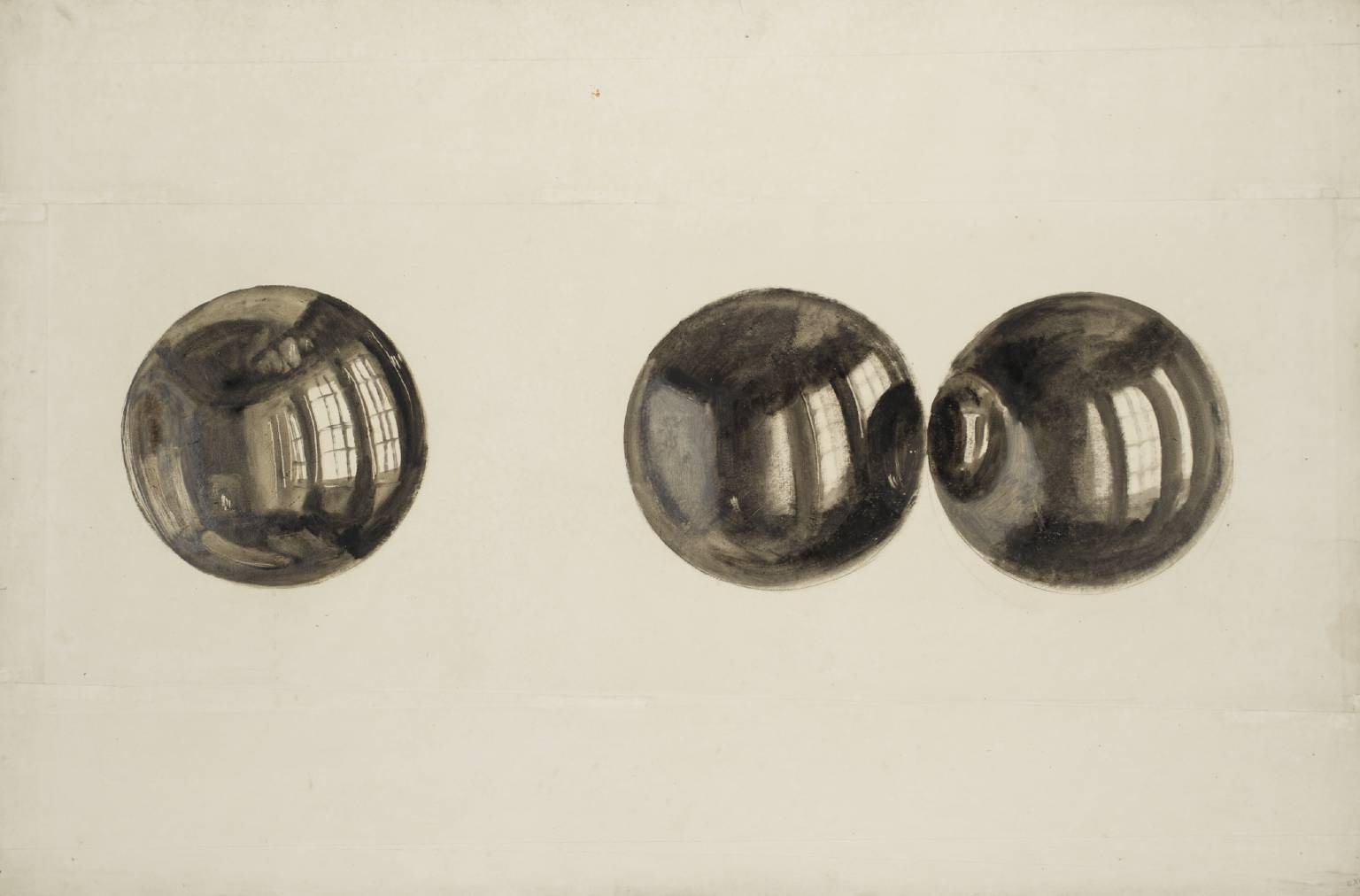 William Turner,
II. Various Perspective Diagrams, óleo e
grafite sobre papel,
640 x 968 mm,
Tate Modern Gallery,
Reino Unido
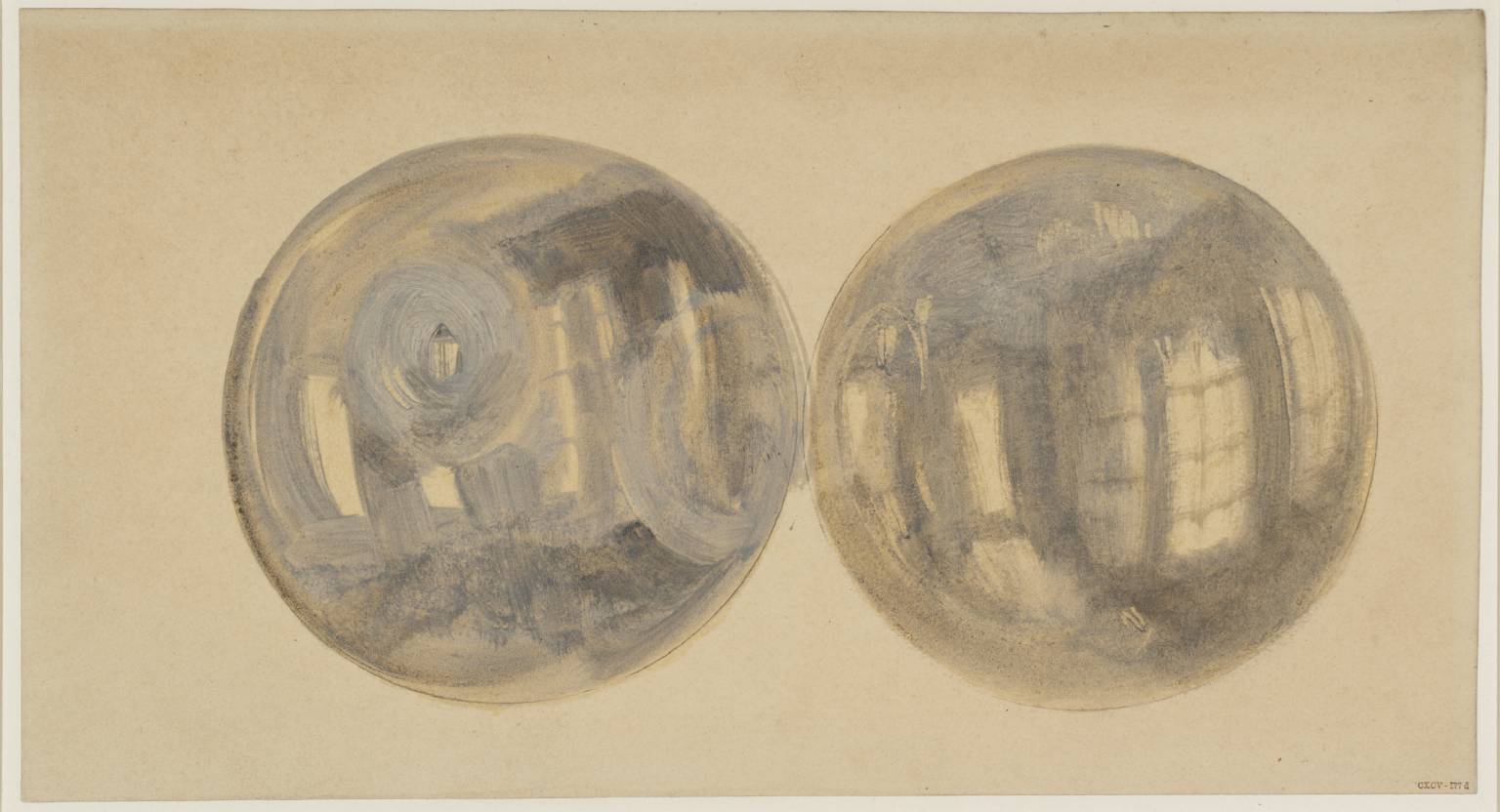 William Turner, II. Various Perspective Diagrams, óleo sobre papel, 217 x 404 mm, Tate Modern Gallery, Reino Unido
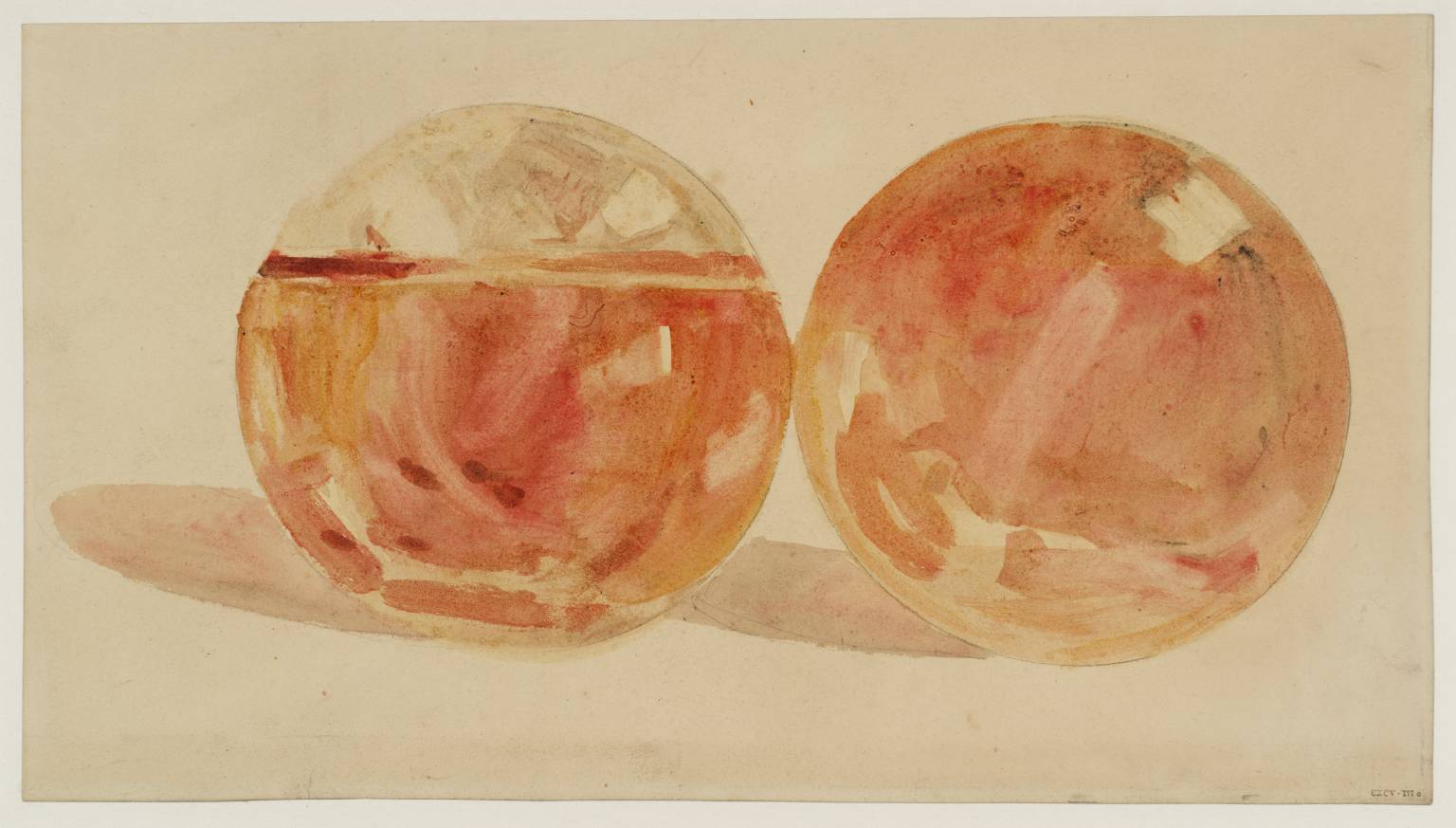 William Turner,  II. Various Perspective Diagrams, grafite e aquarela sobre papel, 224 x 400 mm, Tate, Reino Unido
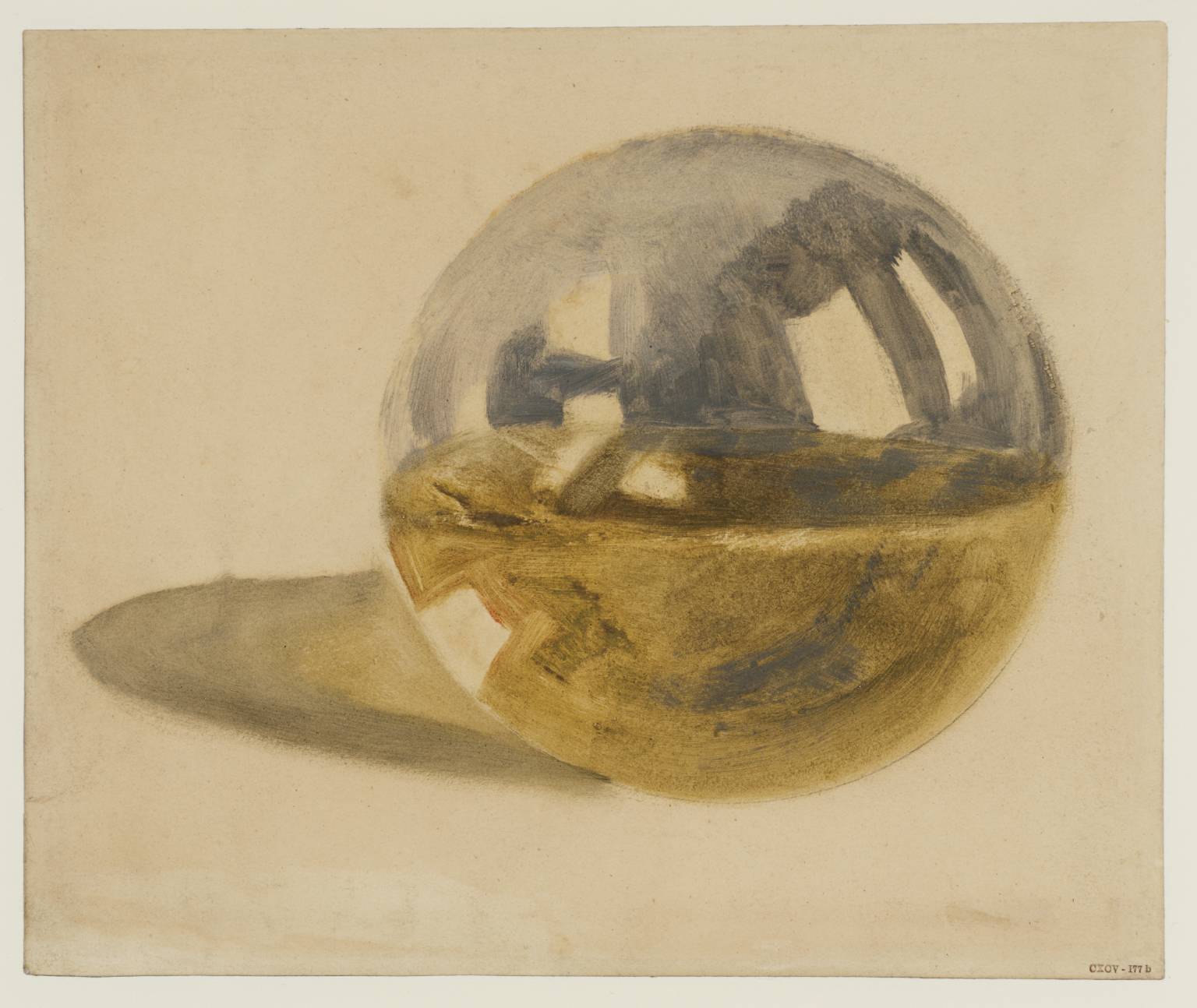 William Turner,
II. Various Perspective Diagrams,
óleo sobre papel, 220 x 262 mm,
Tate Modern Gallery, Reino Unido
“Each point, one line, is out of the many in the Building of Nature, a building too colossal for the intellectual capacity, it’s height to measure or it’s depth to fathom (to discover the meaning of something) the Universe and Infinitude.”
W. Turner
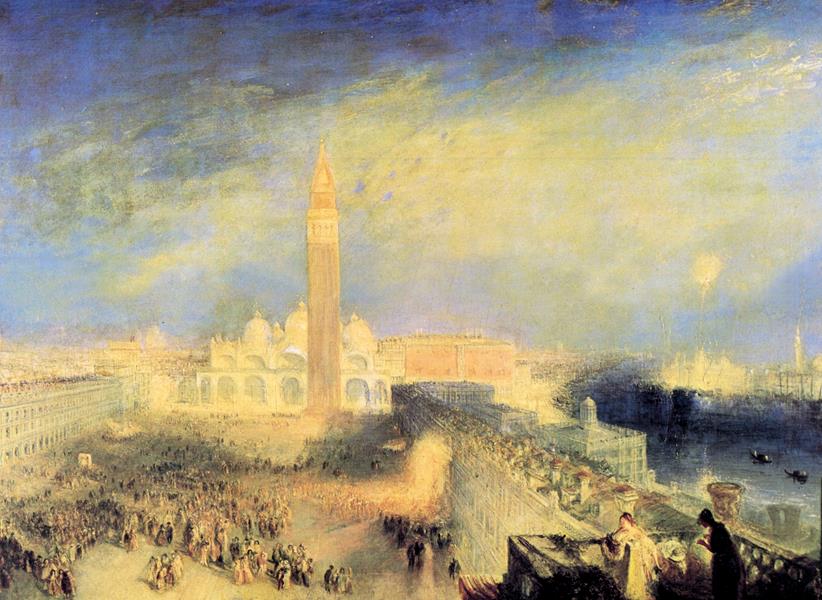 William Turner,
Juliet and her Nurse, 1836, óleo sobre tela,
920 x 1230 mm,
Private collection,
Turner Worldwide
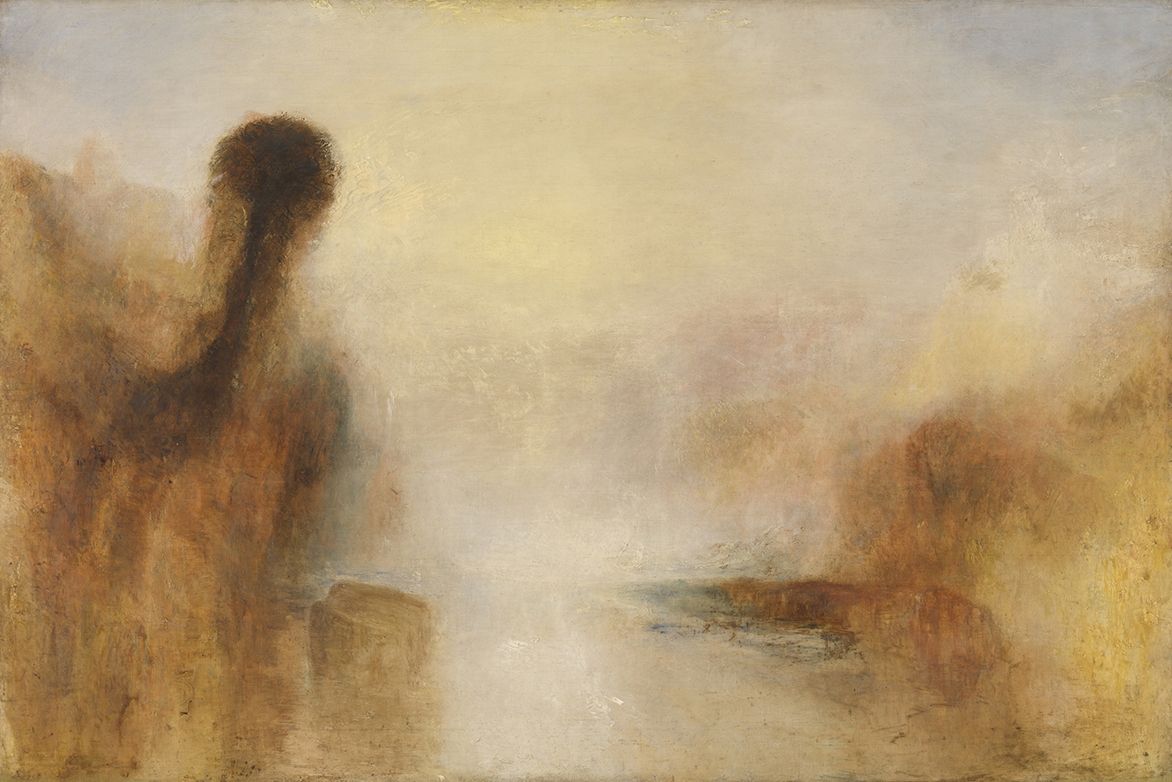 William Turner,
Landscape with water, 1840,
óleo sobre tela,
1219 x 1822 mm,
Tate, Reino Unido
"É NESSE ESTÁGIO DA HISTÓRIA DA ARTE QUE AS NOVAS VISÕES DO ESPAÇO INFINITO FORMULADAS NA REVOLUÇÃO CIENTÍFICA E A FÓRMULA DA PERSPECTIVA SE ENCONTRAM NA PROGRESSÃO DO INFINITO NUMA UNIÃO EXPRESSIVA NO CONTEXTO PICTÓRICO."


“Esse tipo de pintura é “perspectivista” e irracional ao mesmo tempo. 
Utilizam o dinamismo inerente da perspectiva para sugerir que há fatores cósmicos e mentais que estão infinitamente além das técnicas ortodoxas de perspectiva.”
BIBLIOGRAFIA
CORONA, Marilice. Adriana Maciel: arquiteturas da pintura. Estúdio,  Lisboa ,  v. 5, n. 9, p. 190-199,  jun.  2014 .   Disponível em <http://www.scielo.mec.pt/scielo.php?script=sci_arttext&pid=S1647-61582014000100022&lng=pt&nrm=iso>. acessos em  28  out.  2018.
MATTOS, Claudia Valladão de. Introdução à edição brasileira. In: ALPERS, Svetlana. O Projeto de Rembrandt: O Ateliê e o Mercado. São Paulo: Companhia das Letras, 2010. p. 9-16.
 GALBIATI, Ambrogio. Les Ménines de VELAZQUEZ et la perspective,. Disponível em: <http://www.lutecium.org/wp-content/blogs.dir/19/files/2017/04/MENINES_VELASQUEZ.pdf>. Acesso em: 24 out. 2018.
 EDGERTON, Samuel Y.. Brunelleschi's mirror, Alberti's window, and Galileo's 'perspective tube'. Hist. cienc. saude-Manguinhos,  Rio de Janeiro ,  v. 13, supl. p. 151-179,  Out.  2006 .   Disponível em <http://www.scielo.br/scielo.php?script=sci_arttext&pid=S0104-59702006000500010&lng=en&nrm=iso>. Acesso em 23  Out.  2018.  http://dx.doi.org/10.1590/S0104-59702006000500010.
MARTINS, Simoni. As Meninas, Velázquez. 2016. Disponível em: <http://www.historiadasartes.com/sala-dos-professores/as-meninas-velazquez/>. Acesso em: 23 out. 2018.
 SÁ, Alexander. As meninas de velázquez (entre o quadro e o espelho). Concinnitas, Rio de Janeiro, v. 2, n. 27, p.62-74, dez. 2015.
Carvalho, A., Santos, C. P., Silva, J. N. Allégorie de la Géométrie. A Mathematical Interpretation. 2016. Acesso em: 09 nov. 2018
WOOD, Harrison, Art in Theory - 1648 - 1815\ An anthology of Changing Ideas. 2001.
BELL, Janis C. Zaccolini and the Trattato della Pittura of Leonardo da Vinci. Disponível em: http://www.academia.edu/6150238/Zaccolini_and_the_Trattato_della_Pittura_of_Leonardo_da_Vinci
GUIDOLIN, Francesca. Il colore della lontananza : Matteo Zaccolini, pittore e teorico di prospettiva. Disponível em: http://dspace.unive.it/handle/10579/5621
BIBLIOGRAFIA
FERNANDES, A.O.; GONÇALVES, T. A. "NICOLAS POUSSIN: DISCURSO SOBRE A REPRESENTAÇÃO DE SÃO JOSÉ". Acessado 07/11/2018
LURIE, A. T. "Poussin's 'Holy Family on the Steps' in The Cleveland Museum of Art: New Evidence from Radiography" The Burlington Magazine, Vol. 124, No. 956 (Nov., 1982), pp. 662+664-671. Acessado 07/11/2018